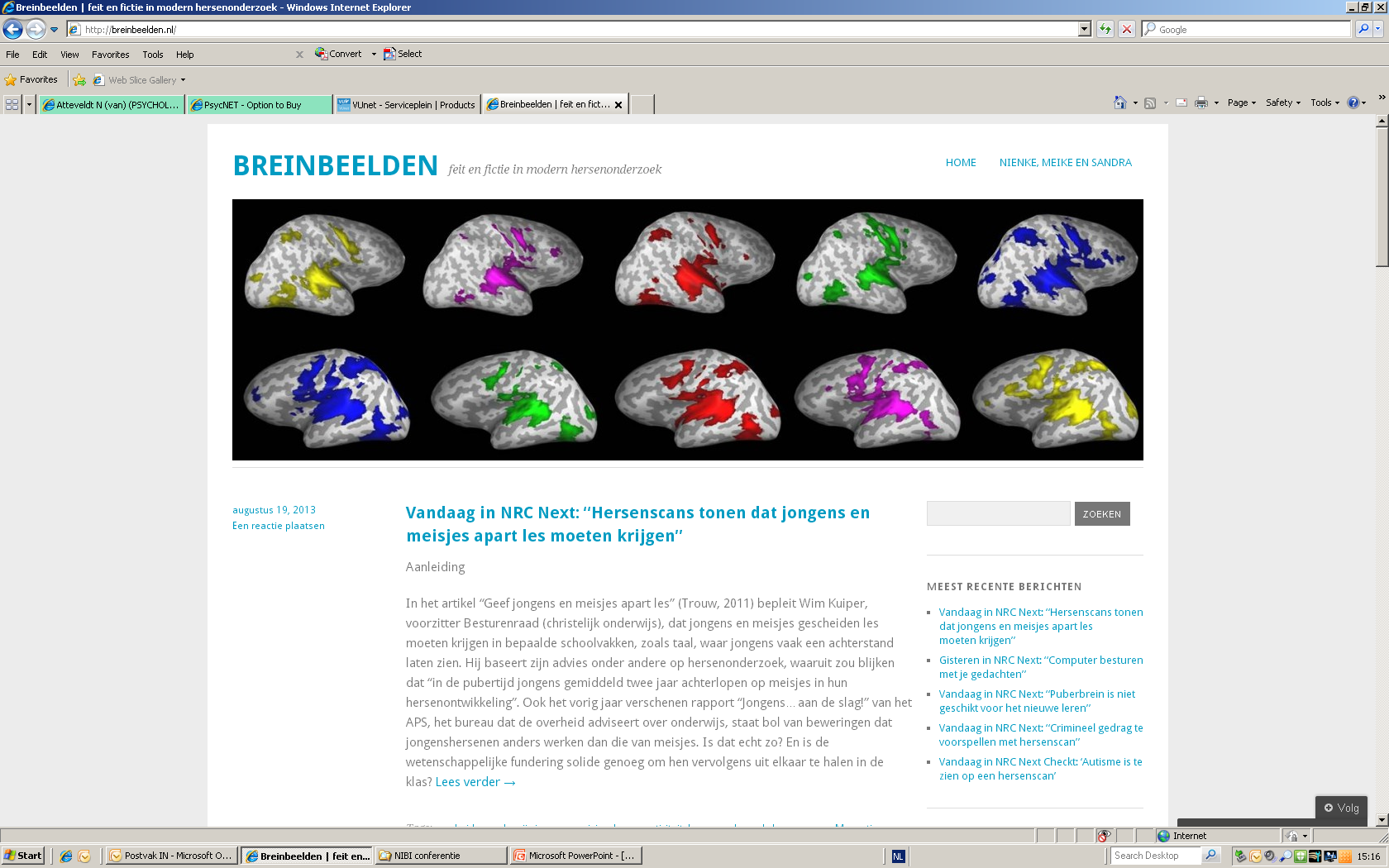 Wapen je tegen neuro-mythen in het onderwijs
Sandra van Aalderen & Nienke van Atteveldt
Vrije Universiteit Amsterdam
Universiteit Twente
n.m.van.atteveldt@vu.nl / sandra.vanaalderen@utwente.nl
Kloppen de volgende stellingen…
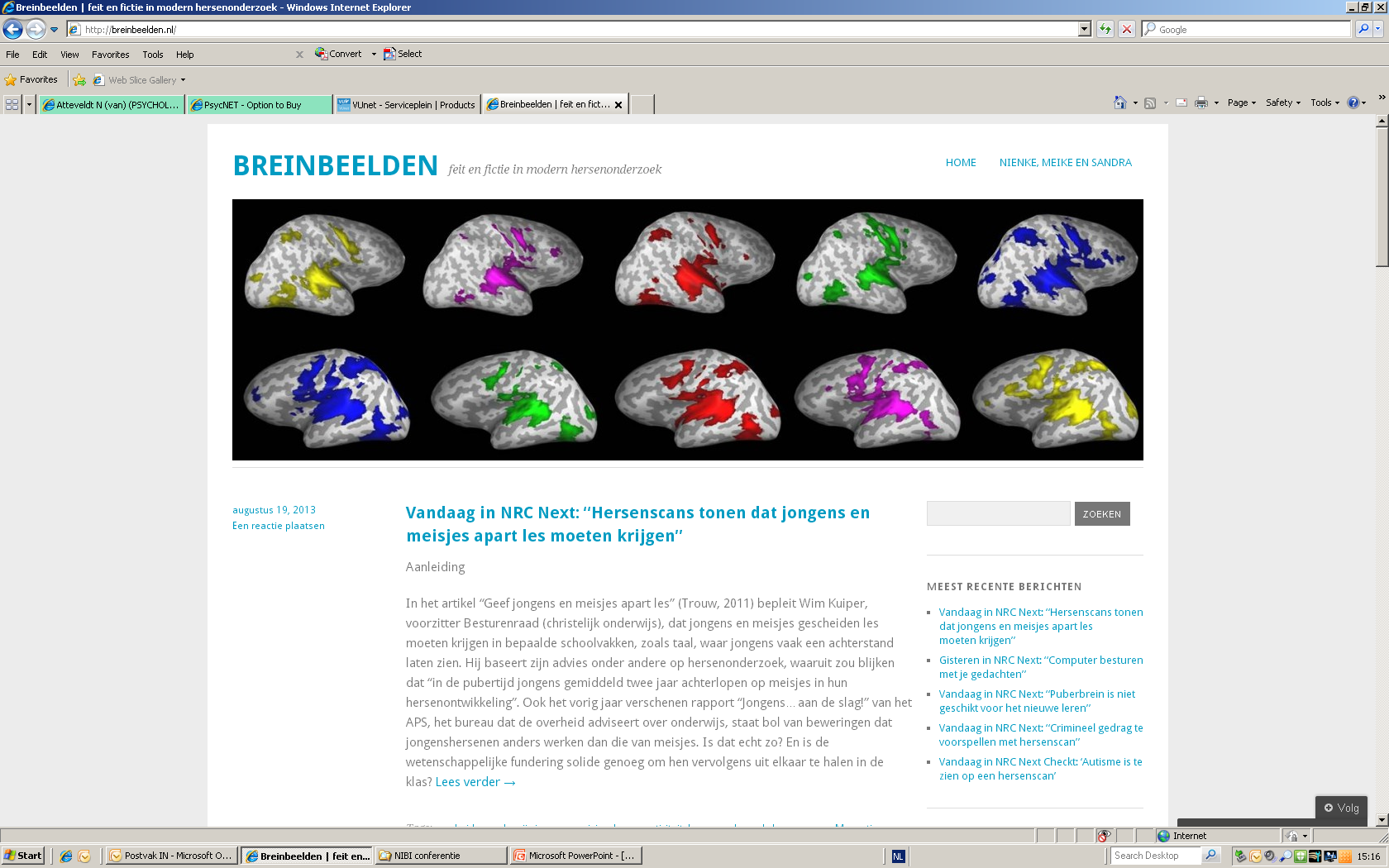 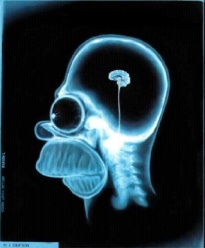 Je gebruikt meestal maar 10% van je hersenen
Je kunt ADHD meten in een MRI scanner
Kinderen leren beter als ze informatie krijgen aangeboden in hun eigen leerstijl (auditief, visueel of kinetisch)
Sommige leerlingen hebben een dominante linkerhersenhelft en andere leerlingen een dominante rechterhersenhelft
Leren vindt plaats door aanleg van nieuwe hersencellen
Korte coördinatie oefeningen versterken de integratie van linker en rechterhelft functies
Puberhersenen kunnen niet plannen
Hersenscans kunnen voorspellen of iemand een goede lezer wordt
Helpt kennis over het brein je in de klas?
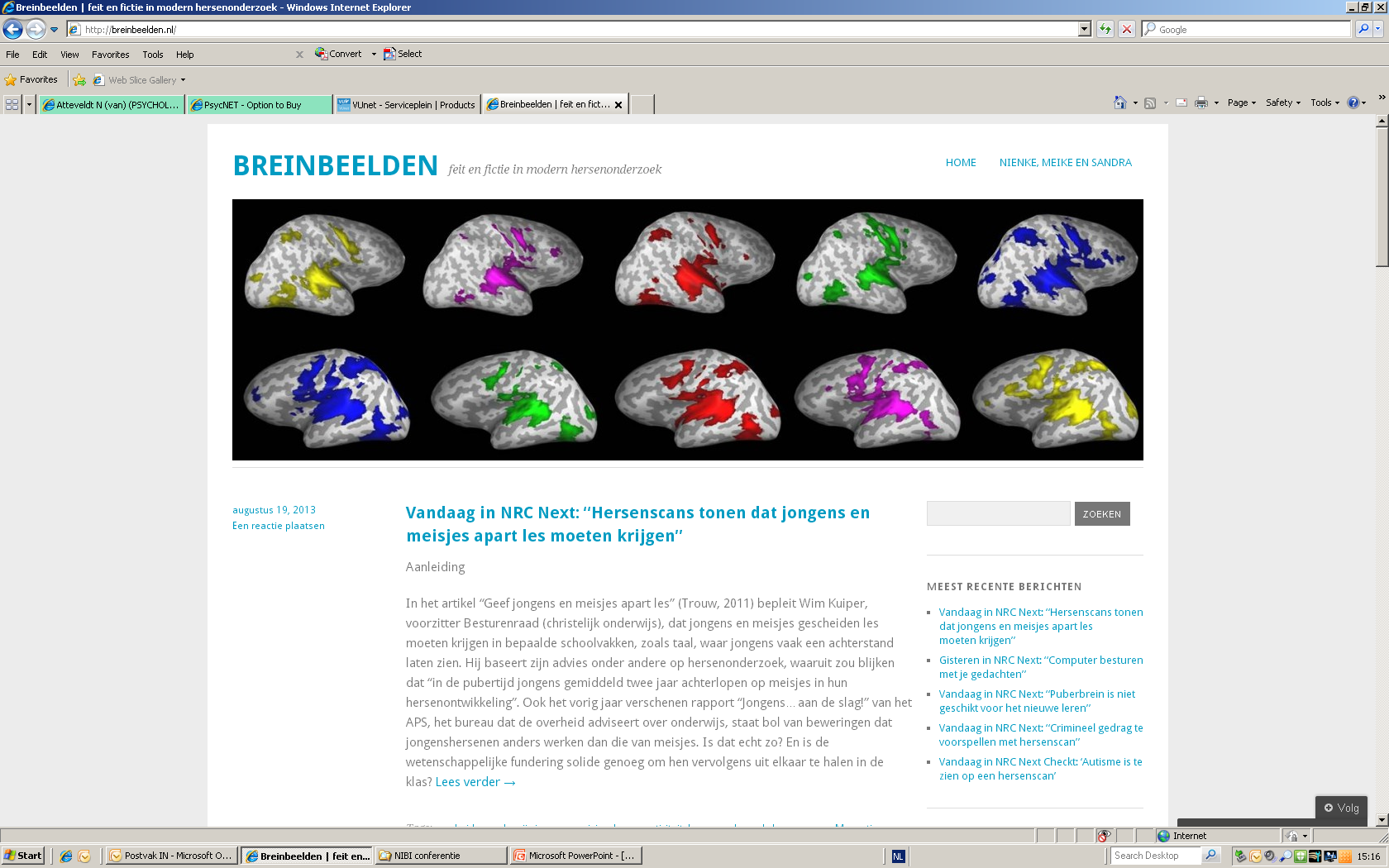 Ja,
Algemene achtergrondkennis over het gereedschap waarmee we - wij en je leerlingen - leren
Verdieping van jouw kennis over leren en gedrag van leerlingen
Onderbouwen van onderwijskundige theorieën over leren
Leidraad bij het ontwikkelen of gebruiken van methodes en instructies
Andere persoonlijke benadering van leerlingen en lesgeven
Stimuleert kritische houding t.o.v. ‘breinleren’
[Speaker Notes: “Andere persoonlijke…” dit punt snap ik niet helemaal]
Helpt kennis over het brein je in de klas?
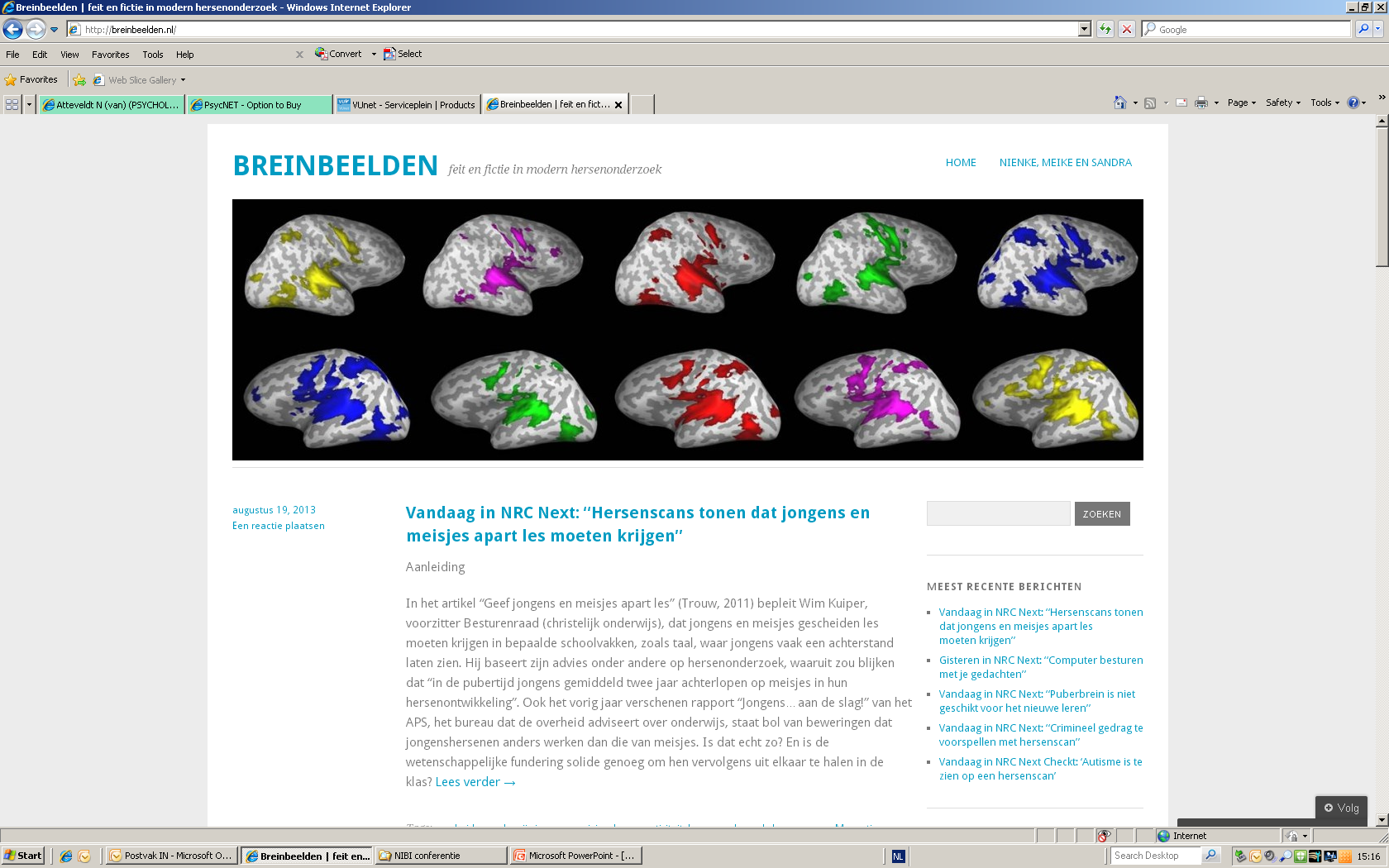 Nee,
Geen vernieuwende of verrassende inzichten over leren
Geen kant-en-klare antwoorden of handleidingen die morgen meteen bruikbaar zijn in de klas

Waarom niet?
	…
Afstand hersenonderzoek naar onderwijspraktijk nog erg groot…
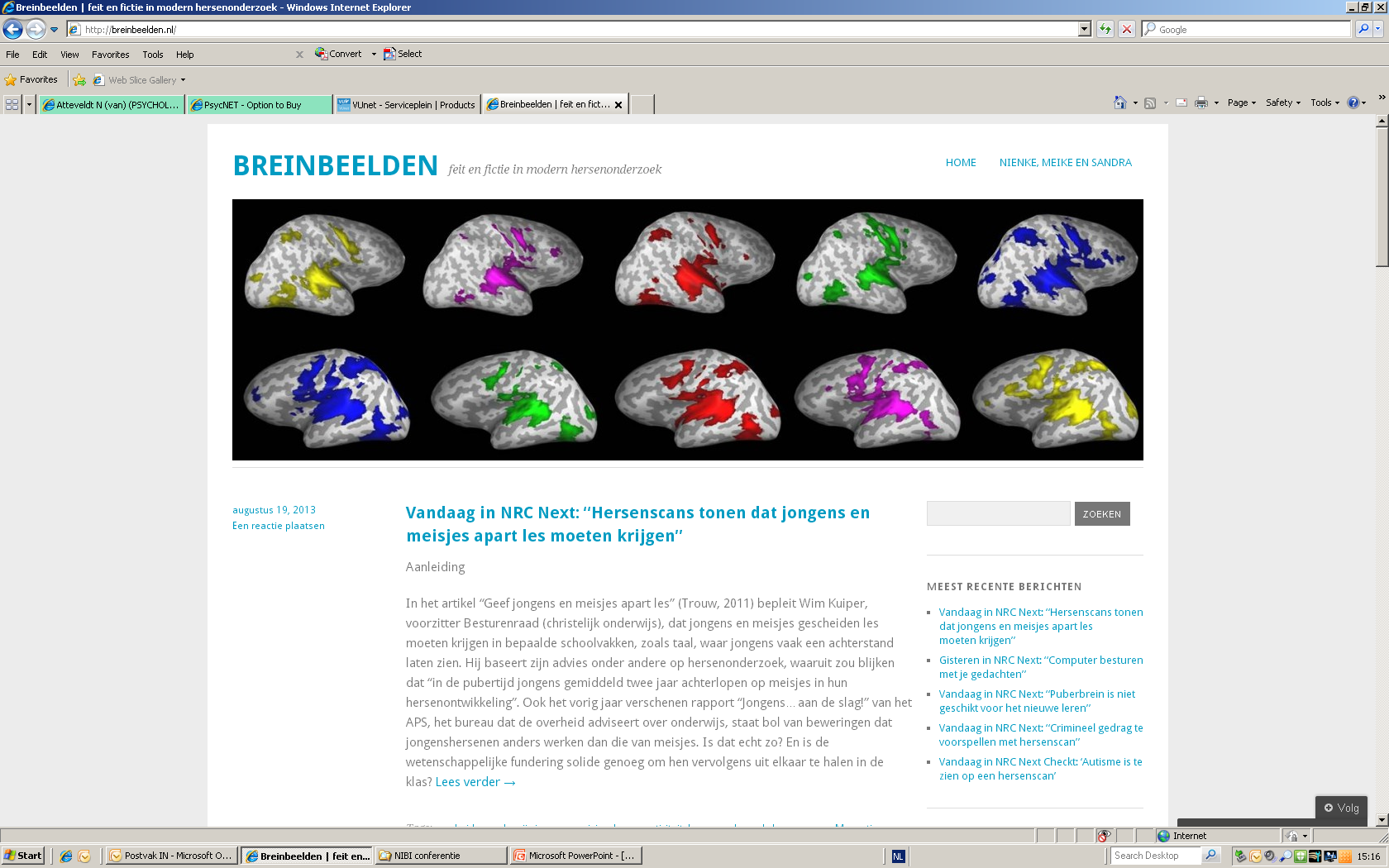 Er is nog veel onbekend over hoe de hersenen werken
Neurowetenschappelijk onderzoek gebeurt in zeer gecontroleerde situaties (laboratoria) die niet te vergelijken zijn met de complexiteit in de klas





Scantechnieken hebben veel onzekerheden, en veel kennis komt van dieronderzoek
Hersenonderzoekers staan niet voor de klas (miscommunicatie). Het is aan jullie om  toepassingen te ontdekken!
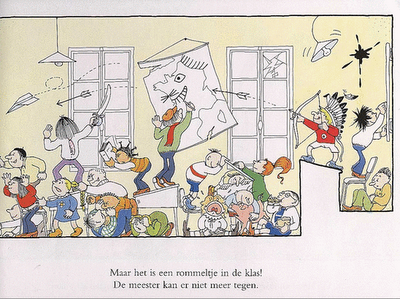 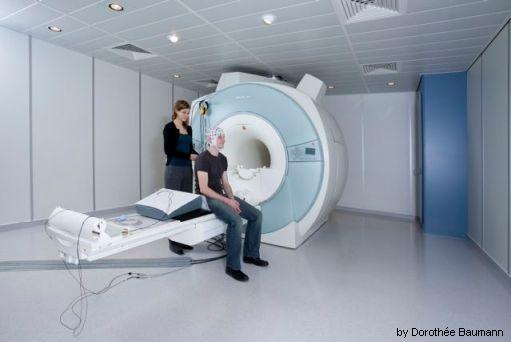 Daarom: gevaar voor “mythe” vorming
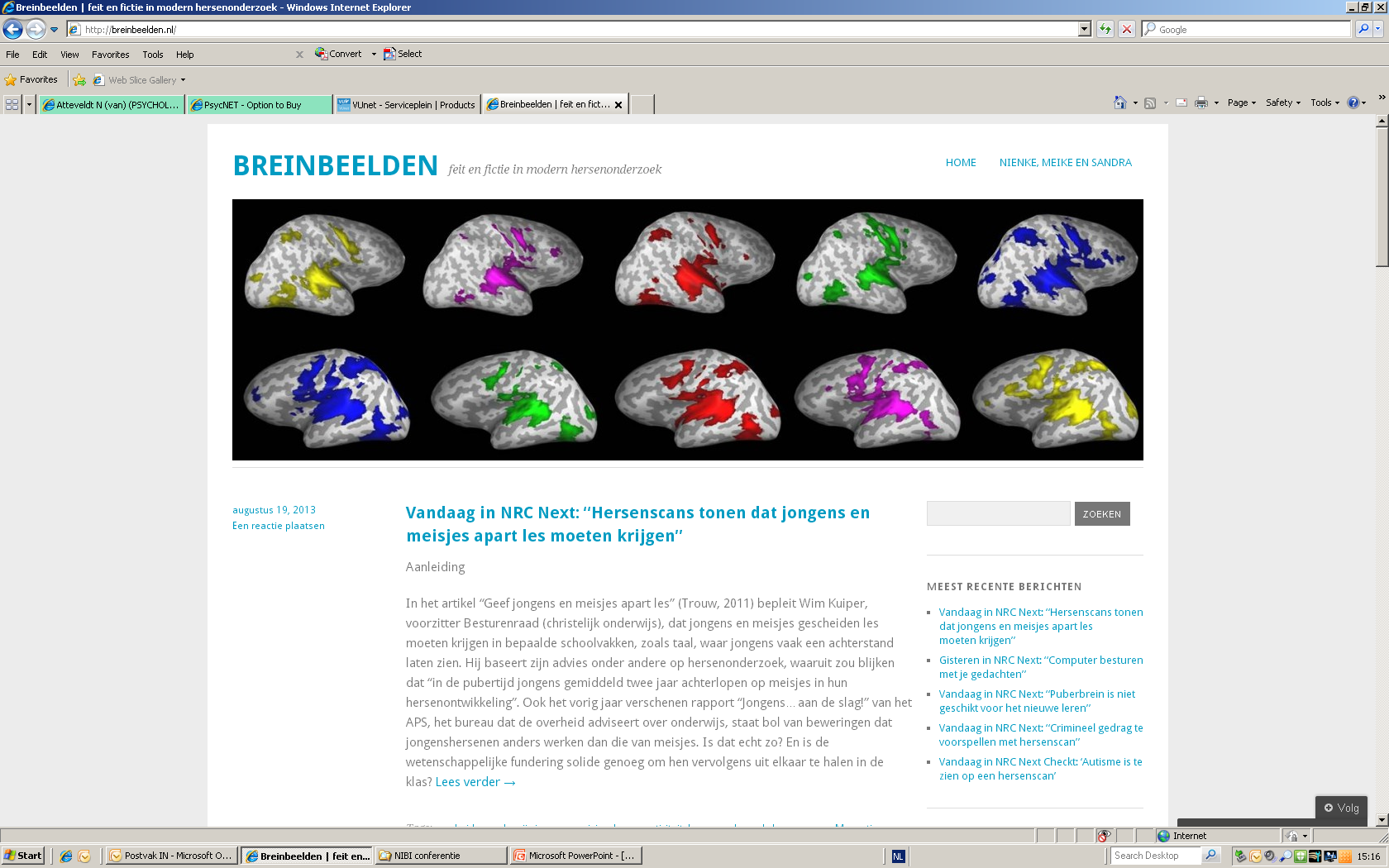 Voorbeeld: de creatieve hemisfeer
Mythe: analytische linkerhemisfeer en creatieve, holistische rechterhemisfeer
Verdeling wordt geopperd in bekritiseerd artikel uit 1981, stelling is niet ondebouwd
Wat is bekend?
Taalnetwerken zitten overwegend links bij rechtshandigen
Rechterhemisfeer is veel onduidelijker
Toch kom je deze mythe vaak tegen in wetenschappelijke en niet wetenschappelijke setting op mensen en kinderen te kunnen ‘labelen’
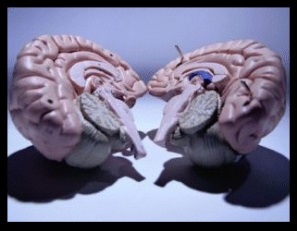 Hoe je te wapenen tegen “neuro-mythen”?
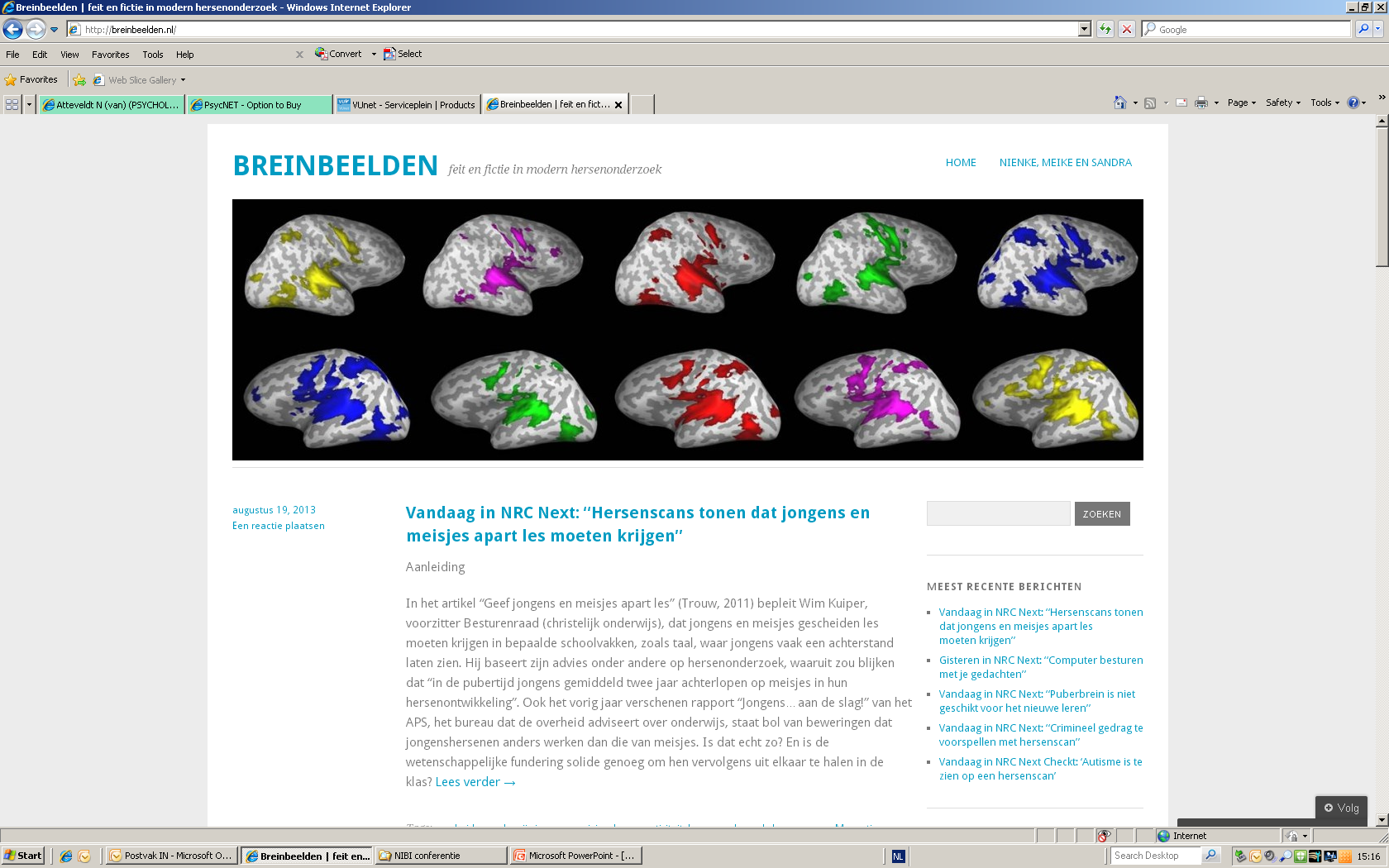 Kritische houding door betere basiskennis hersenscan-technieken
Resultaten hersenscans vaak niet eenduidig
Op waarde schatten media-artikelen en “brain-based” of “breinvriendelijke” lesmethoden
Media analyse; te positief beeld voor onderwijs in de media?

Betere indruk van wat wél mogelijk is in de klas met resultaten uit hersenonderzoek

Realistisch beeld: voorkomt mythen, stimuleert waardevolle toepassingen
[Speaker Notes: Het idee van deze slide:
2 punten die wij belangrijk vinden bij het wapenen van docenten tegen neuro-mythen zijn 
Het verbeteren van basiskennis over hersenscan-technienken, wat meten ze nou precies, wat kunnen we er wel/niet mee
Een goede impressie hebben van wat er wél mogelijk is met resultaten uit hersenonderzoek – indirectere maar zeer nuttige toepassingen, zoals kennis over plasticiteit van het brein (beinvloedbare cognitieve vaardigheden én mindsets over deze vaardigheden) en kennis over individuele verschillen in hersenorganisatie die ten grondslag ligt aan onderlinge verschillen in gedrag en schoolprestaties (belang differentiatie).  

Deze twee aspecten samen zullen bijdragen aan het voorkomen van mythevorming over brein&leren en het stimuleren van waardevolle toepassingen.
Nu gaat Nienke verder met punt 1, dus uitleg over wat hersenscans nou eigenlijk meten, en daarna zal Sandra jullie voorbeeld(en) geven van het op een goede manier gebruiken van hersen-kennis in de klas.]
Media-analyse
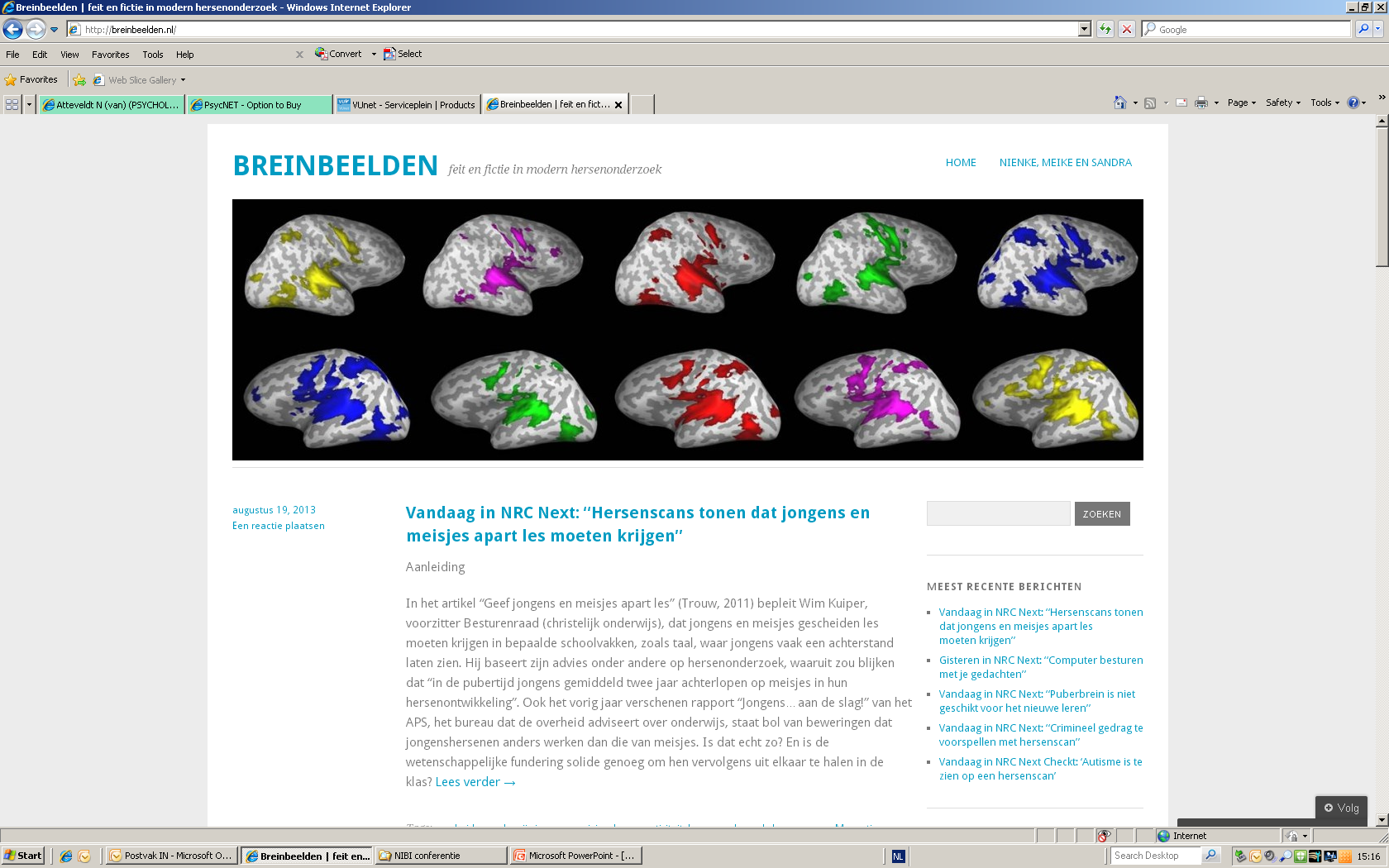 Kranten rapporteren relatief optimistisch over leren en hersenontwikkeling






Realistischer beeld noodzakelijk?
Hersenscans: wat meten ze nou eigenlijk?
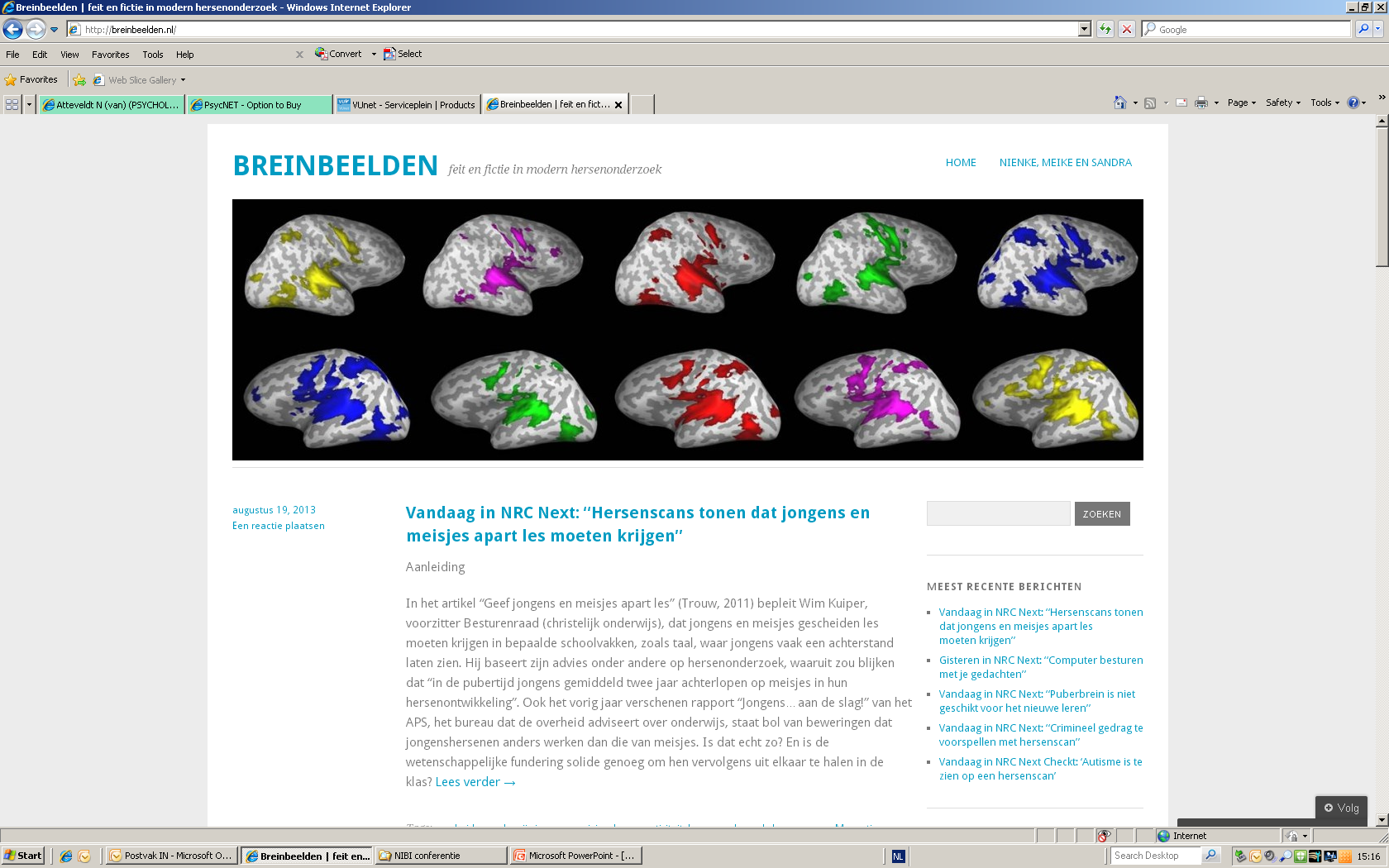 Weten jullie het?
	Quiz Kennislink, 450 deelnemers

Uitleg over hersenscantechnieken, m.n. MRI en fMRI
Wat licht er nou eigenlijk op
	in het brein?
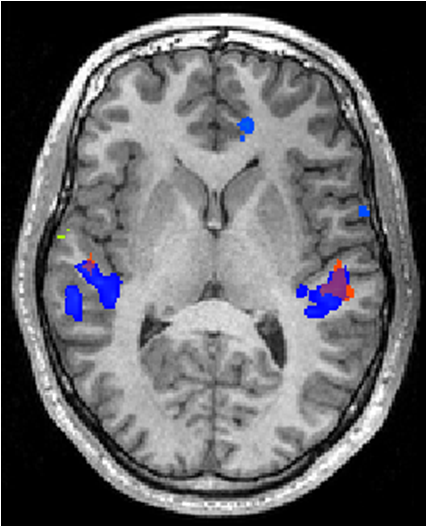 [Speaker Notes: Voor de quiz: iedereen moet gaan staan. Als je een antwoord fout hebt moet je weer gaan zitten. We zijn benieuwd wie er over blijft!
Deze quiz heeft een aantal weken op Kennislink gestaan en is gemaakt door zo’n 450 deelnemers – jullie leerlingen dus. Bij elk antwoord vermelden we ook hoeveel van deze 450 deelnemers het antwoord goed had.
We gaan pas na alle vragen kijken naar de antwoorden (anders verraden we te veel).]
Vraag 1
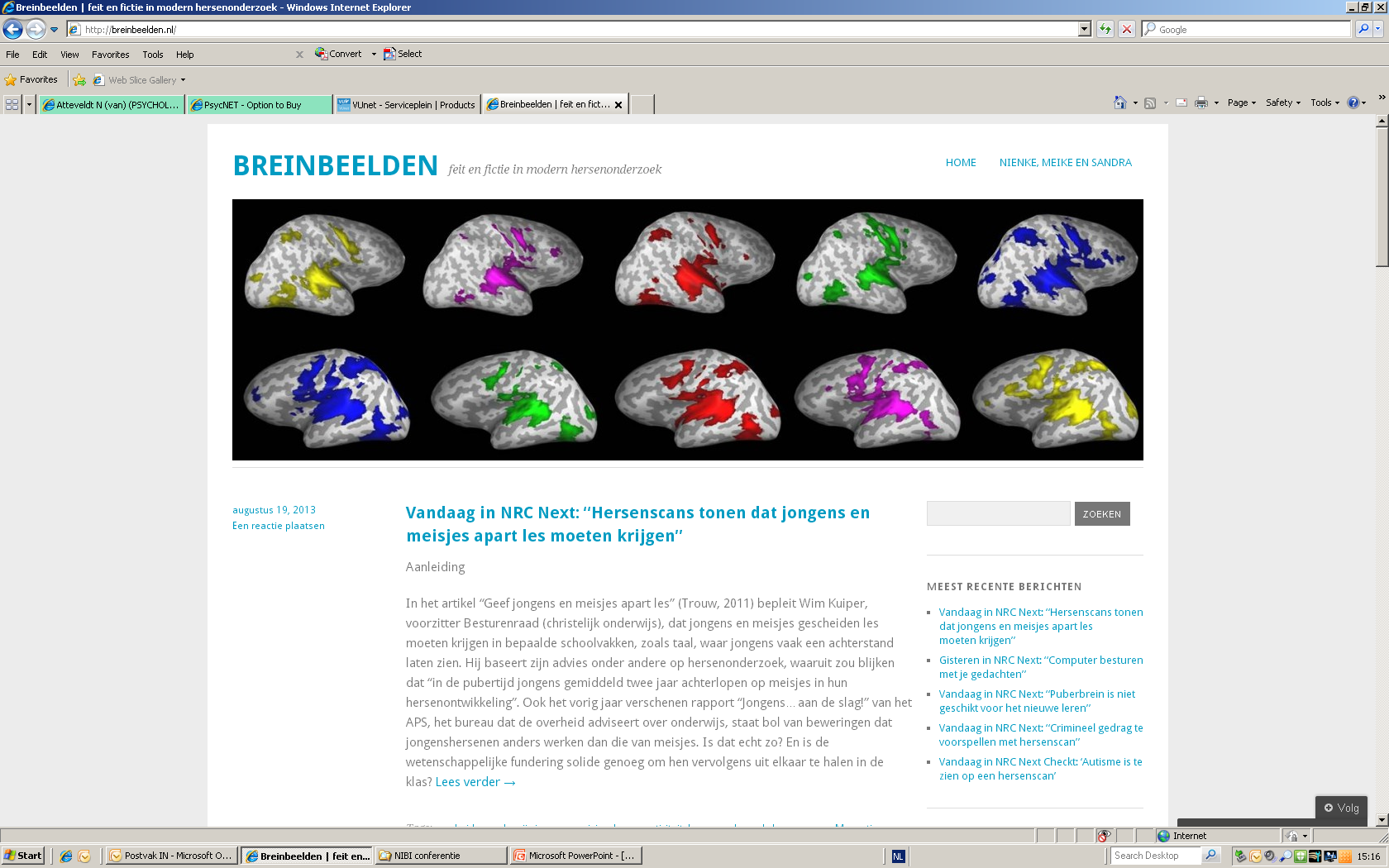 De fMRI-scanner maakt foto’s van oplichtende hersencellen met behulp van magnetische resonantie
Niet Waar
Kennislinklezers: 33% goed
[Speaker Notes: Dit is Niet Waar: je meet niet de hersencellen, maar de samenstelling van het bloed rondom de hersencellen. Specifieker: je krijgt een sterker MRI signaal bij zuurstofrijk bloed, dat naar het gebied gaat waar de hersencellen “actief” zijn. Omdat je dus eigenlijk het bloed meet en niet de hersencellen zelf, is fMRI een indirecte methode om hersenactiviteit te meten.

“Oplichten”: de protonen gaan resoneren met de RF puls, en vallen sneller/minder snel terug afhankelijk van het zuurstof gehalte (ongebonden hemoglobine verstoord het magnetische veld en laat de protonen sneller terugvallen, dit geeft een zwakker signaal).]
Vraag 2
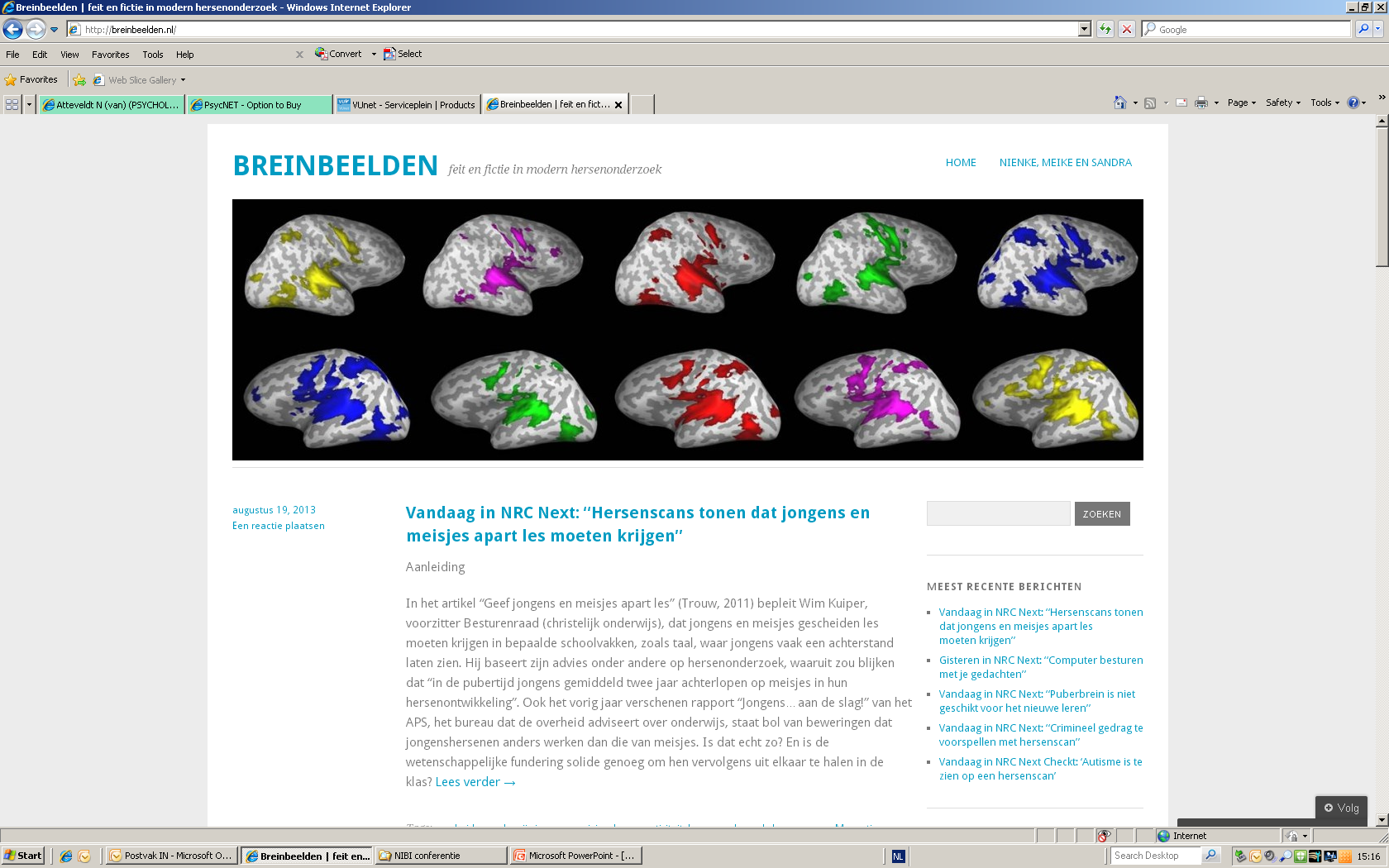 Iedereen heeft hersengolven die je met EEG kunt meten
Waar
Kennislinklezers: 89% goed
[Speaker Notes: Dit is waar: er is voortdurend electrische activiteit in alle breinen behalve als iemand niet meer leeft of hersendood is (dus ook als je slaapt, in coma ligt, etc.).]
Vraag 3
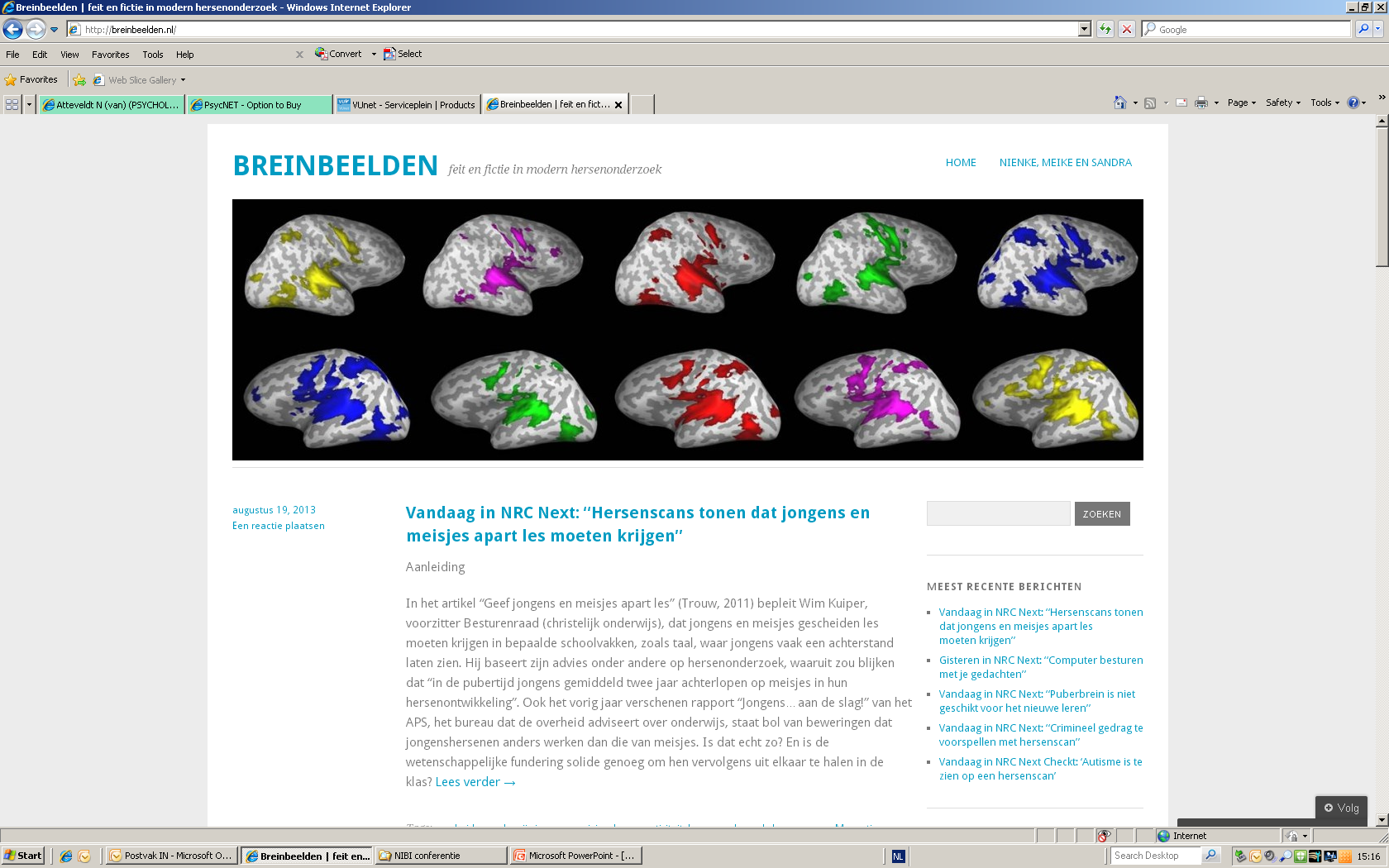 fMRI meet veranderingen in het zuurstofgehalte in de bloedvaten in het brein
Waar
Kennislinklezers: 47% goed
[Speaker Notes: Dit is dus waar, zoals uitgelegd bij de eerste vraag.]
Vraag 4
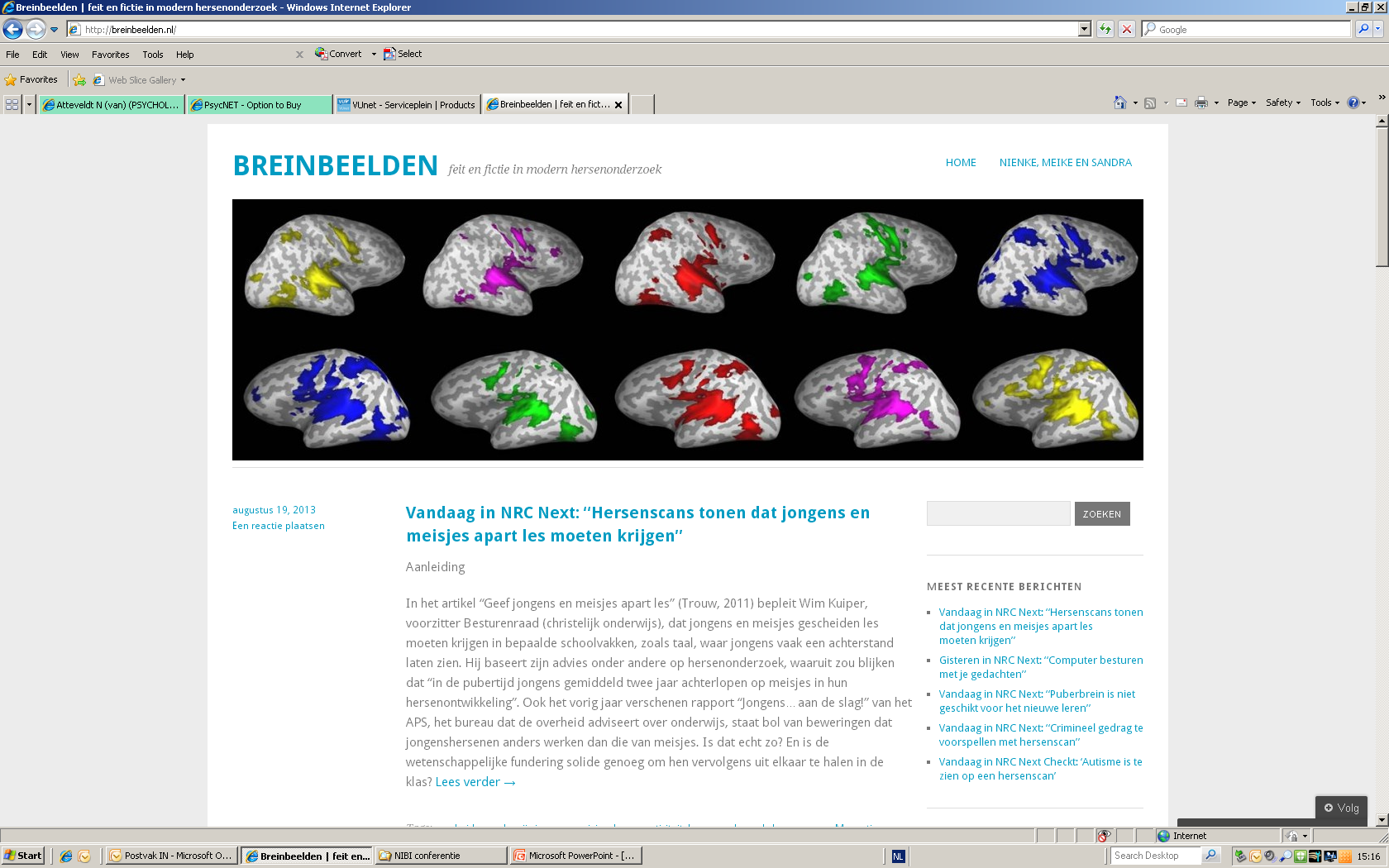 Met EEG stuur je elektrische stroompjes door het brein heen
Niet Waar
Kennislinklezers: 65% goed
[Speaker Notes: Nee, met EEG vang je alleen electrische signalen op, die in de hersenen ontstaan en door de schedel heen meetbaar zijn (maar wel vervormd!)]
Vraag 5
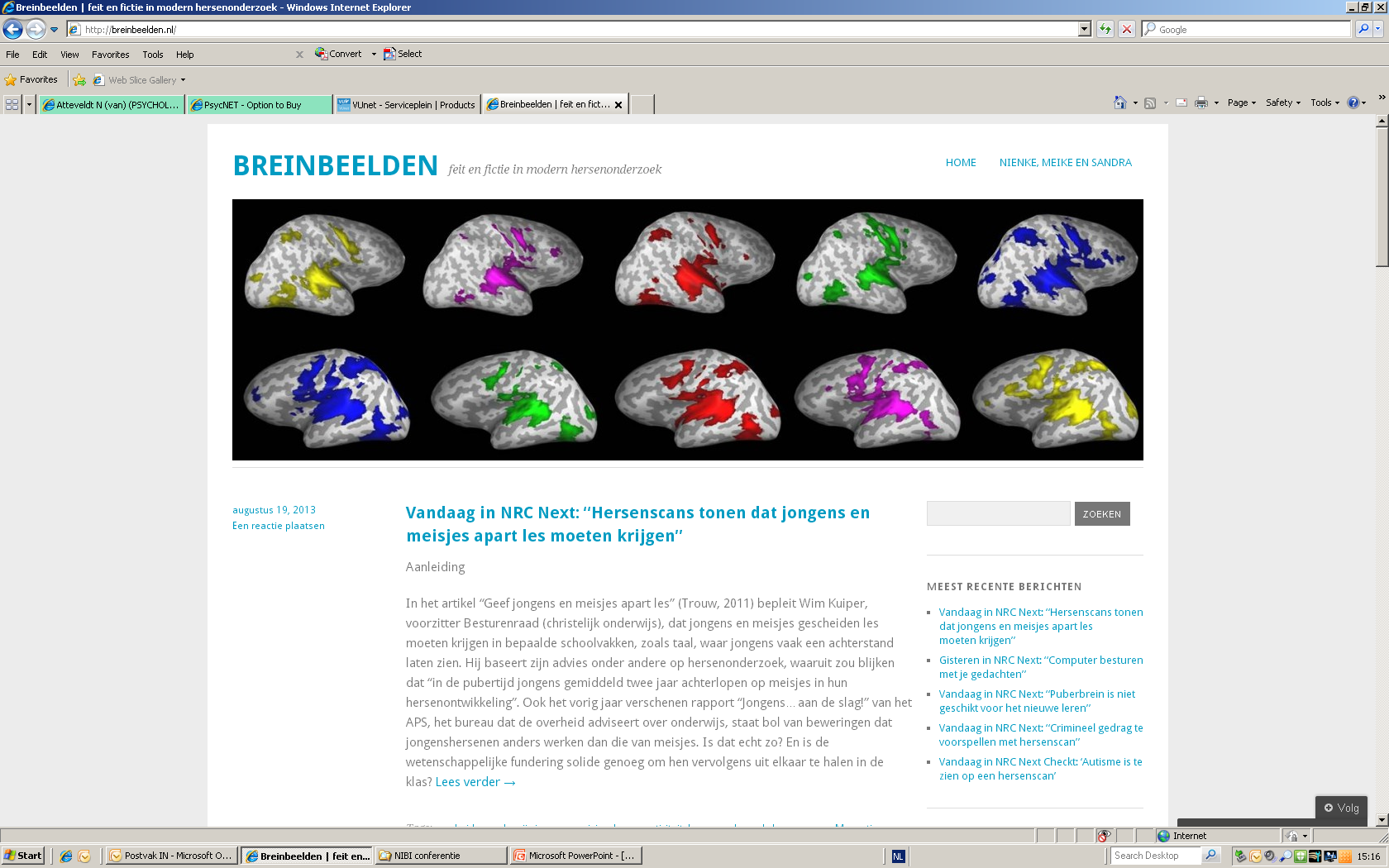 In wetenschappelijk onderzoek met fMRI en EEG worden de gegevens geanalyseerd via internationaal vastgestelde protocollen
Niet Waar
Kennislinklezers: 32% goed
[Speaker Notes: Nee, helaas is dit niet het geval. Er zijn vele verschillende software pakketten die elk met andere algoritmes en oplossingen werken, en soms zelfs de statistiek anders uitvoeren. Dit is erg lastig in het beoordelen van bv fMRI resultaten. Omdat elke methode/software zijn eigen plus en minpunten heeft, zijn de onzekerheden waar fMRI en EEG mee kampen in verschillende studies weer net iets anders benadrukt. Ok kan het leiden tot onbedoelde foute statistische afleidingen, zoals in het voorbeeld van de “dode zalm”: hier werd “hersenactiviteit” gevonden met fMRI in een dode vis. Dit bleek veroorzaakt doordat de onderzoekers een bepaalde statistische correcties hadden verzuimd – dit geeft aan hoe sterk de details van de statistische analyse van de fMRI signalen het eindresultaat (het gekleurde plaatje) beïnvloedt.]
Vraag 6
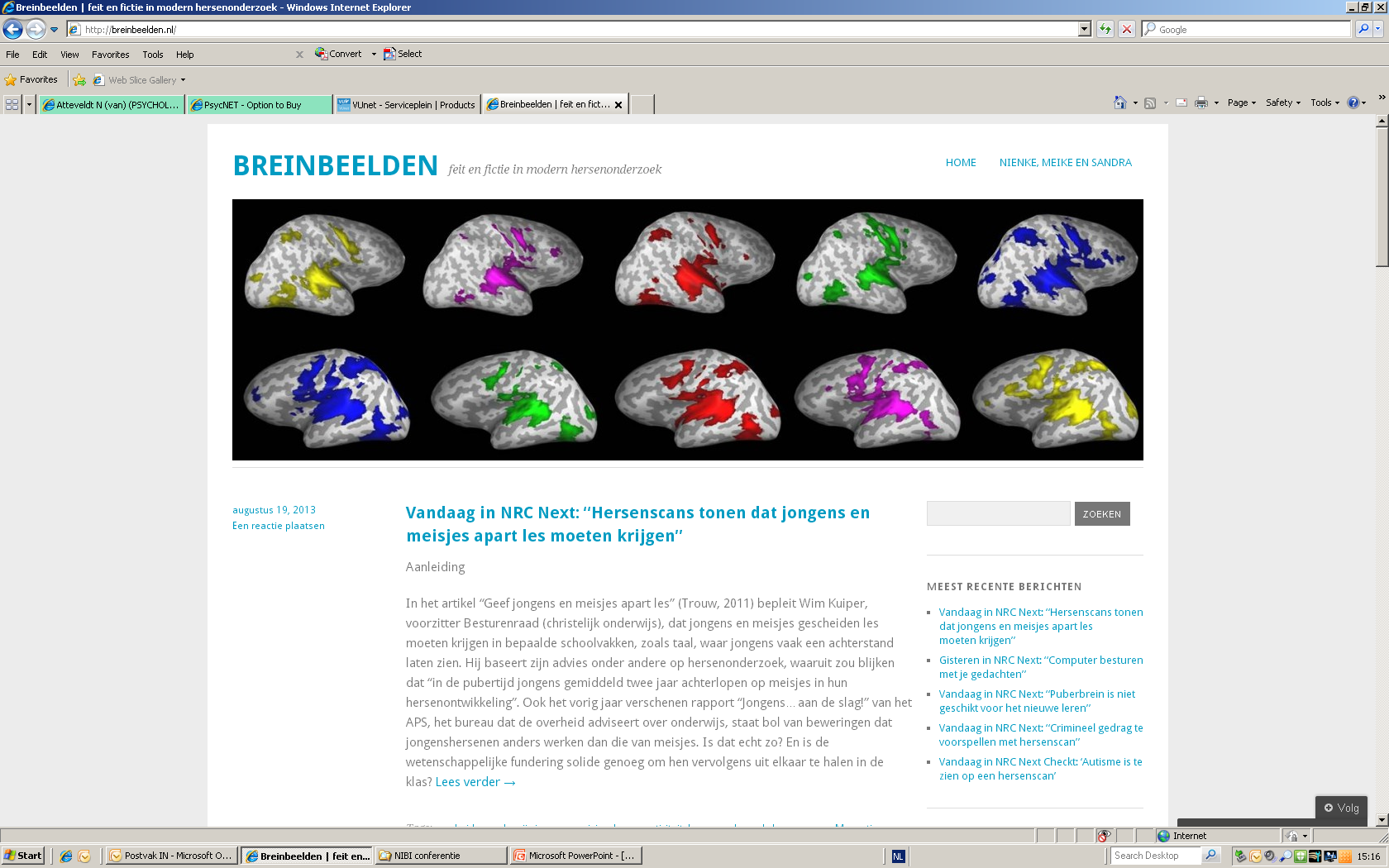 Als je EEG meet weet je nooit zeker waar het signaal vandaan komt in de hersenen
Waar
Kennislinklezers: 62% goed
Wat kan je met een MRI scanner?
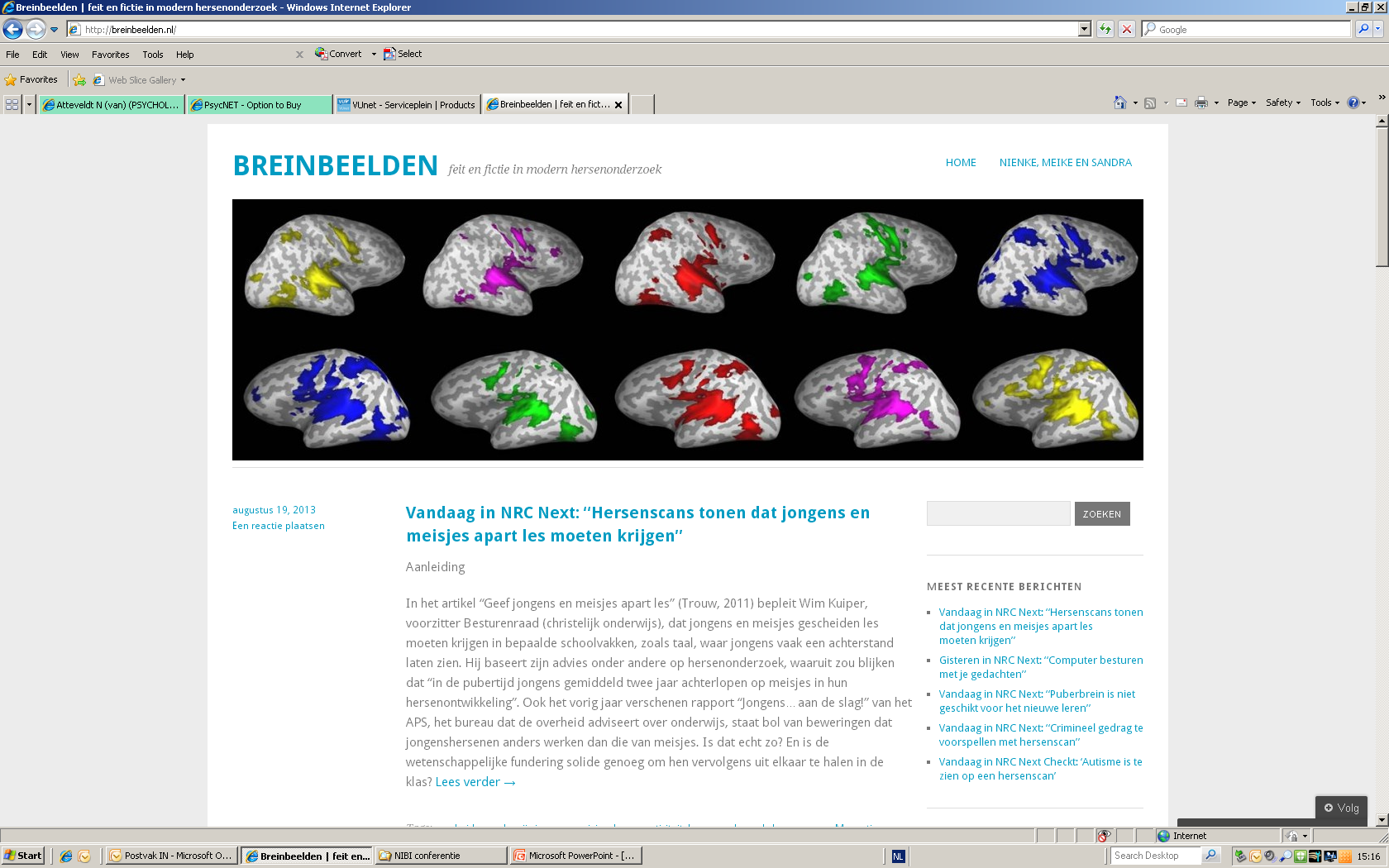 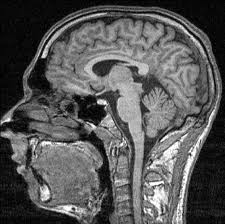 MRI - een foto van je brein


fMRI - een filmpje van je brein
je brein in actie
Wat licht er nou eigenlijk op?

DTI – de communicatie-
	routes van je brein
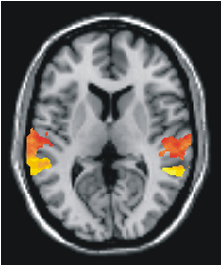 [Speaker Notes: We gaan ons richten op MRI en fMRI, en voor deze technieken proberen we uit te leggen waarom een fMRI-plaatje niet direct bruikbaar is in de klas. Dit heeft voor een deel te maken met de beperking van de technieken; de resultaten zijn niet eenduidig genoeg om meteen bruikbaar te zijn.
Hetzelfde geldt voor de andere technieken, maar we kunnen ze niet allemaal zo gedetailleerd behandelen, hiervoor verwijzen we jullie naar o.a. onze stukken op Kennislink.]
DTI
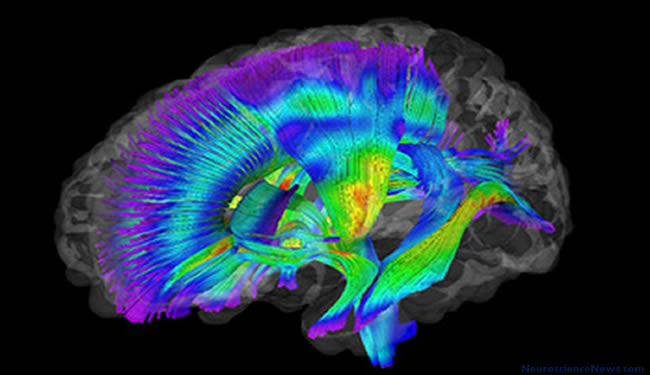 MRI versus fMRI
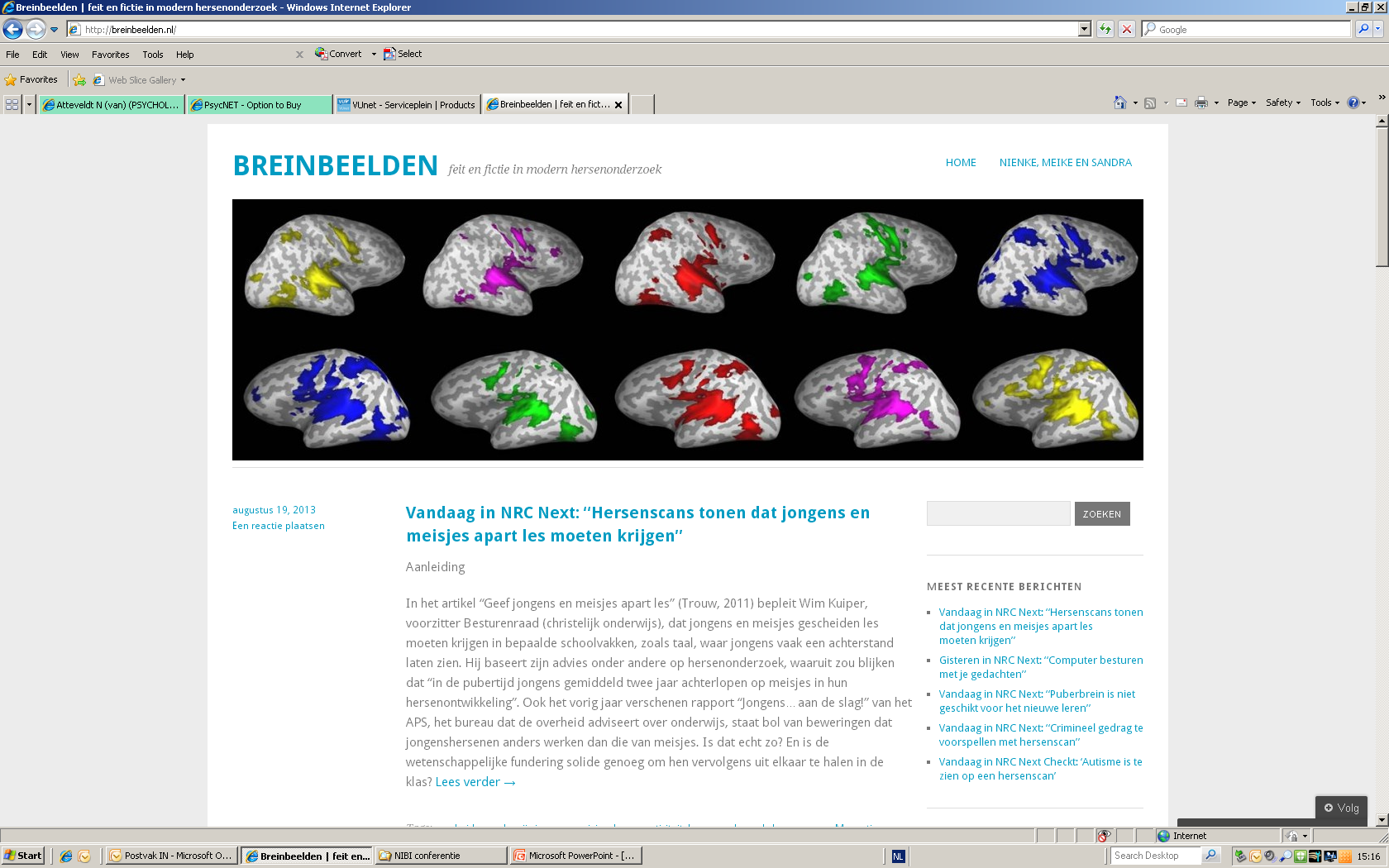 MRI’s en fMRI’s worden met hetzelfde apparaat gemaakt, met andere instellingen.
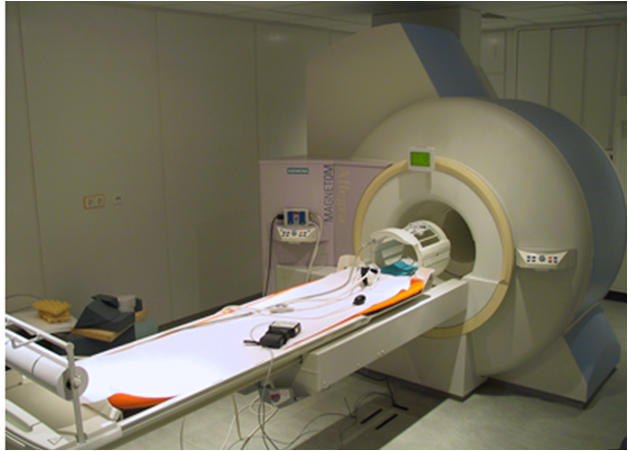 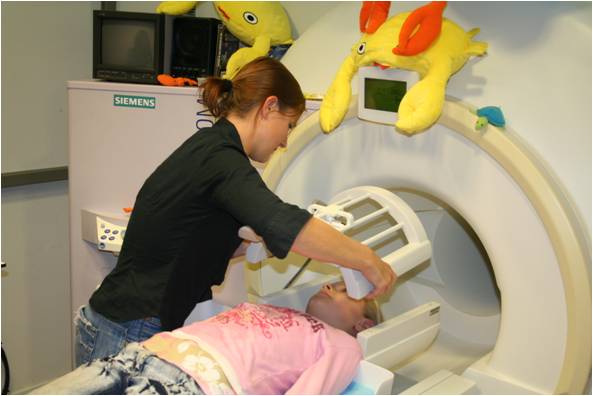 Functionele MRI
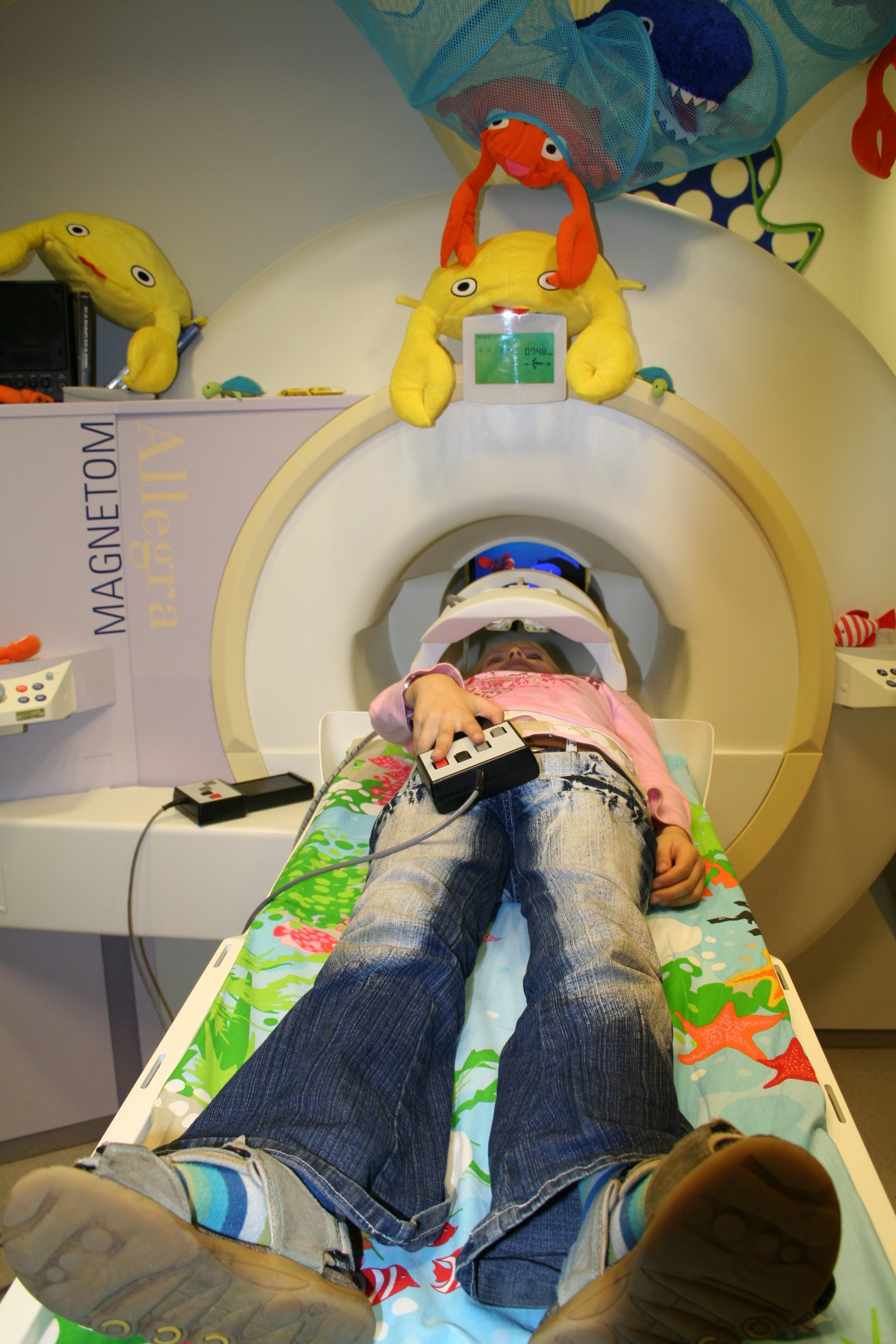 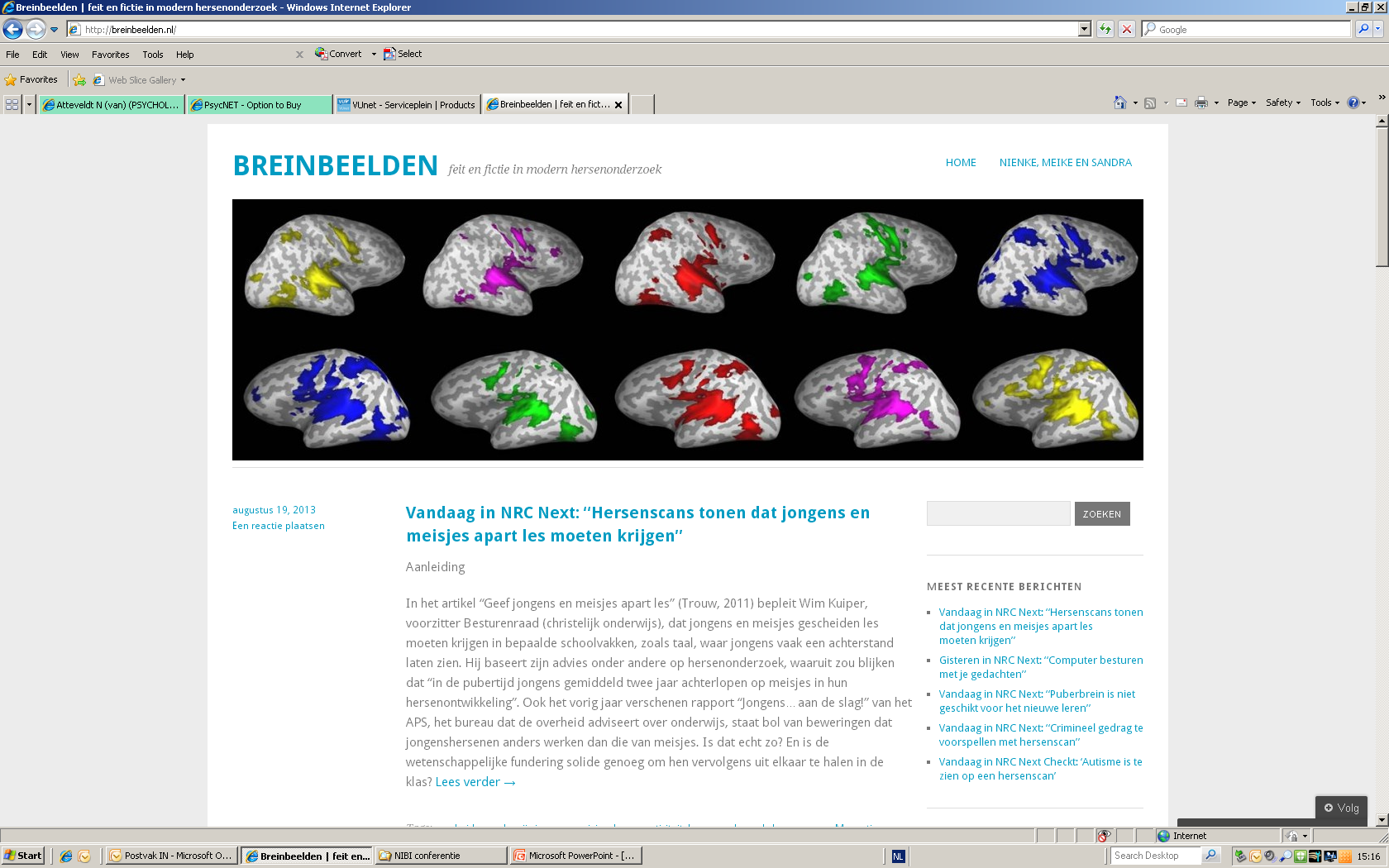 fMRI: proefpersoon voert taak uit
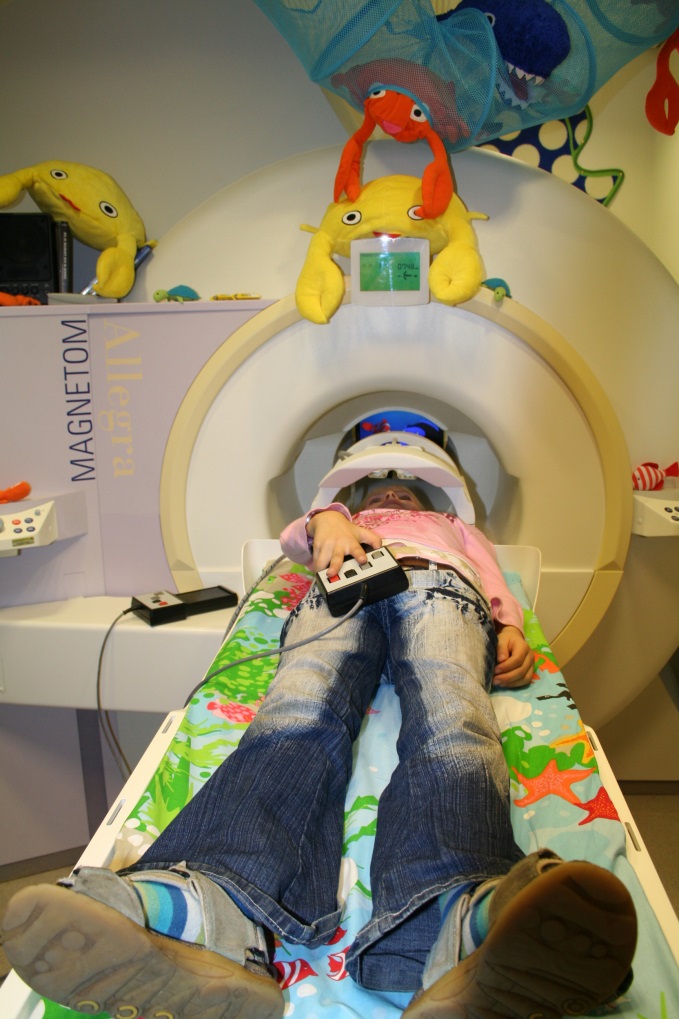 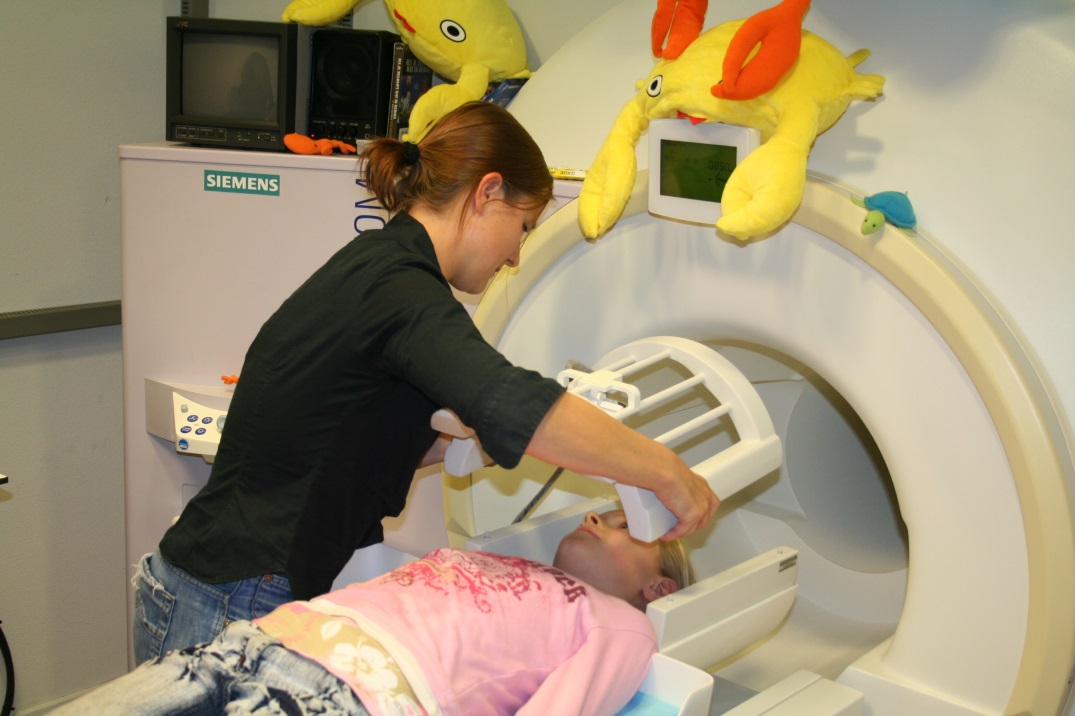 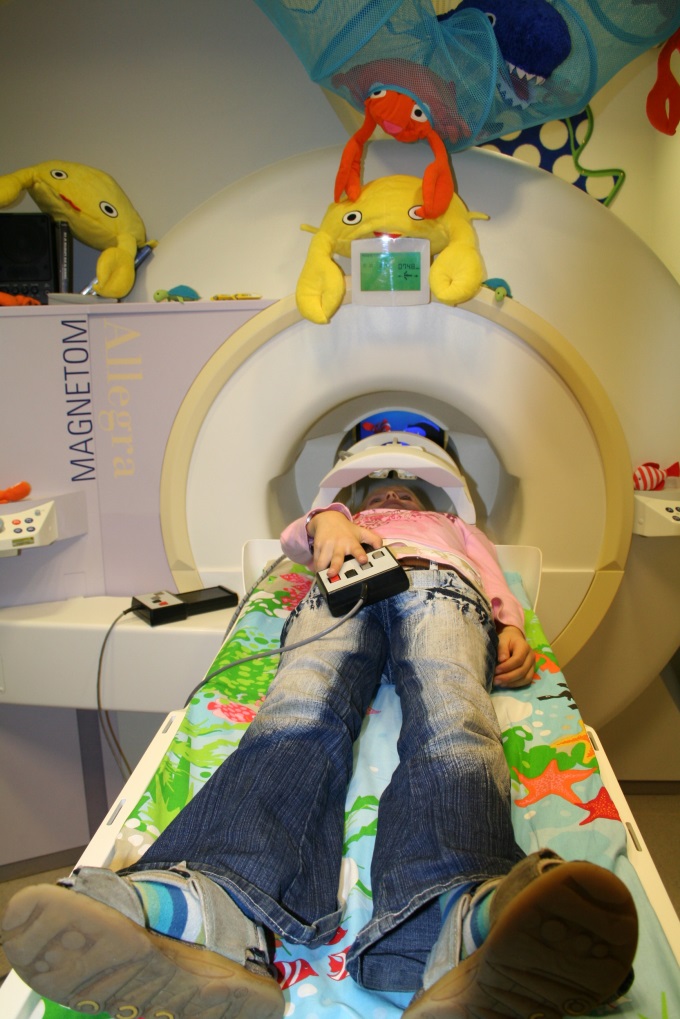 [Speaker Notes: Zo doen we dat tegenwoordig.

MRI: magnetische resonantie imaging. Imaging = beeldvorming/afbeelding.
Maakt gebruik van het natuurkundige principe van kernspinresonantie. Maar hier ga ik niet verder op in, ik ga jullie uilteggen hoe we met een MRI scanner hersenactiviteit kunnen meten. 

Uitleg Lena in de scanner. Via het spiegeltje in de spoel ziet ze het scherm. Zo kunnen we een film laten zien (Nemo), dit doen we vooral bij kinderen. Ook kunnen we uitleg geven en visuele prikkels laten zien op het scherm. Zo laten we onze proefpersonen een taakje uitvoeren in de scanner en meten we de hersenactiviteit tijdens het uitvoeren van dit taakje. In dit onderzoek naar dyslexie krijgen de proefpersonen bijvoorbeeld een taakje met letters en spraakklanken.

Maar wat meet zo’n scanner nou precies??]
Stappen tot kleurig hersenplaatje
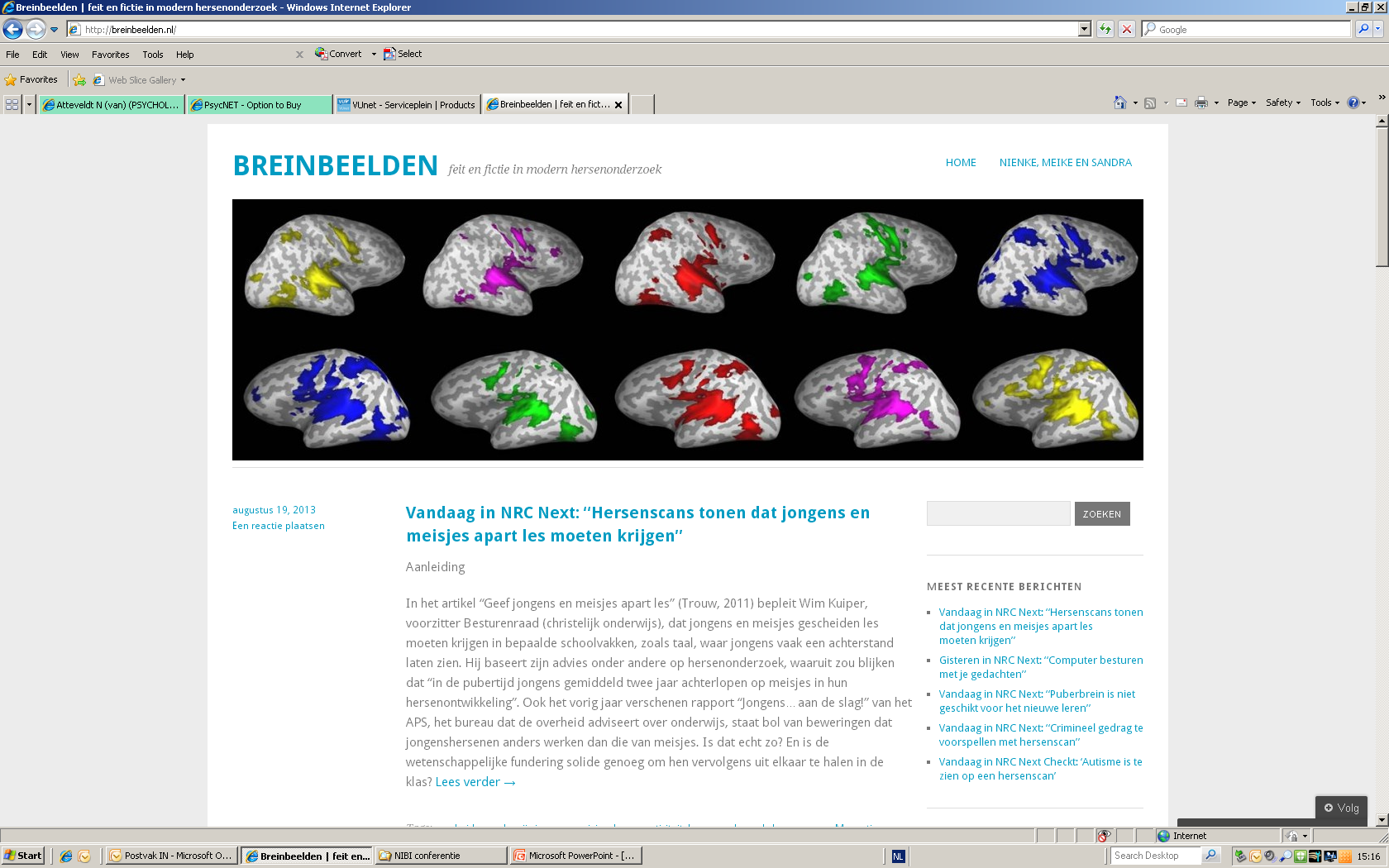 Persoon in scanner voert “taak” uit die bepaald proces activeert, zoals rekenen, iets onthouden, vinger bewegen, etc…
Moeilijk om complexe processen zoals liegen of “zelfstandig werken” te isoleren in taak (wees kritisch op onderzoek naar dit soort functies!)
Scans tijdens taak worden vergeleken met scans tijdens “controle-taak” of rust (baseline)
Hersenactiveit is dus altijd relatief en laat een verschil zien!
Gekleurde “blobs”: gebieden die statistische waarde hebben boven bepaalde drempel
“Waarschijnlijkheids-index”
[Speaker Notes: Taak: het is de bedoeling dat de taak die de onderzoeker kiest/ontwerpt alleen het proces activeert dat hij/zij wil onderzoeken. Dit is vaak heel moeilijk, vooral bij complexere cognitieve functies zoals liegen, plannen, of zelfstandig werken.]
Breinbeelden: MRI vs fMRI
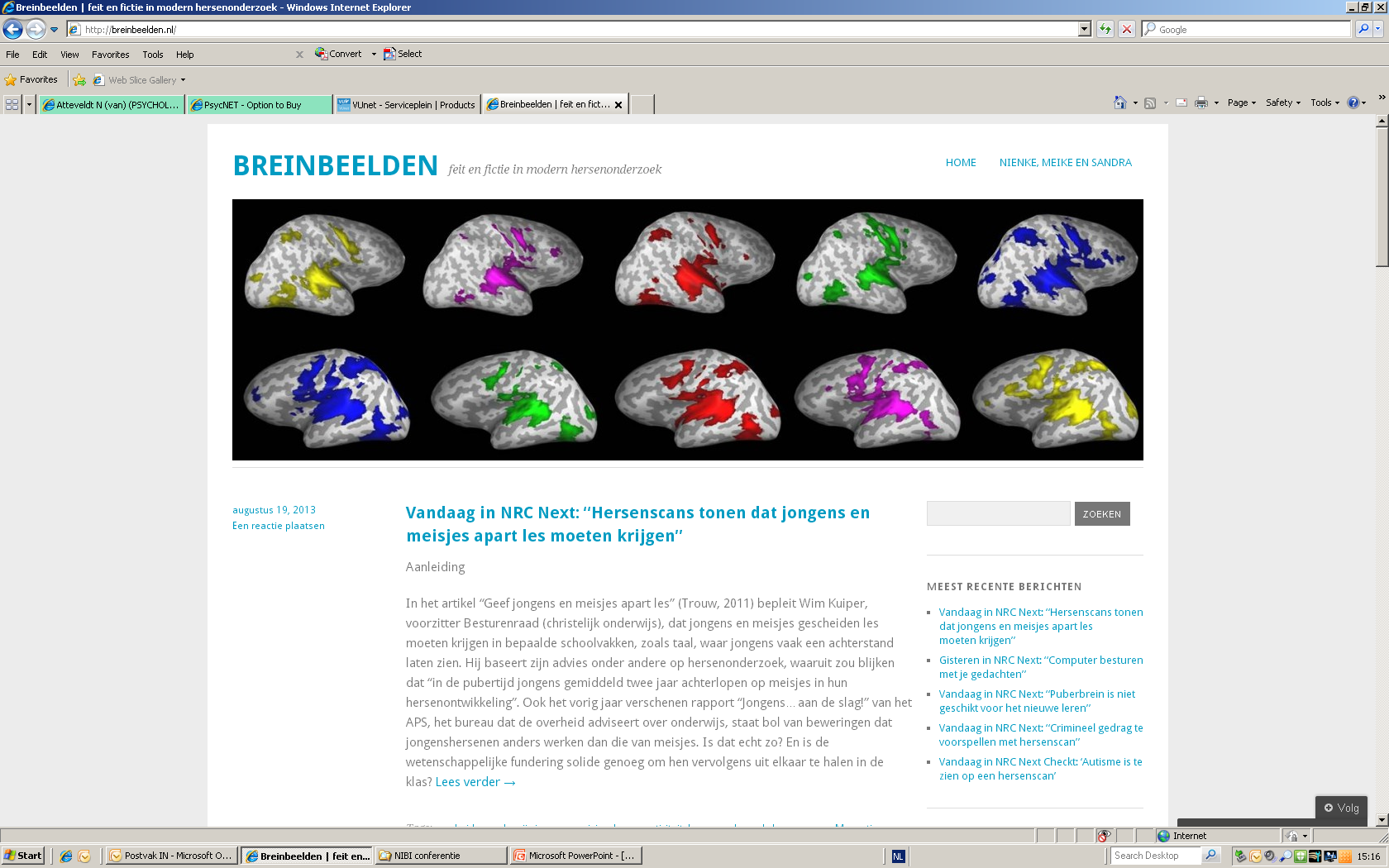 MRI
fMRI
lage resolutie
(~3 mm)
hoge resolutie
(1 mm)
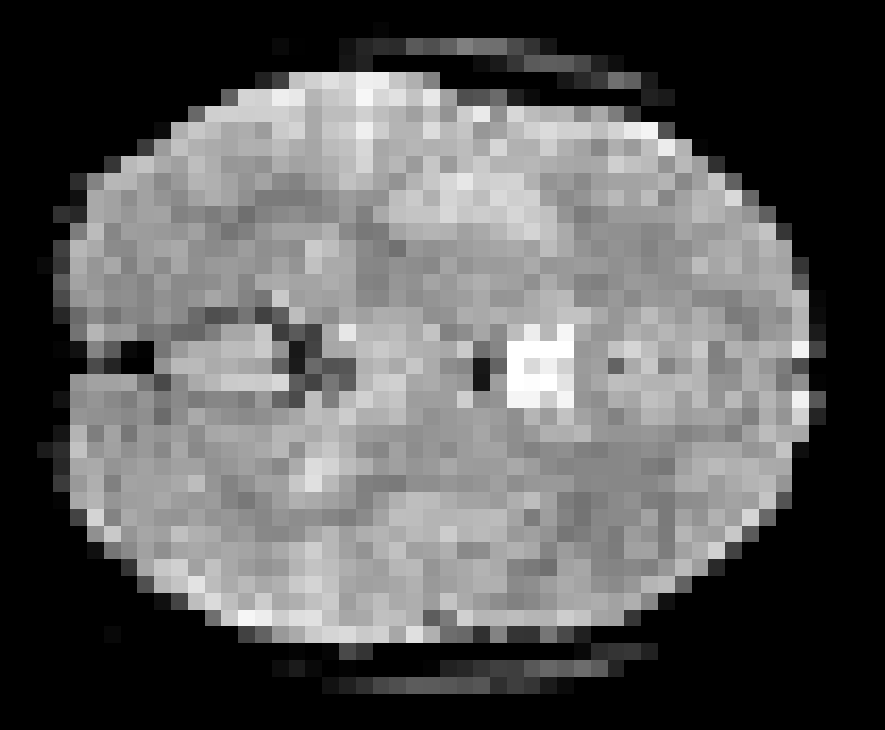 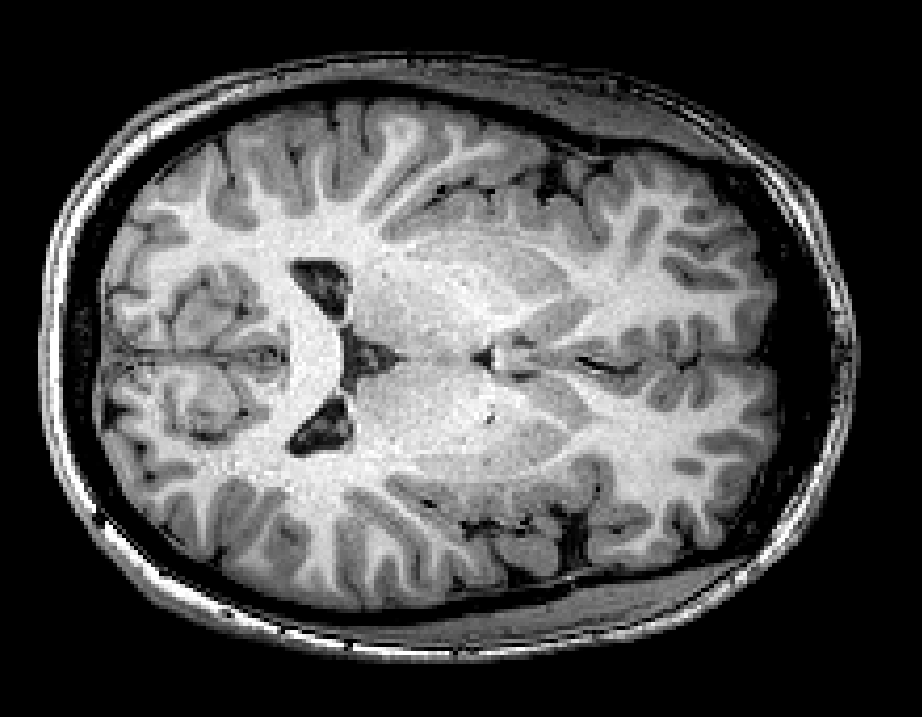 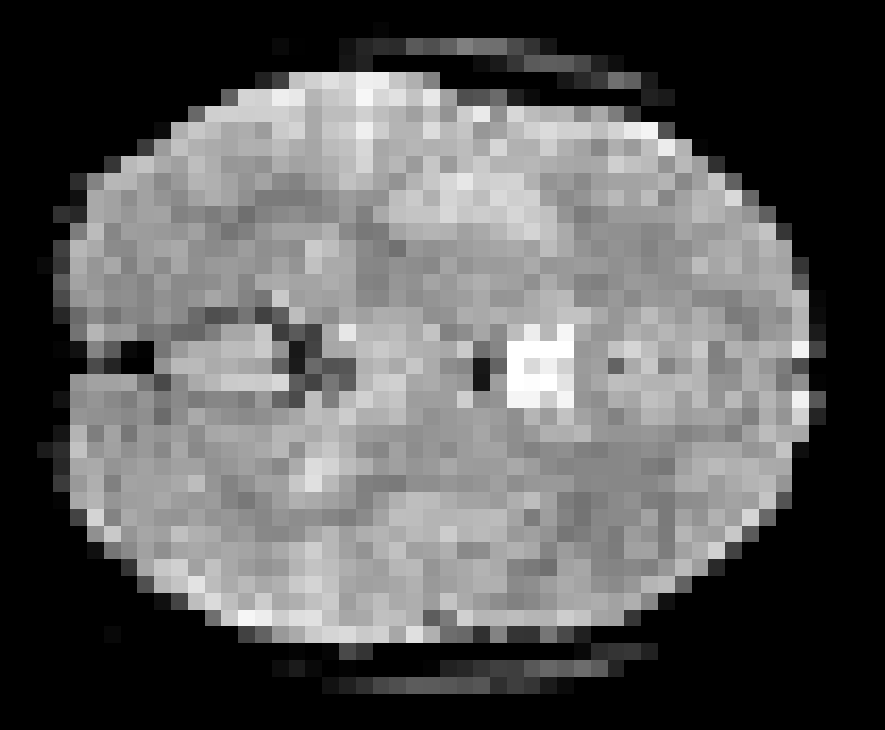 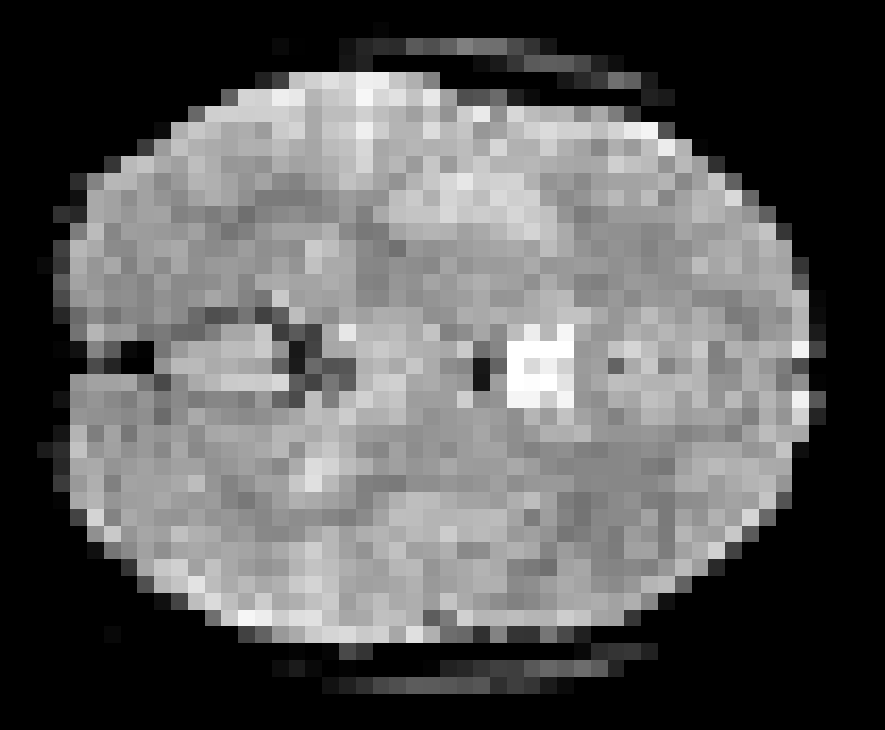 Eén 3D foto
Geeft structuur/ anatomie  zeer gedetailleerd weer
…
Serie 3D foto’s (film), minder details
Bv: elke 2 sec gedurende 5 min.
Proefpersoon voert taak uit in de scanner: brein in actie
[Speaker Notes: I is for Imaging

Imaging parameters are different MRI ”Anatomicals” aim to maximize tissue contrast

fMRI to maximize functional contrast.]
Breinbeelden: MRI vs fMRI
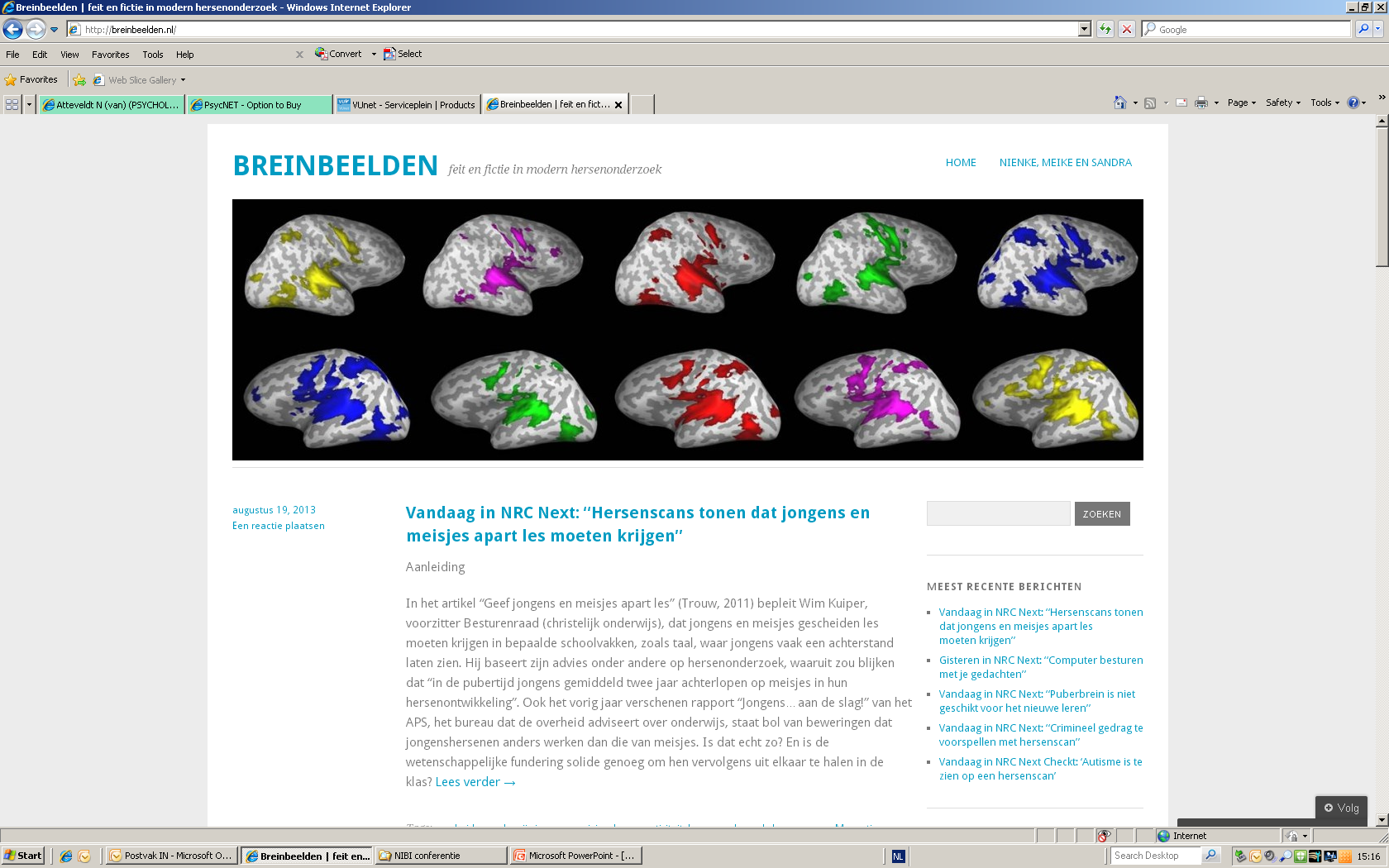 Kaart met statistische waarden
Gekleurd boven drempelwaarde (P<0.05)
Statistische analyse 
(tijdserie analyse, GLM)
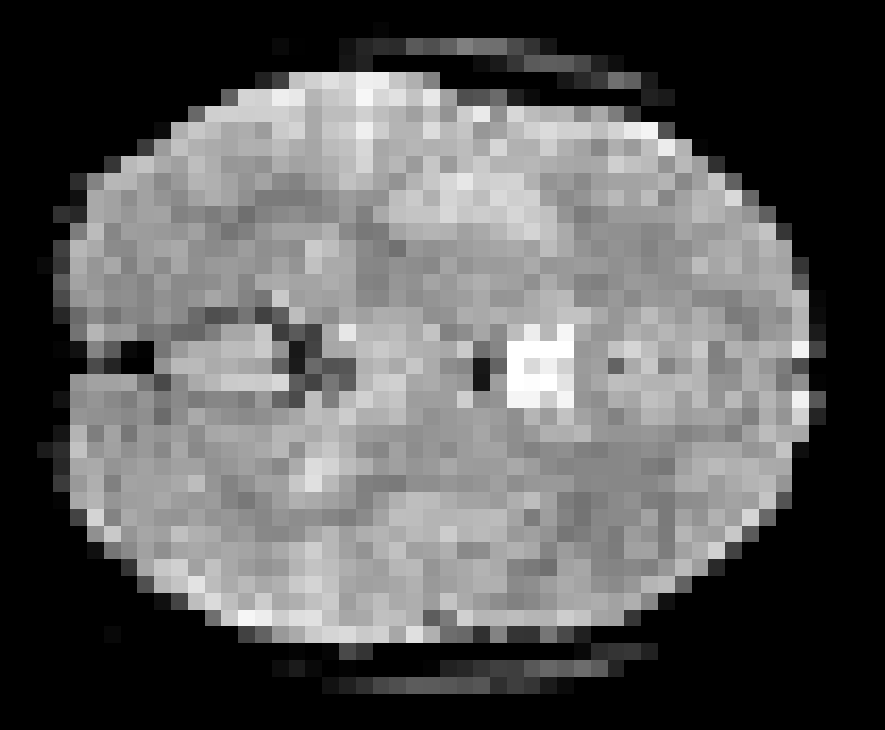 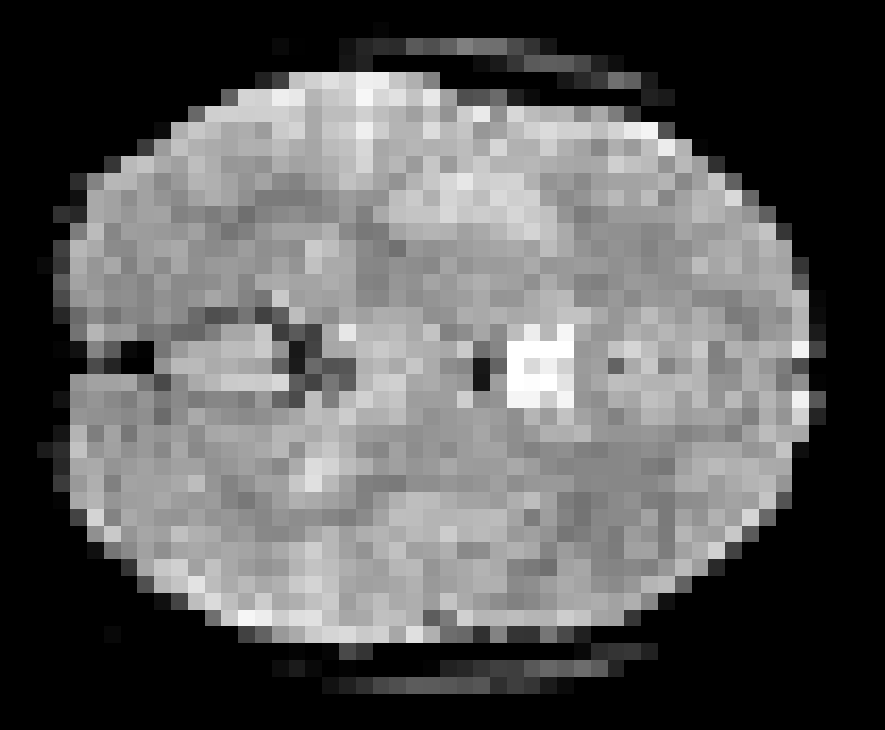 MRI-plaatje met “oplichtende” hersendelen
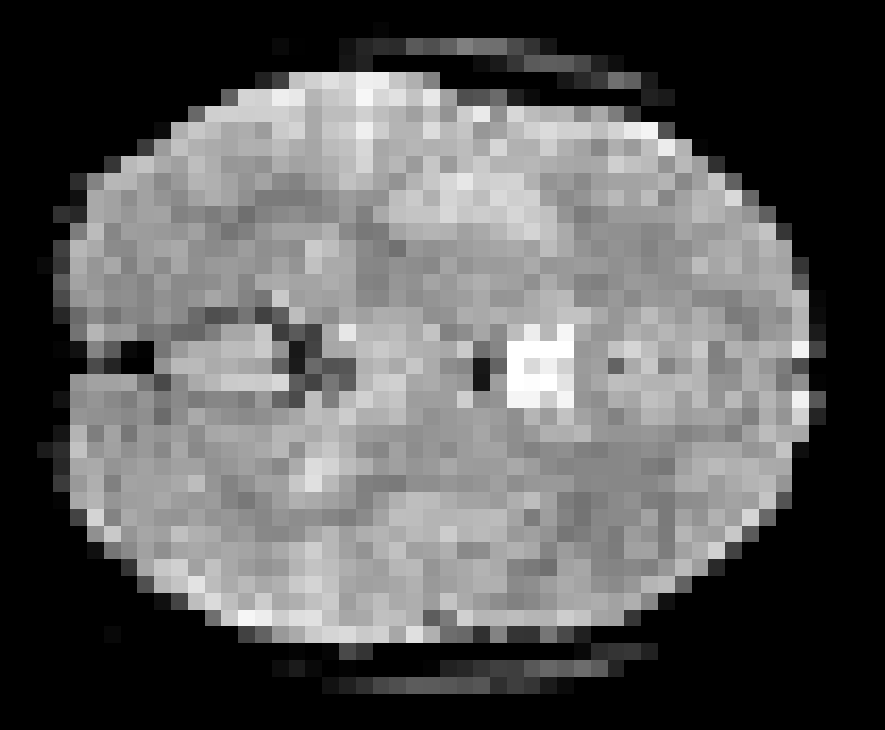 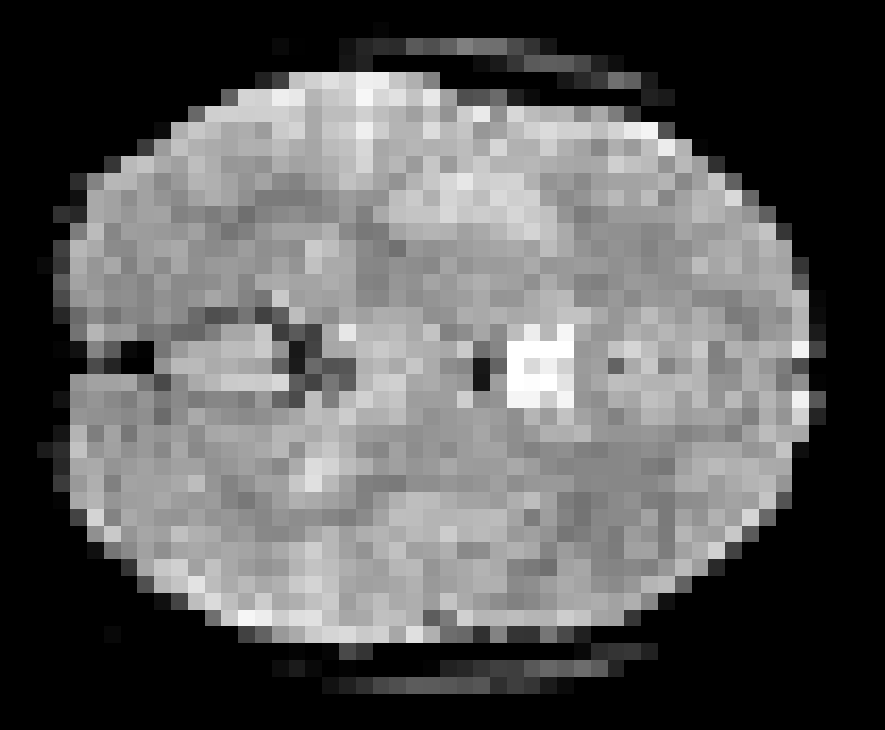 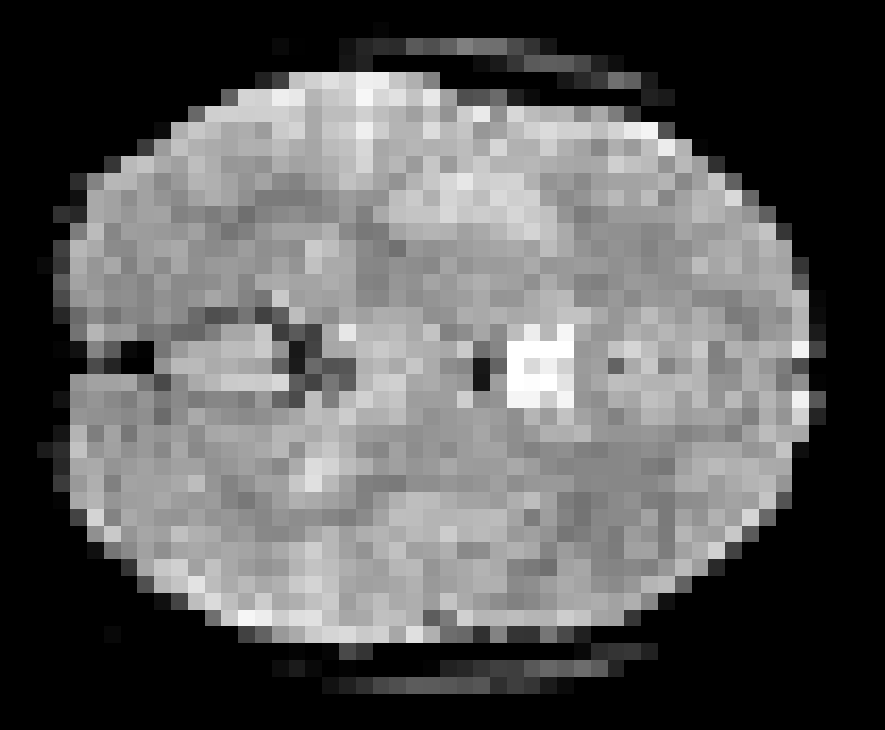 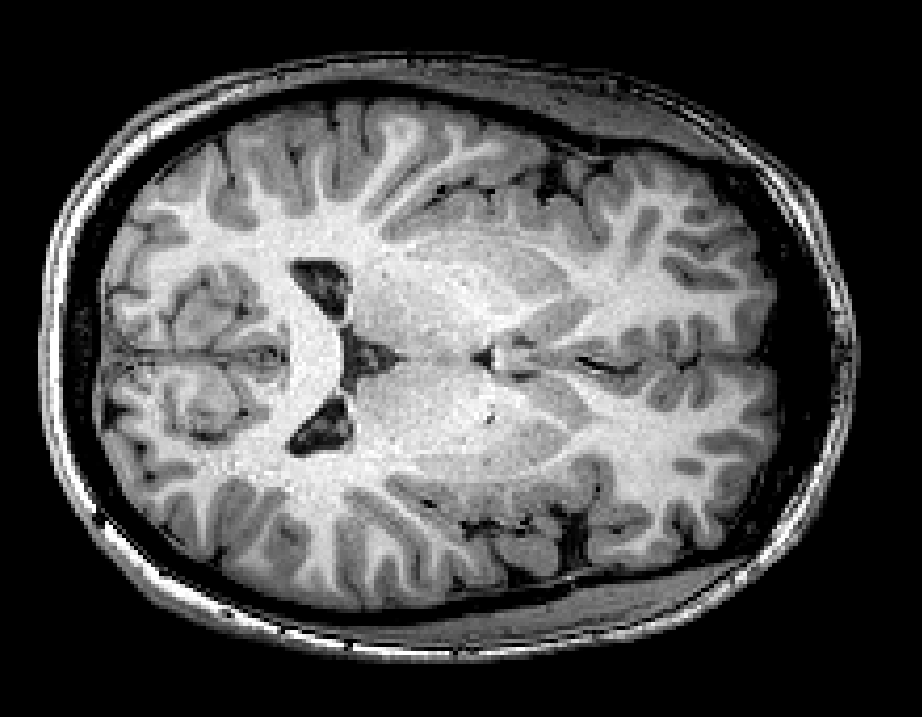 …
rust
taak
rust
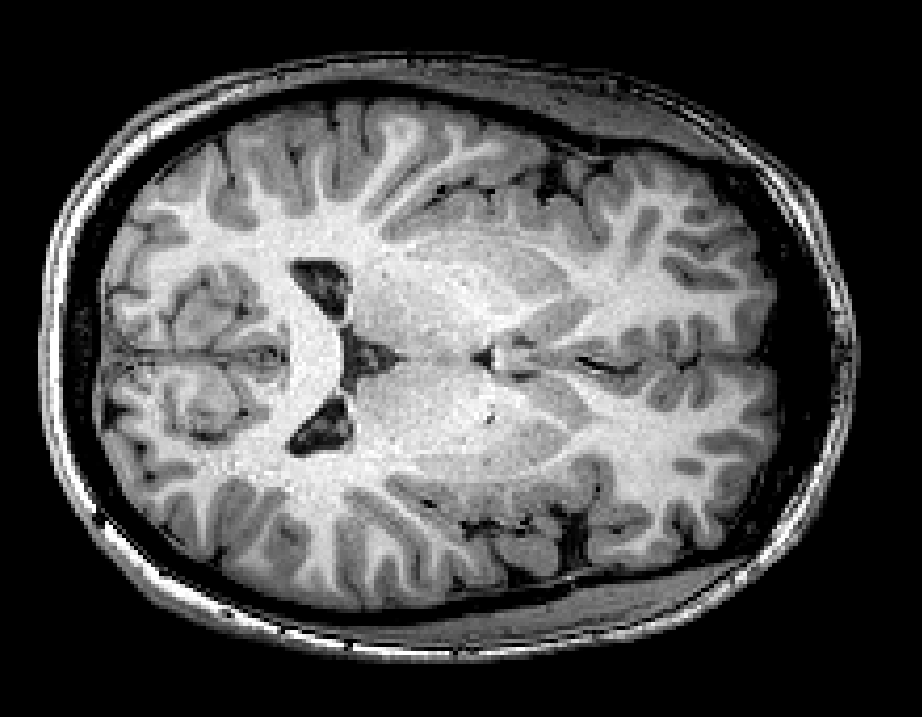 taak
[Speaker Notes: I is for Imaging

Imaging parameters are different MRI ”Anatomicals” aim to maximize tissue contrast

fMRI to maximize functional contrast.]
Oorsprong fMRI signaal
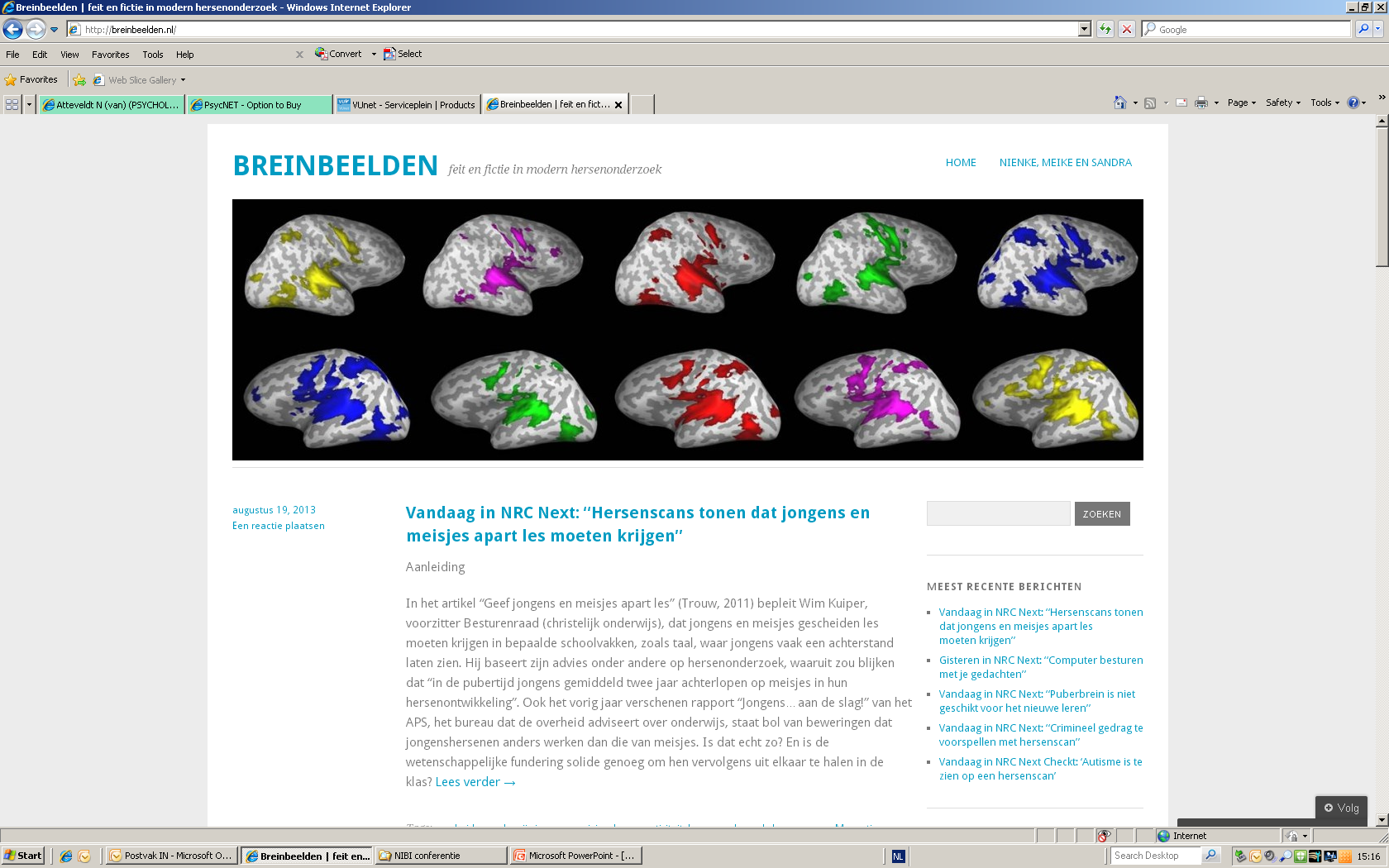 Onderzoeker zorgt voor prikkel = “stimulus”	(bv: plaatje of geluid)
Zintuig geeft prikkel door
aan hersenen en neuronen
worden actief (gaan vuren)
Hersengebied dat actief wordt
	heeft zuurstof nodig
Vers bloed (=zuurstofrijk)
	wordt aangevoerd
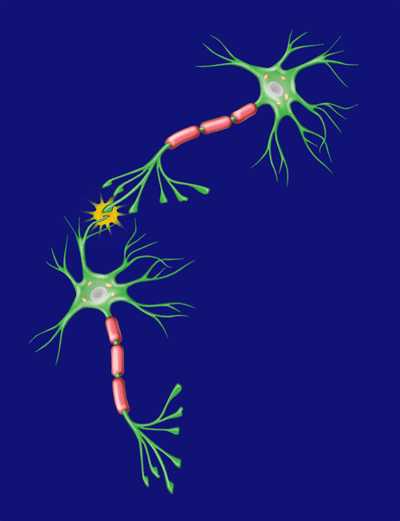 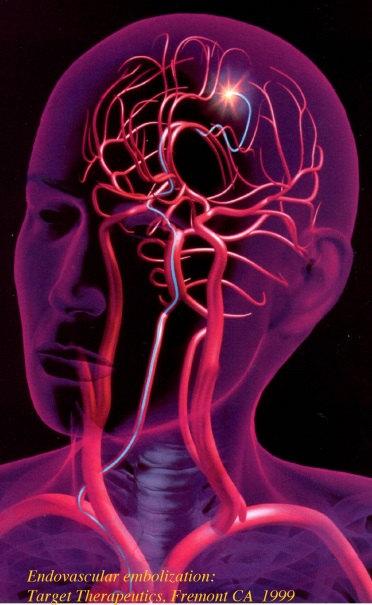 [Speaker Notes: Ook mbt de oorsprong van het fMRI signaal zijn er onzekerheden. Het is in elk geval belangrijk om te weten dat fMRI niet direct de activiteit van hersencellen meet, maar de veranderingen in het bloed rondom de hersencellen.

Prikkel: wat je wil onderzoeken. Bv plaatje: visuele waarneming (of zoals in vorige dia: Nemo). Of geluid: wat er in de hersenen gebeurt als we naar muziek luisteren, of naar iemand die tegen ons praat. Maar ook: tast, dan worden bv de vingers geprikkeld. Of iet veel complexers: op het scherm komen rekensommen die de persoon in de scanner moet oplossen. Starks volgen er een paar voorbeelden!

Via de haarvaten kan een heel lokaal gebiedje bereikt worden met O2 rijk bloed. Dit kunnen we meten met fMRI.]
Bloed beïnvloedt MRI signaal
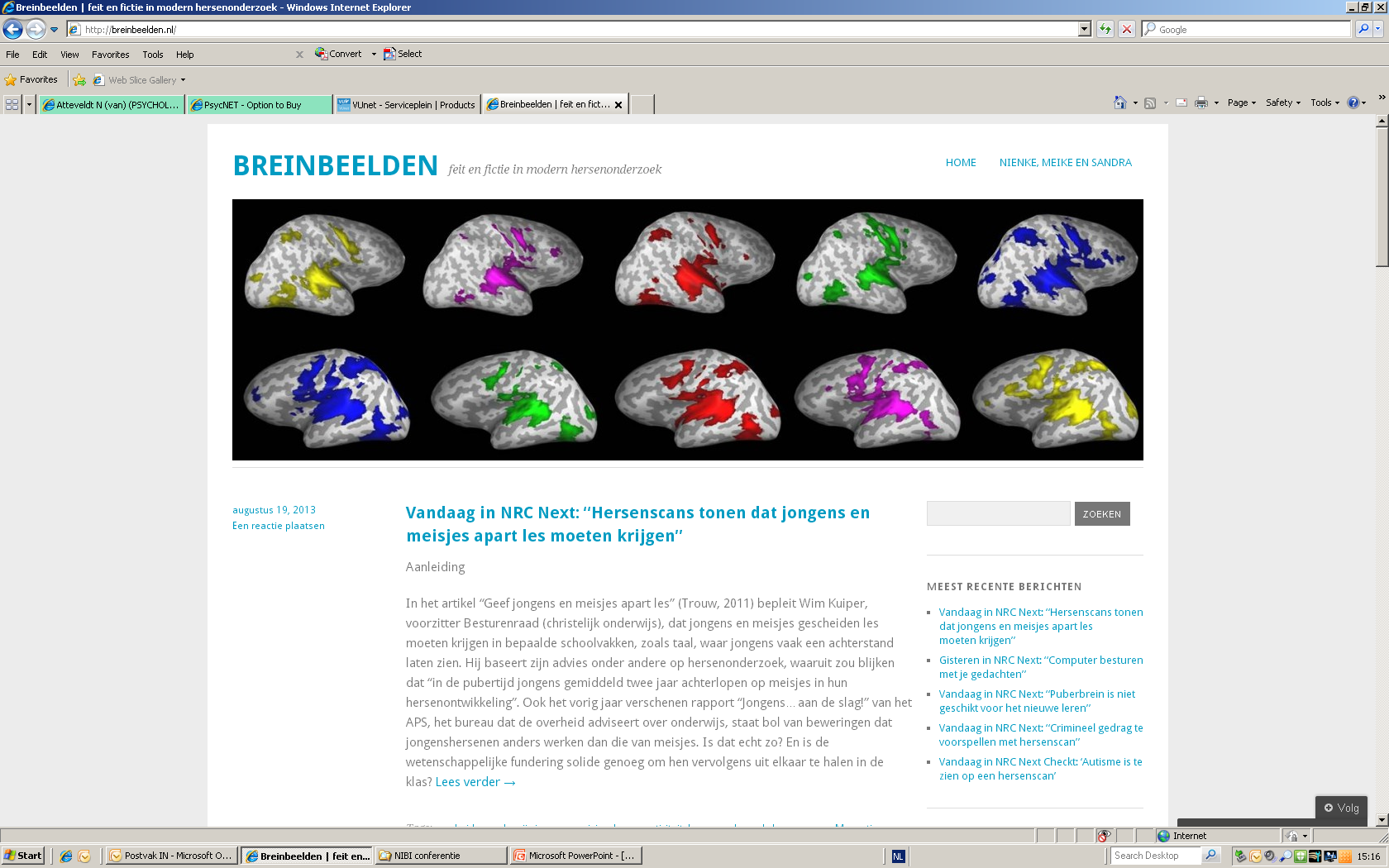 Zuurstofarm bloed
Laag
fMRI-signaal
Zuurstofrijk bloed
Hoog
fMRI-signaal
Dus: wat meet fMRI?
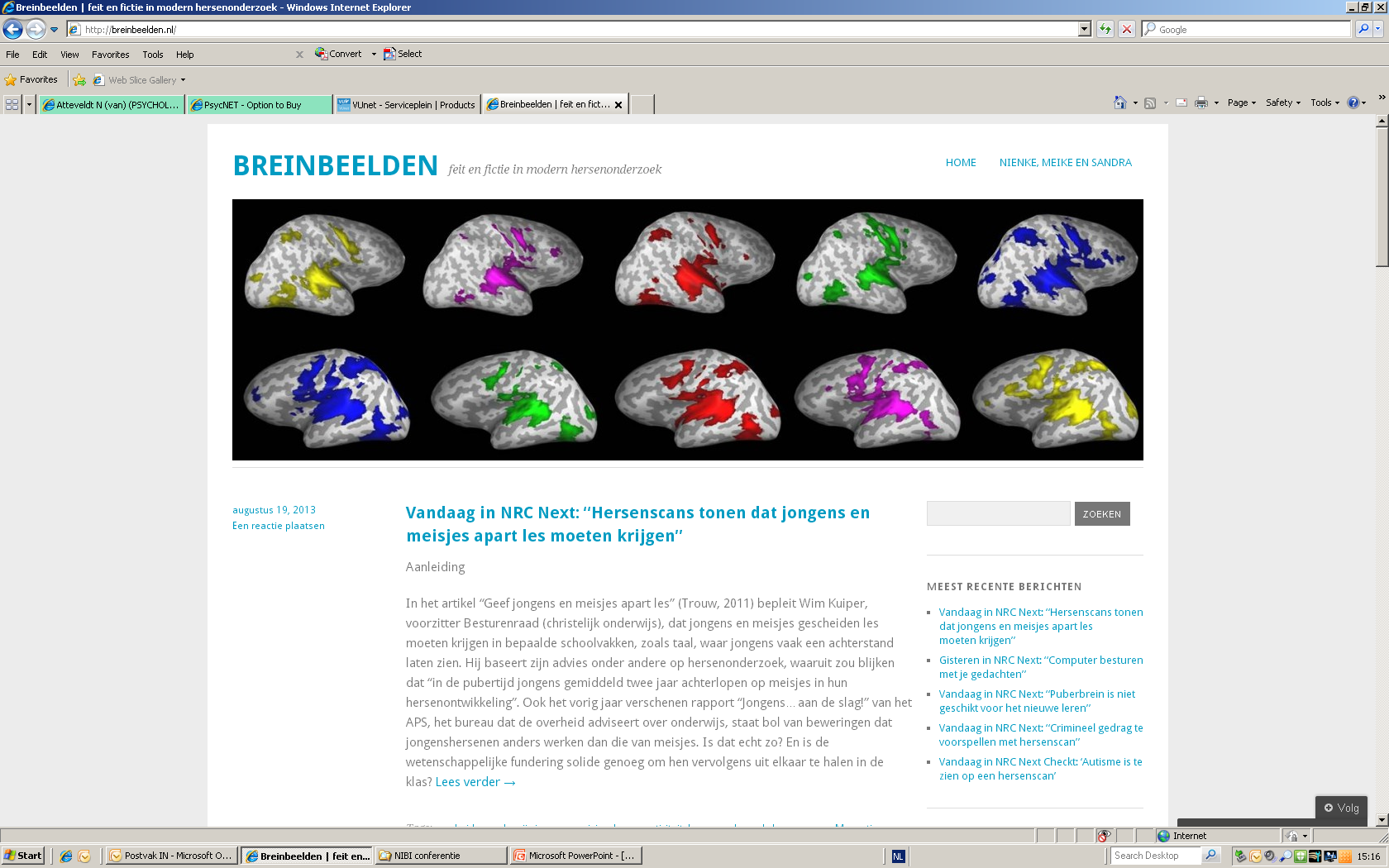 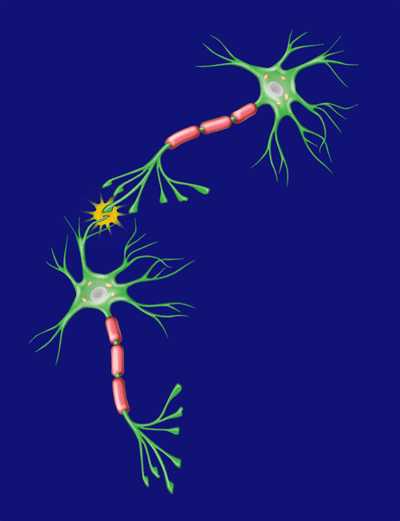 Prikkel / taak (vind Nemo!)
Neuronen actief
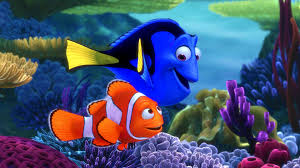 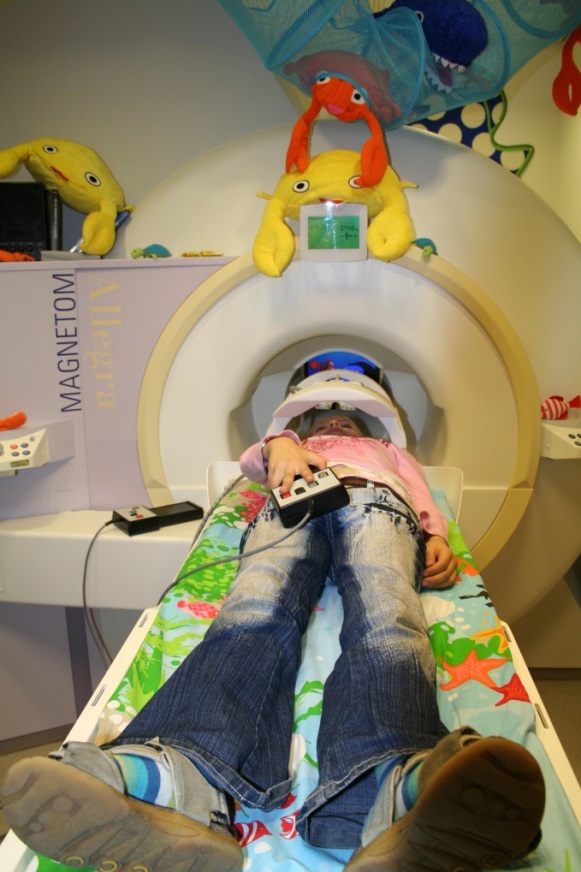 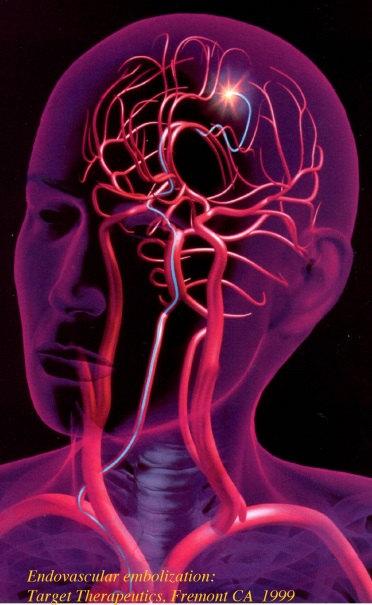 Zuurstofrijk bloed naar hersengebied
MRI scanner meet hoger signaal
[Speaker Notes: Dus belangrijk om te onthouden: fMRI meet de activiteit van de neuronen niet direct, maar indirect via de bloedstroom naar een actief gebied toe.
(Nog iets dat belangrijk is: onderdeel van het neuron waar de zuurstof naartoe gaat = cellichaam (dus niet axon of dendriet). De cellichamen liggen in de zogenaamde hersenschors = cortex.)

Dan ga ik jullie nu wat voorbeelden laten zien!!]
Weten wetenschappers alles?
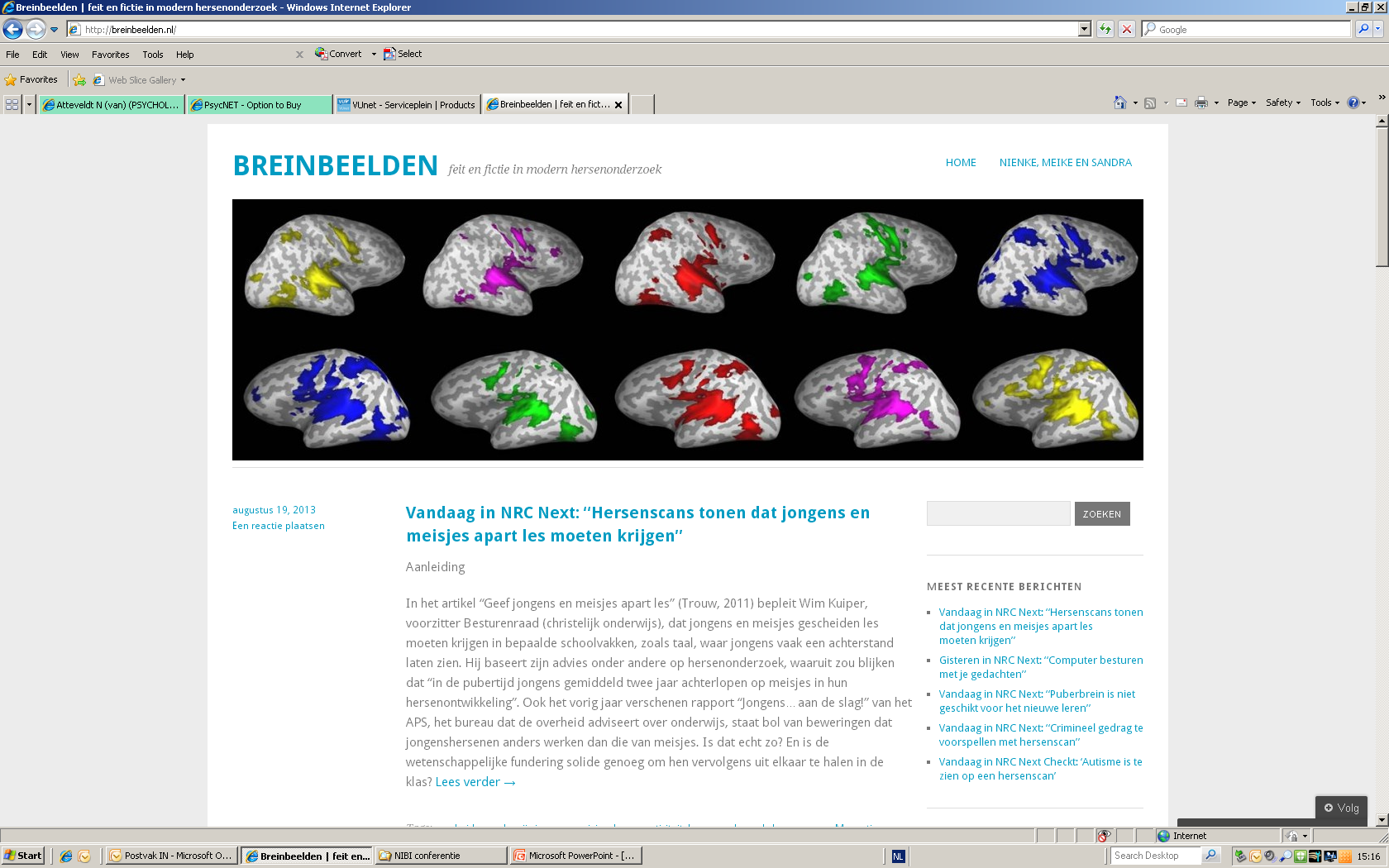 Dit snappen we ongeveer (b.v., psychofysica, neurophysiologie)
Dit snappen we ongeveer (MR fysica)
Hier zijn we clueless!
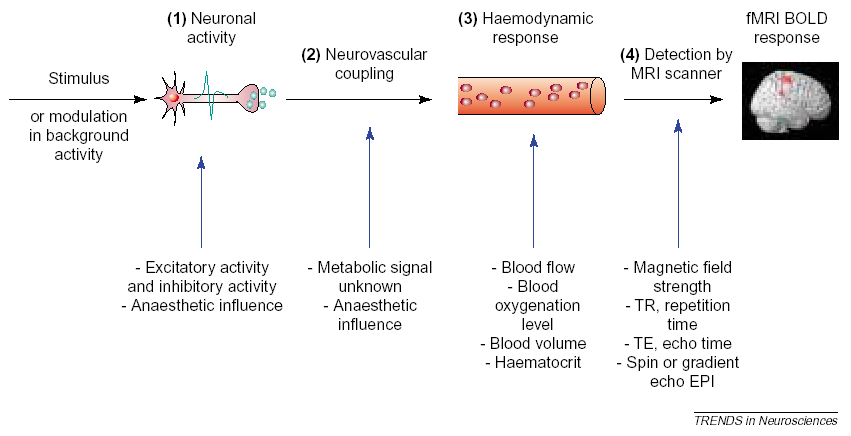 Samenvatting (f)MRI
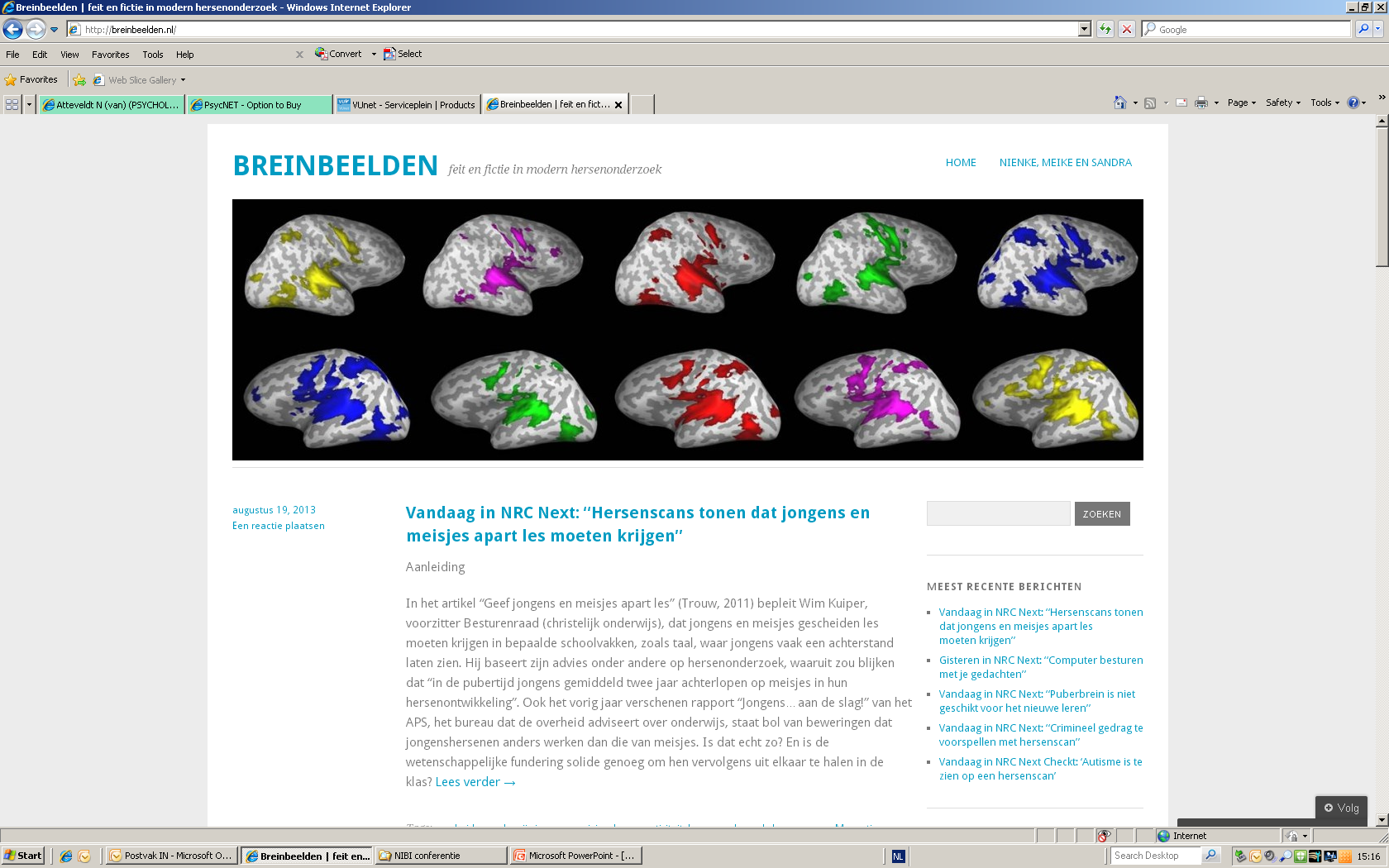 De gekleurde “blobs” zijn dus eigenlijk niet meer dan een waarschijnlijkheids-index
De taak activeert waarschijnlijk het beoogde cognitieve proces
Of eigenlijk: het beoogde cognitieve proces waarschijnlijk sterker dan de baseline/controle taak
“Geactiveerd” betekent eigenlijk dat de bloedsamenstelling veranderde, waarschijnlijk als gevolg van een toegenomen activiteit van de hersencellen op dezelfde plek
Kortom, waarschijnlijk geven de gekleurde hersendelen op een fMRI plaatje dus de actieve gebieden tijdens het onderzochte proces weer.
De meeste plaatjes die je tegenkomt zijn groeps-analyses
Individuen kunnen heel andere activiteit laten zien

Oftewel: fMRI resultaten zijn geen kant-en-klare oplossingen, er zijn (nog) teveel onzekerheden!
[Speaker Notes: Deze slide is misschien wat veel herhaling; misschien is het beter ook nog even stil te staan bij het feit dat de meeste plaatjes groepsgemiddelden weergeven, terwijl elk brein anders eruitziet én anders werkt, en nog eens benadrukken dat de scanner/het lab natuurlijk absoluut geen situaties in de klas kan nabootsen.]
Nu naar de positieve kant
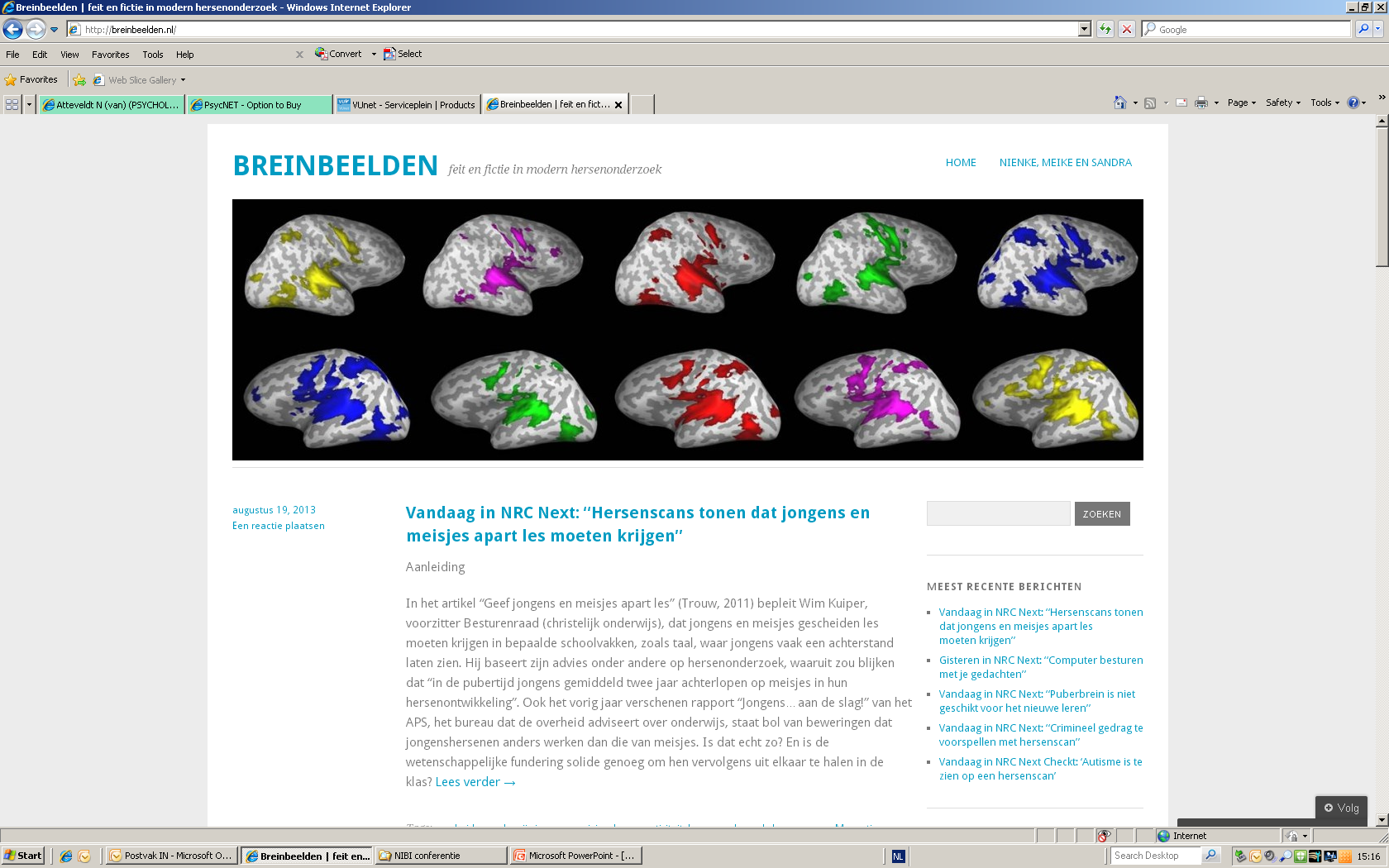 Op welke manieren kan neurowetenschap dan bijdragen aan het onderwijs?
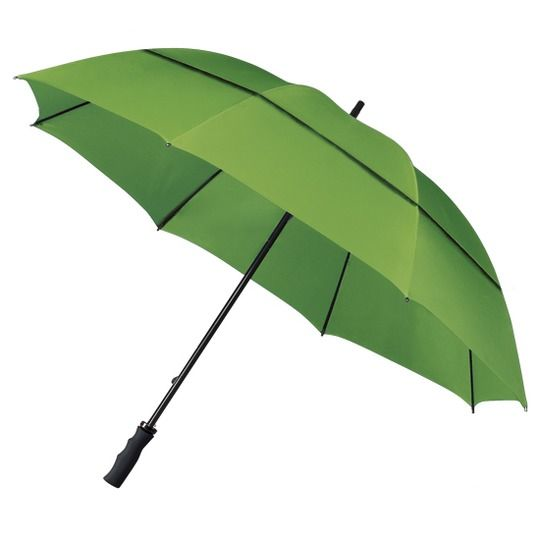 BRIDGING THE GAP
RELEVANTE VRAGEN VANUIT ONDERWIJSPRAKTIJK
(Cognitieve)
Neuroweten-schappen
Onderwijs onderzoek
Onderwijs
Kennis over hersenen gecombineerd met kennis over motivatie, instructie, etc.
1. Kennis over hersenwerking
2. Resultaten dienen als input voor onderwijskundig onderzoek
PROJECTEN
Docent professionalisering
Hersenonderzoek naar leerprocessen en naar effecten van leermethodes
Analyseren van relevante informatie uit hersenonderzoek: 
Wat is bruikbaar en relevant?
Leerling motivatie
Methodes en instructie
Docent professionalisering
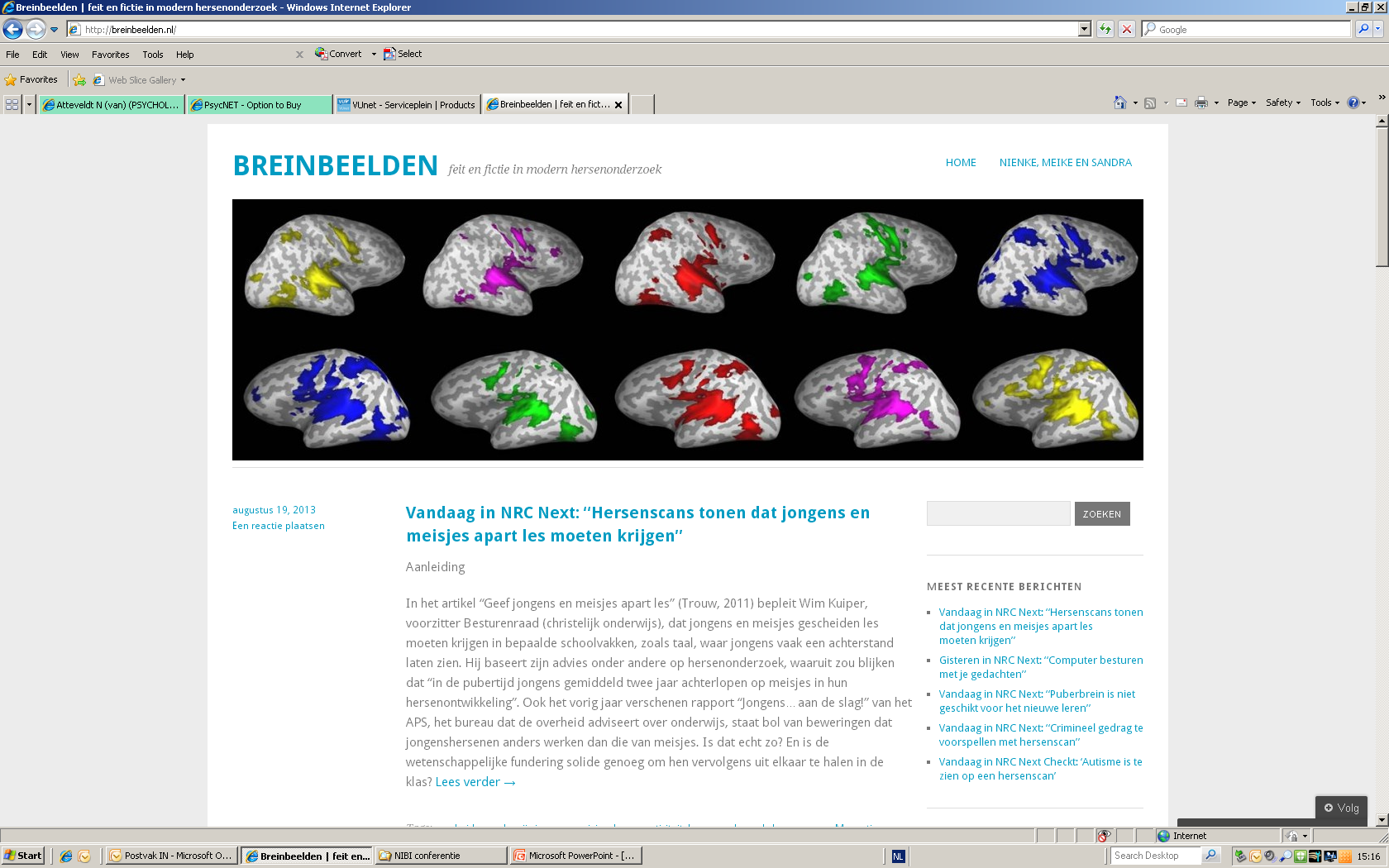 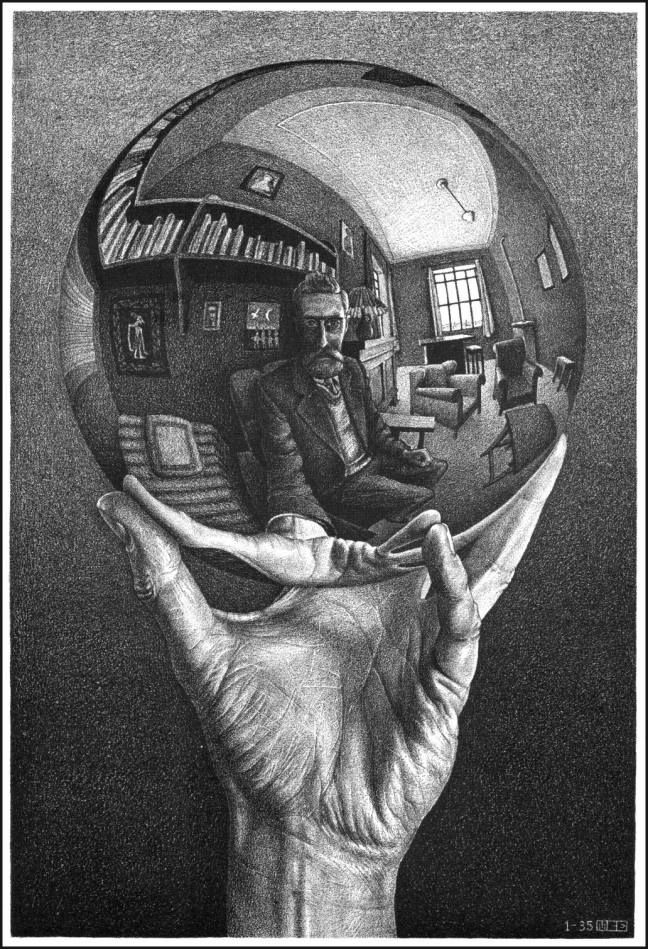 Voorbeeld
Doelen docentprofessionalisering
Visie, attitude en kennis ten opzichte van leren ontwikkelen
Visie, attitude en kennis ten opzichte van talent-ontwikkeling stimuleren
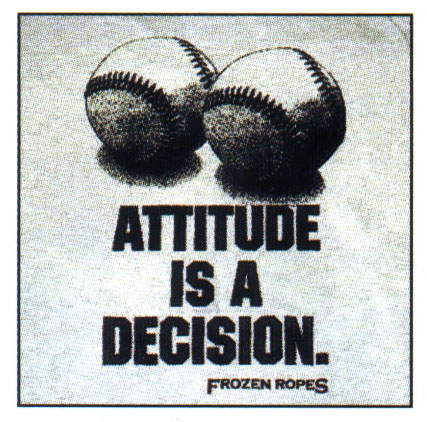 De hersenen
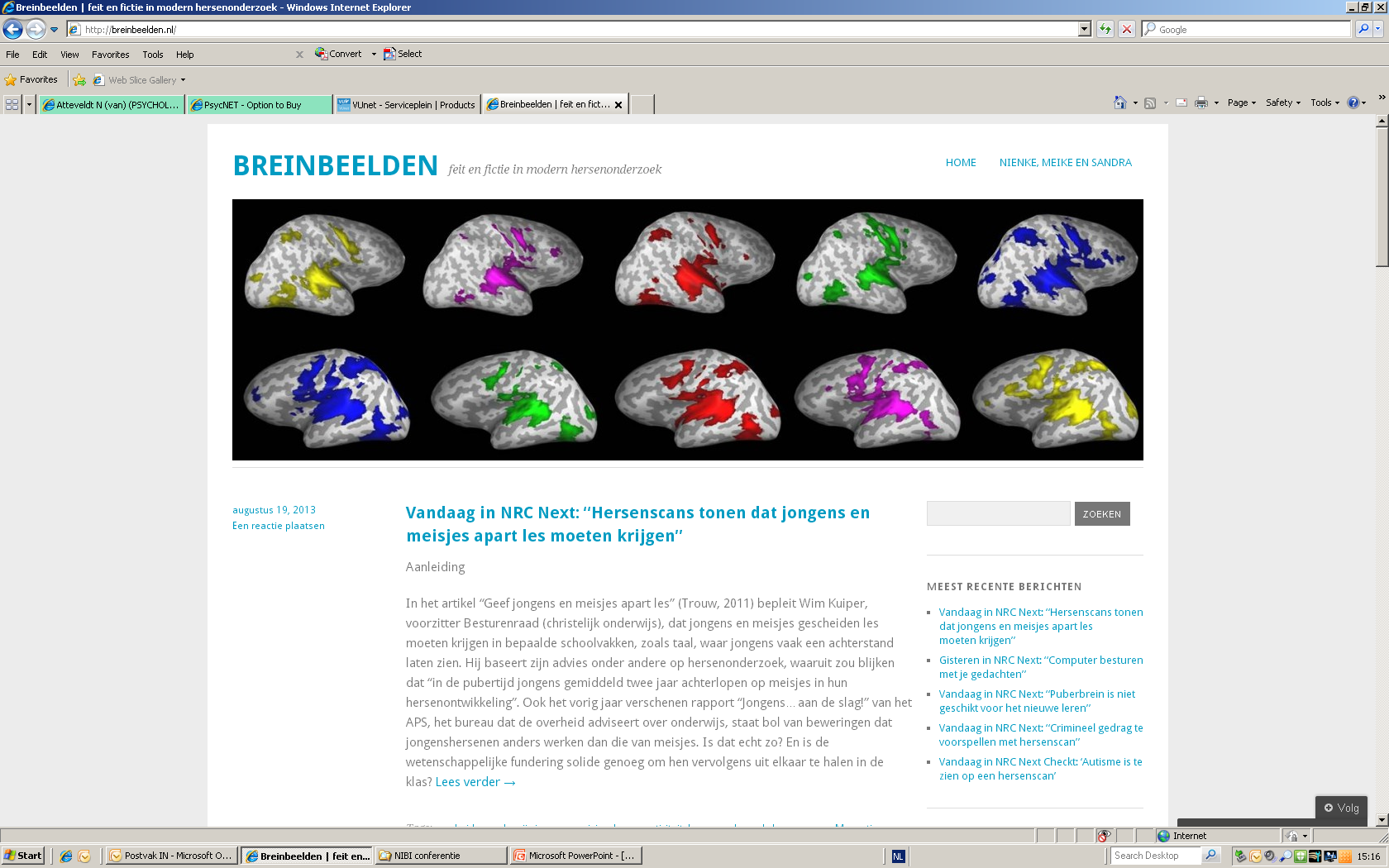 1,4 kg 
100 miljard hersencellen
1 miljoen miljard (1.000.000.000.000.000) verbindingen
[Speaker Notes: Vergelijk met het aantal mensen op deze wereld: maar 6 of 7 miljard]
Hersenen & leren
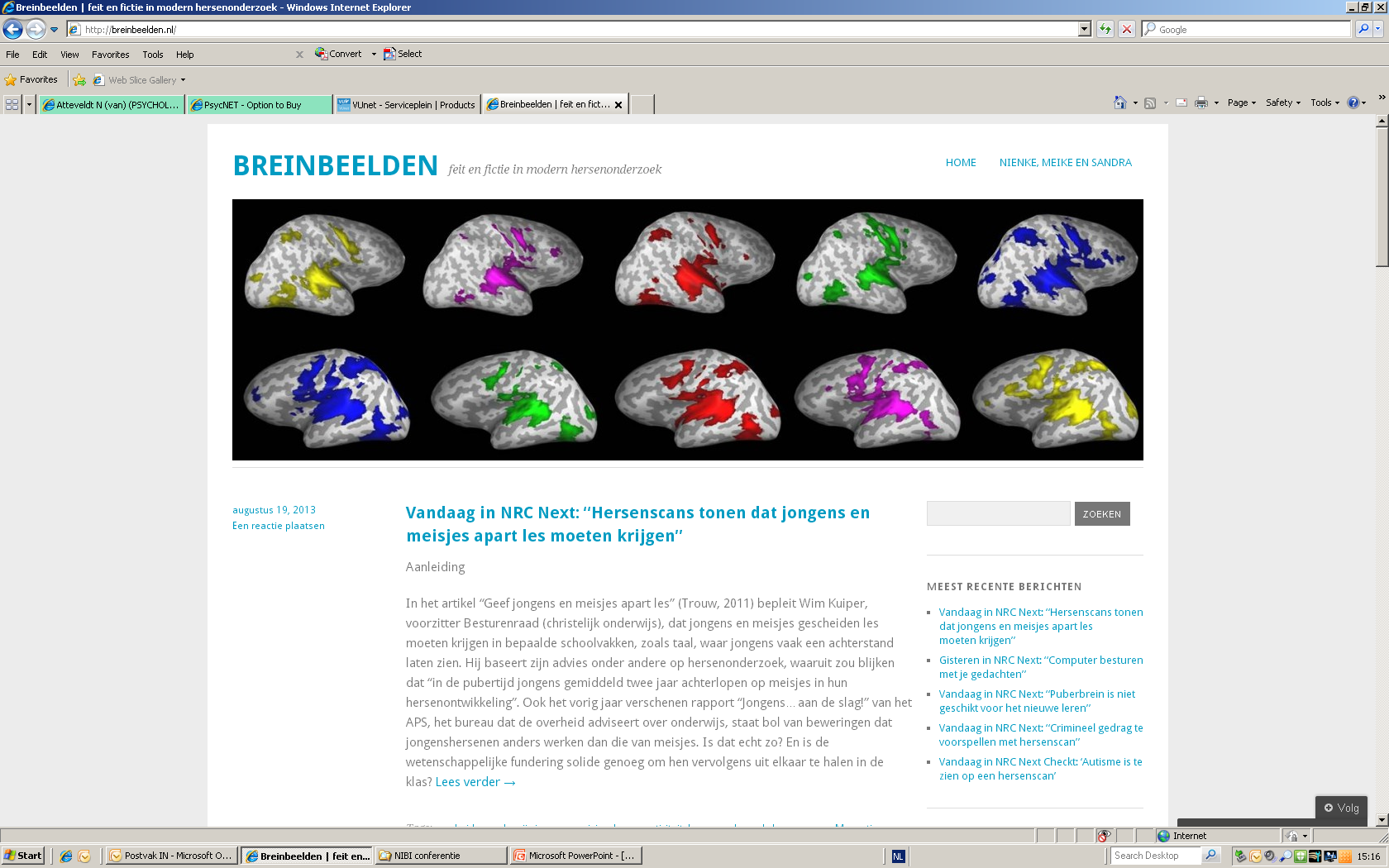 WAT IS LEREN?
[Speaker Notes: Leerkrachten laten vertellen, doorvragen naar wat er in de hersenen gebeurt (…vb vragen opschrijven)]
Hersenen & leren
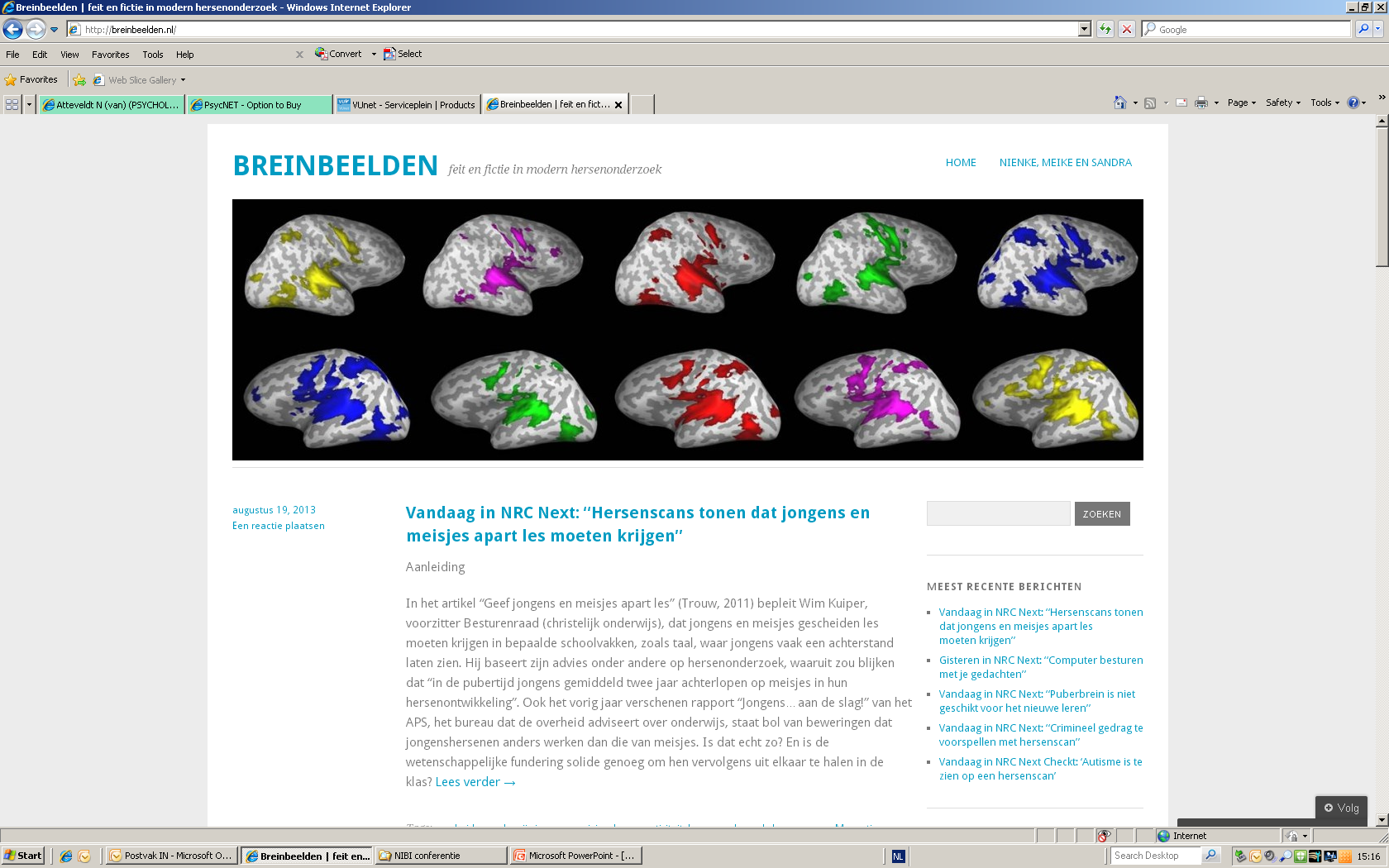 Leren is het geheel aan veranderingen in de organisatie van je brein
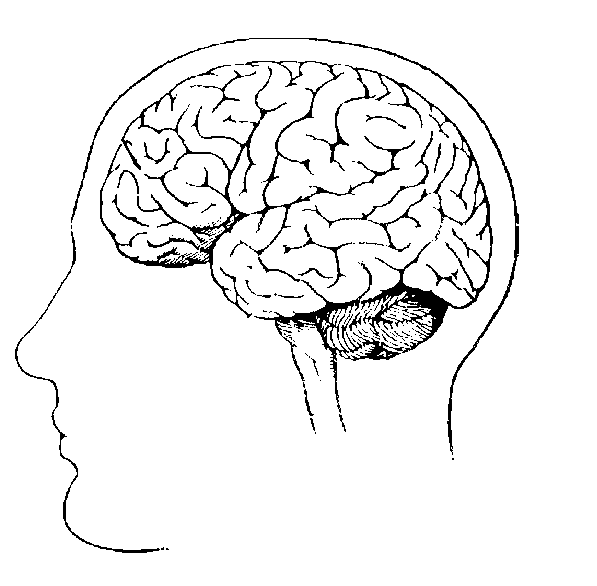 Hersenen & leren
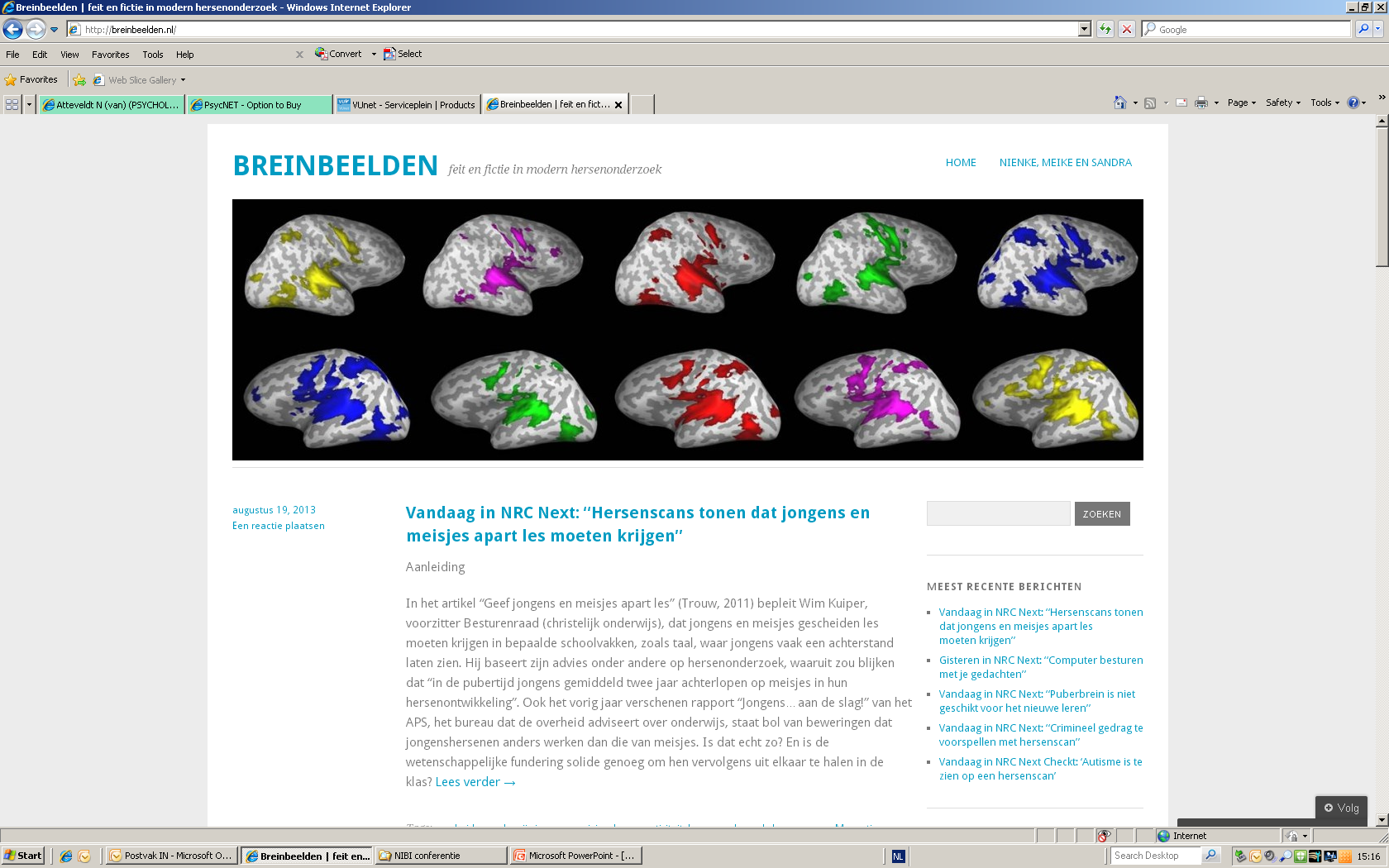 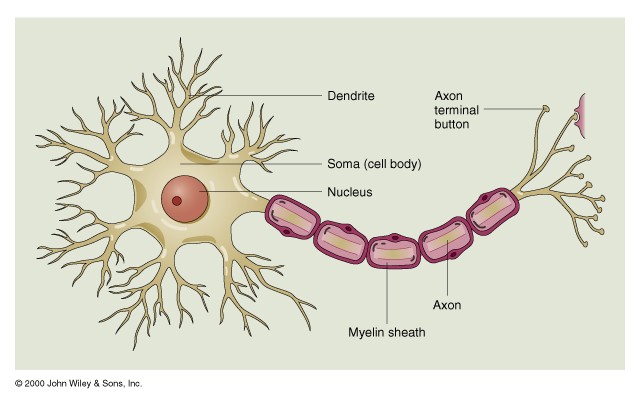 Anatomie, fysiologie en functie van het brein
Plasticiteit (leren en ontwikkeling)
Onderbouwen en uitleggen van pedagogische en didactische principes met deze kennis
[Speaker Notes: fysiology]
Functie: Kennisrepresentatie
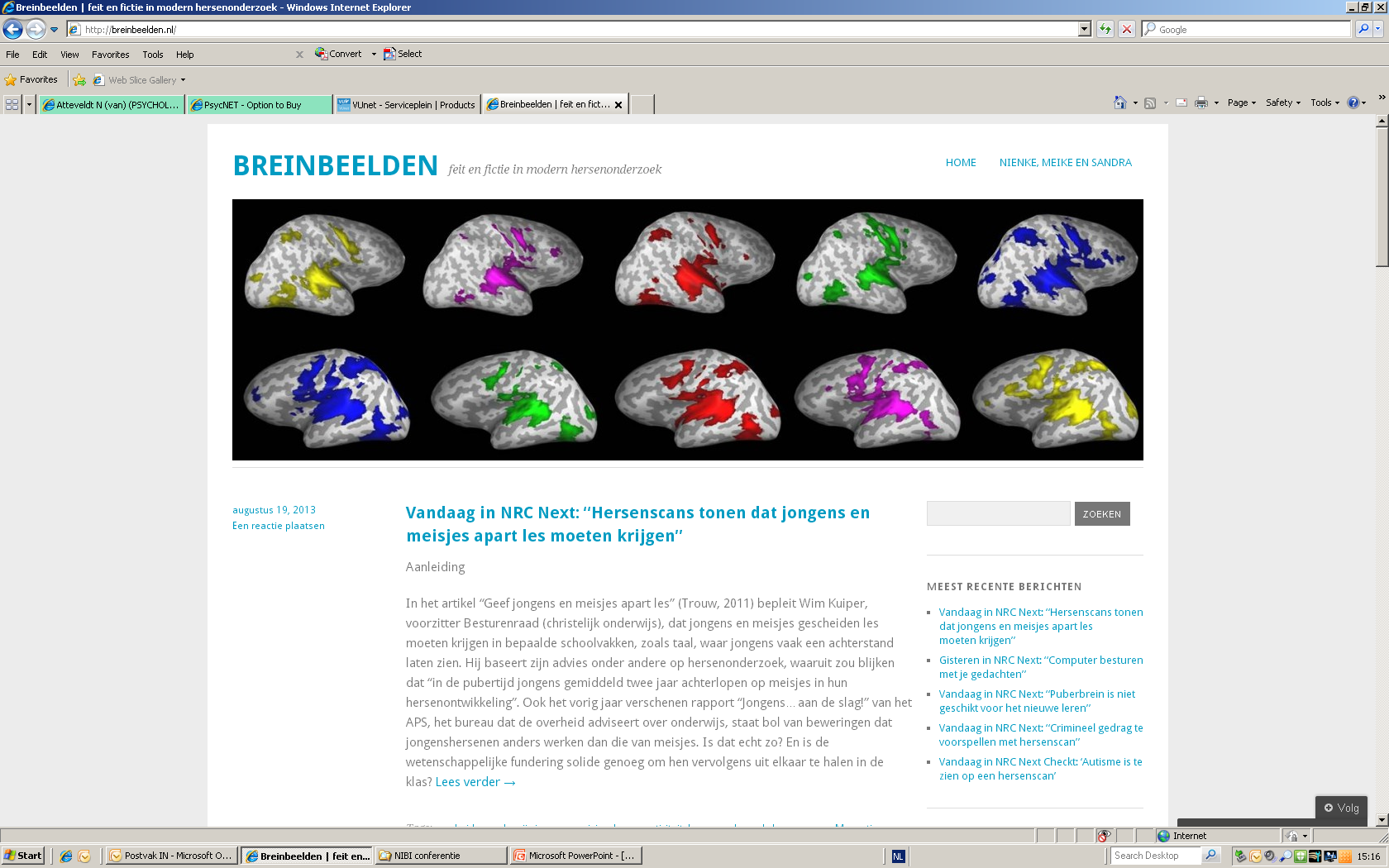 Hersenen geven betekenis aan wat wordt waargenomen 
Informatie ligt opgeslagen in netwerken
Activeren van kennis is het opbouwen van een representatie door middel van het activeren van netwerken
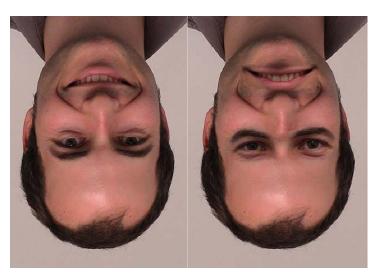 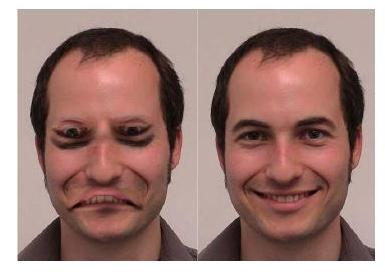 [Speaker Notes: Boodschap over wat onze hersenen als doel /taal hebben.
Gezichten ondersteboven zien er niet heel raar uit. Maar als je deze omdraait zie je dat er eentje redelijk afgrijselijk uitziet. In plaatje 1 maken je hersenen een begrijpbaar plaatje van het geheel. Omdat het ondersteboven is gaat dit niet automatisch. Je hersenen vullen als het ware je verwachtingen aan om zodoende een betekenisvol plaatje in je hoofd te activeren. Als het rechtop staat dan gaat het automatisch, we zijn experts in gezichtsherkenning. Alles wat dan afwijkt van het gewone valt dan meteen op. 
http://scienceblogs.com/mixingmemory/2007/09/19/cool-visual-illusions-the-tony/: Basically, what the Margaret Thatcher illusion taught us was that we process faces using both local features (e.g., the nose or the eyes) and their configurations. When faces are inverted, the configural information is altered, so we just look at the local features. Because the inverted features don’t look all that different on the upside-down faces, we don’t really notice a problem. But when the faces are right-side-up, we can process the configural information, and so the inverted mouth and eyes look weird.]
Leren: Plasticiteit
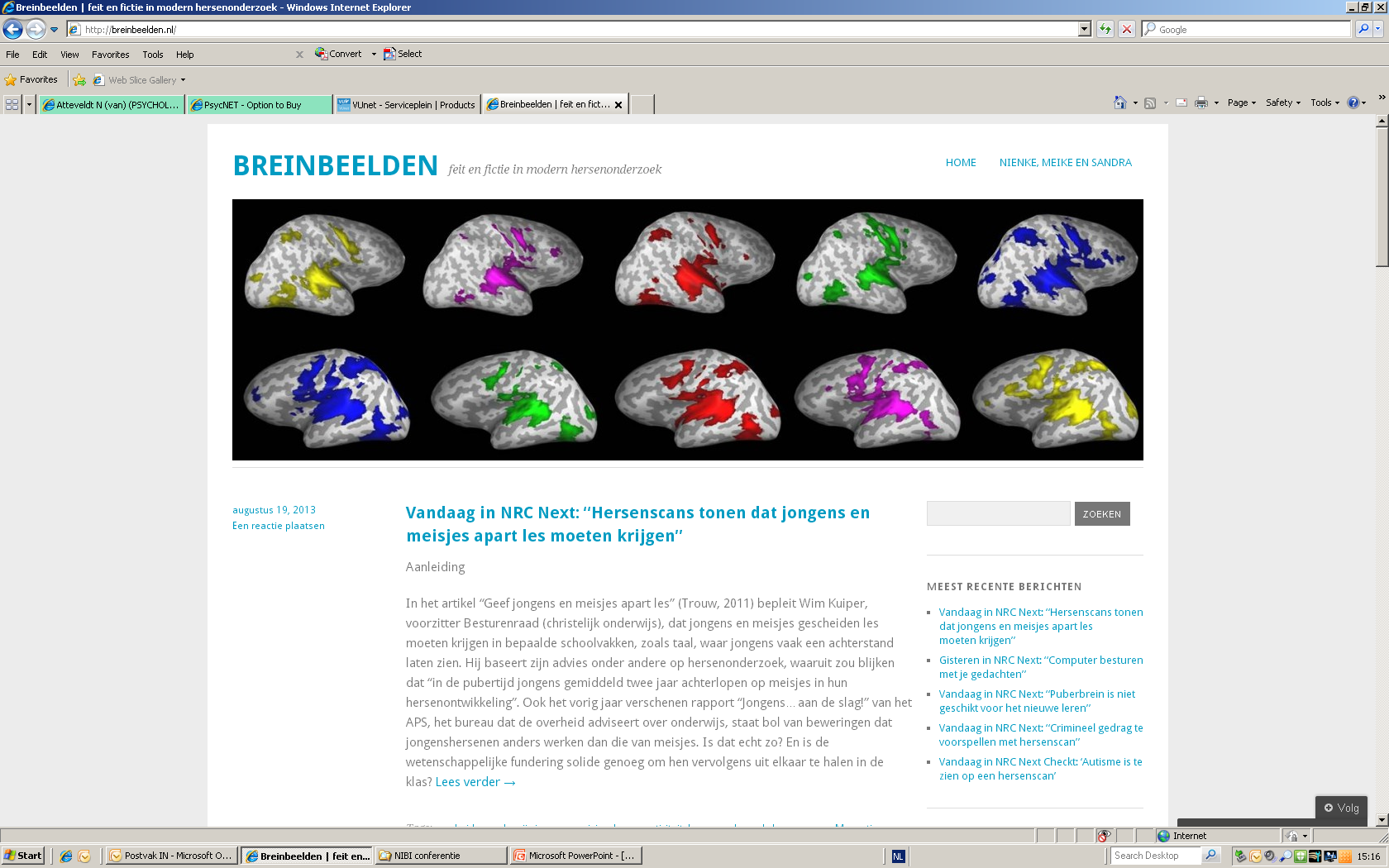 Leren is niet alleen het leggen van verbindingen en het sterker maken hiervan, maar vooral het wegsnoeien van verbindingen
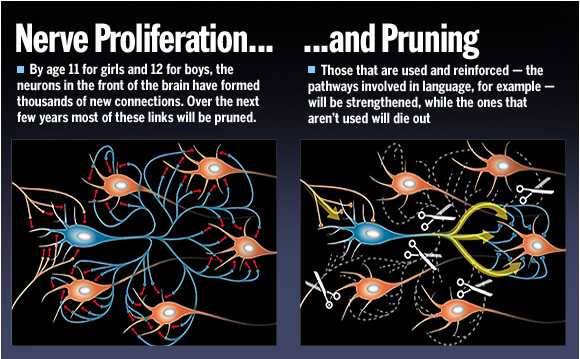 Nieuwe verbindingen
Gebruikte verbindingen: versterkt
Niet gebruikte verbindingen: weggesnoeid
* Stelling: Voorspellen van leesvaardigheid
Terug naar de klas…
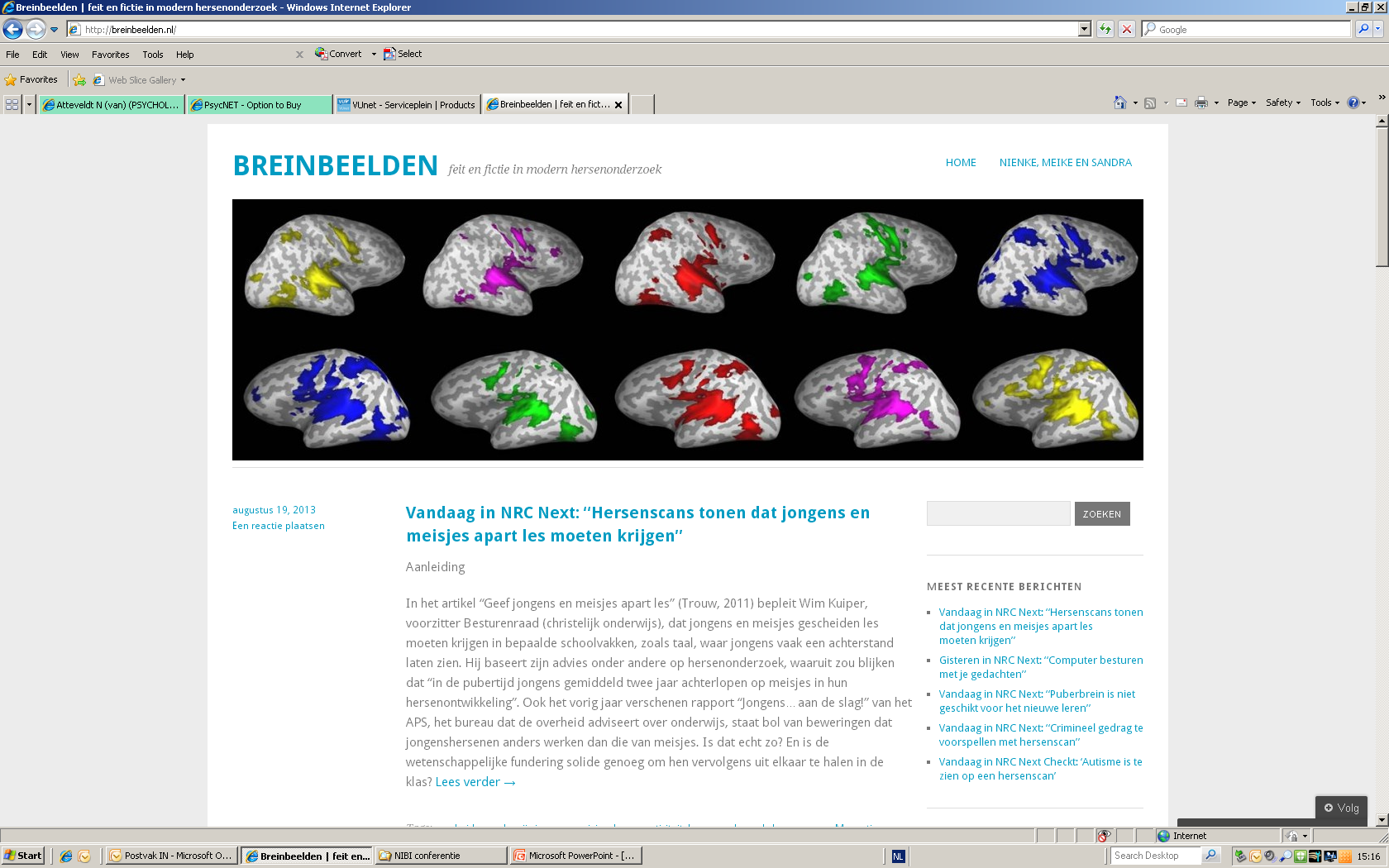 Onderwijzen betekent nog niet dat er geleerd wordt

 Leren vindt plaats in het hoofd van je leerling

 Je hebt geen controle over wat je leerling leert, maar kunt dit wel proberen te sturen

 Begin bij de leerling door te “kijken” wat er in het hoofd zit en gebeurt

 Dat is het gereedschap van je leerling en sluit daar bij aan
Onderbouwing van:
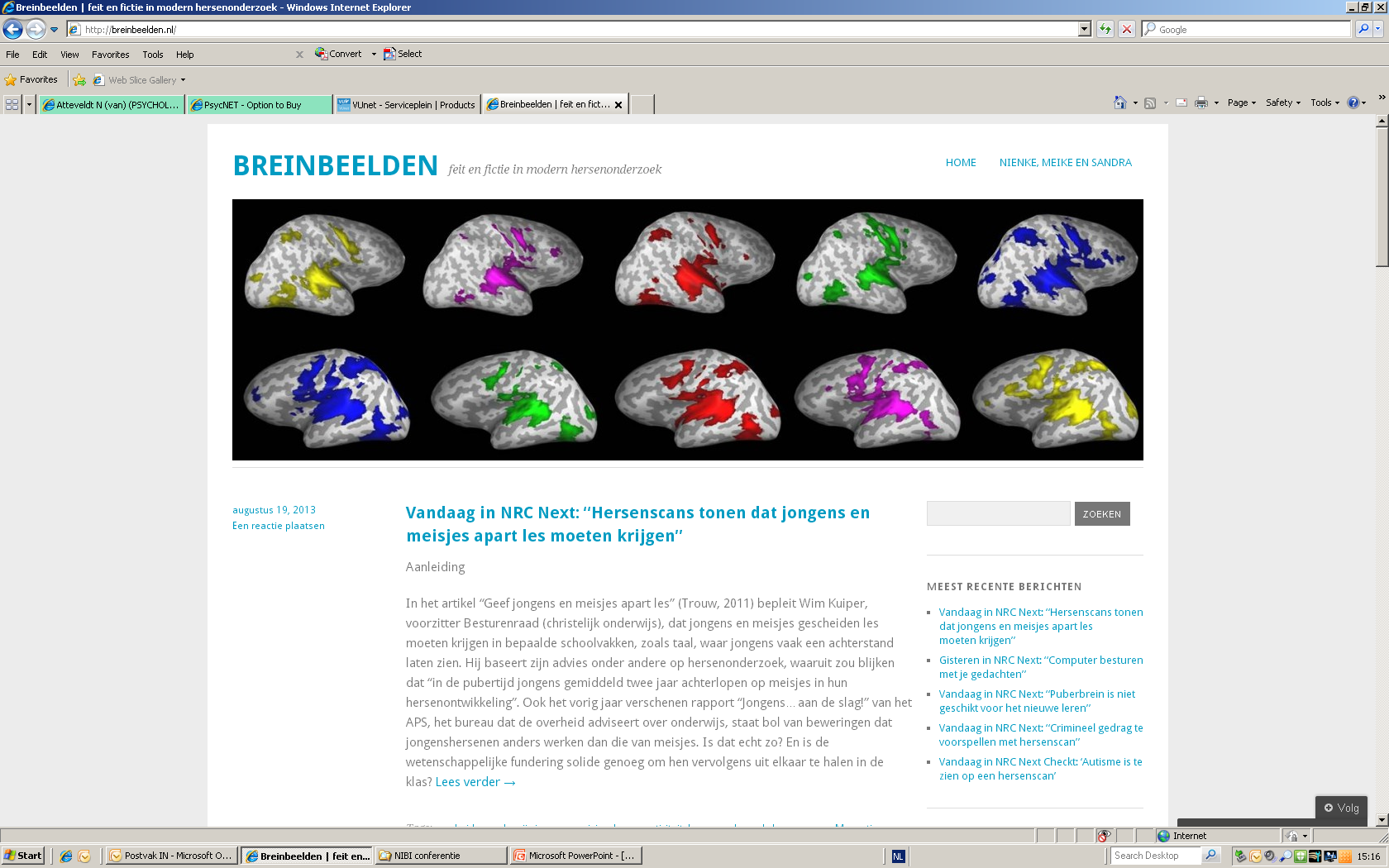 Actief leren:
Voorkennis activeren
Rijke leeromgeving; meerdere modaliteiten, maar ook verschillende denkvaardigheden
Betekenisvolle herhaling
Context en emotie
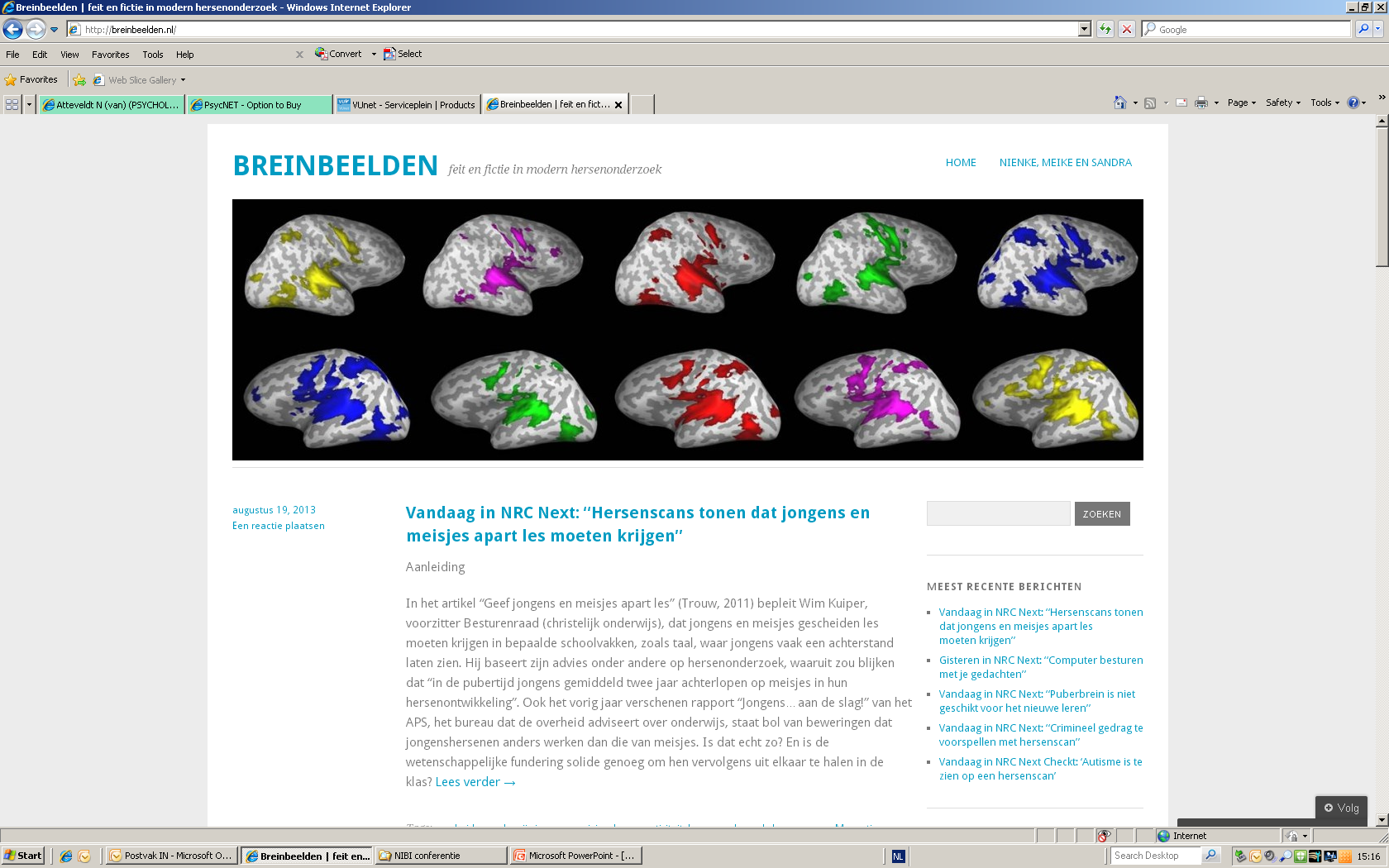 Nieuwsgierigheid en de drang om te leren aanwakkeren
Onderzoeks- en ontwerpvaardigheden
Het stimuleren van het probleemoplossend, creatief denkvermogen
Toepassing: motiveren van  leerlingen
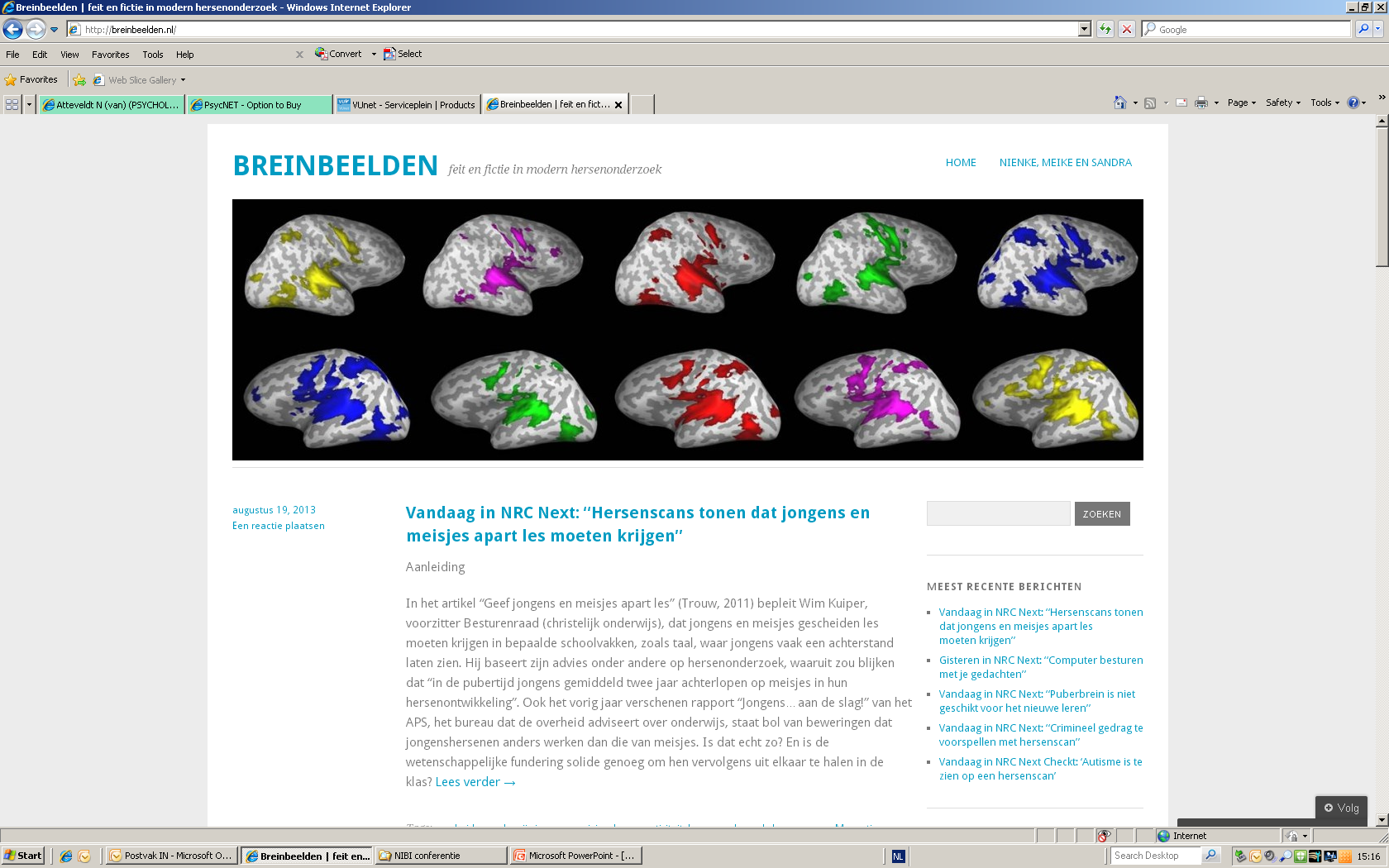 Deze vraag gaat over intelligentie.  Met intelligentie bedoelen we hoe slim iemand is. Iedereen denkt op een andere manier over intelligentie. Wat is jouw mening over intelligentie?
Je bent met een bepaalde hoeveelheid intelligentie geboren…
1. ... en je kunt er niets aan doen om dit te veranderen.
2. ... en je kunt er maar weinig aan doen om dit te veranderen.  
3. ... maar je kunt  best veel veranderen hoe intelligent je bent.  
4. ... maar je kunt  altijd veranderen hoe intelligent je bent.
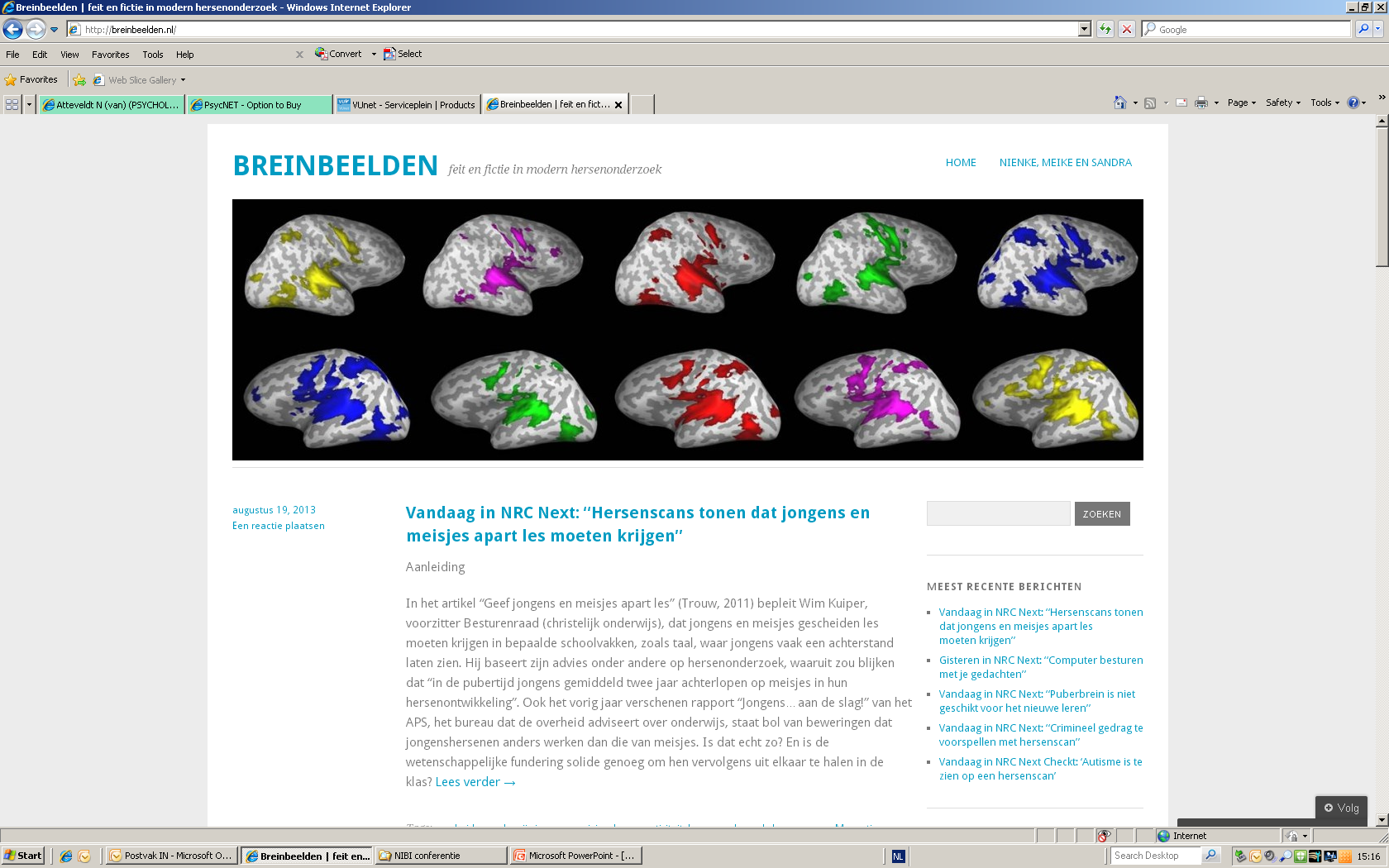 Betavakken worden vaak als lastig en moeilijk beschouwd (= attitude)
Hoe ervaart een leerling deze moeilijkheid?
“Nu gaat iedereen zien dat ik het niet kan”
Als een uitdaging …
	of als bedreiging?
“Hiervan kan ik iets leren!”
Theorieën over je eigen intelligentie
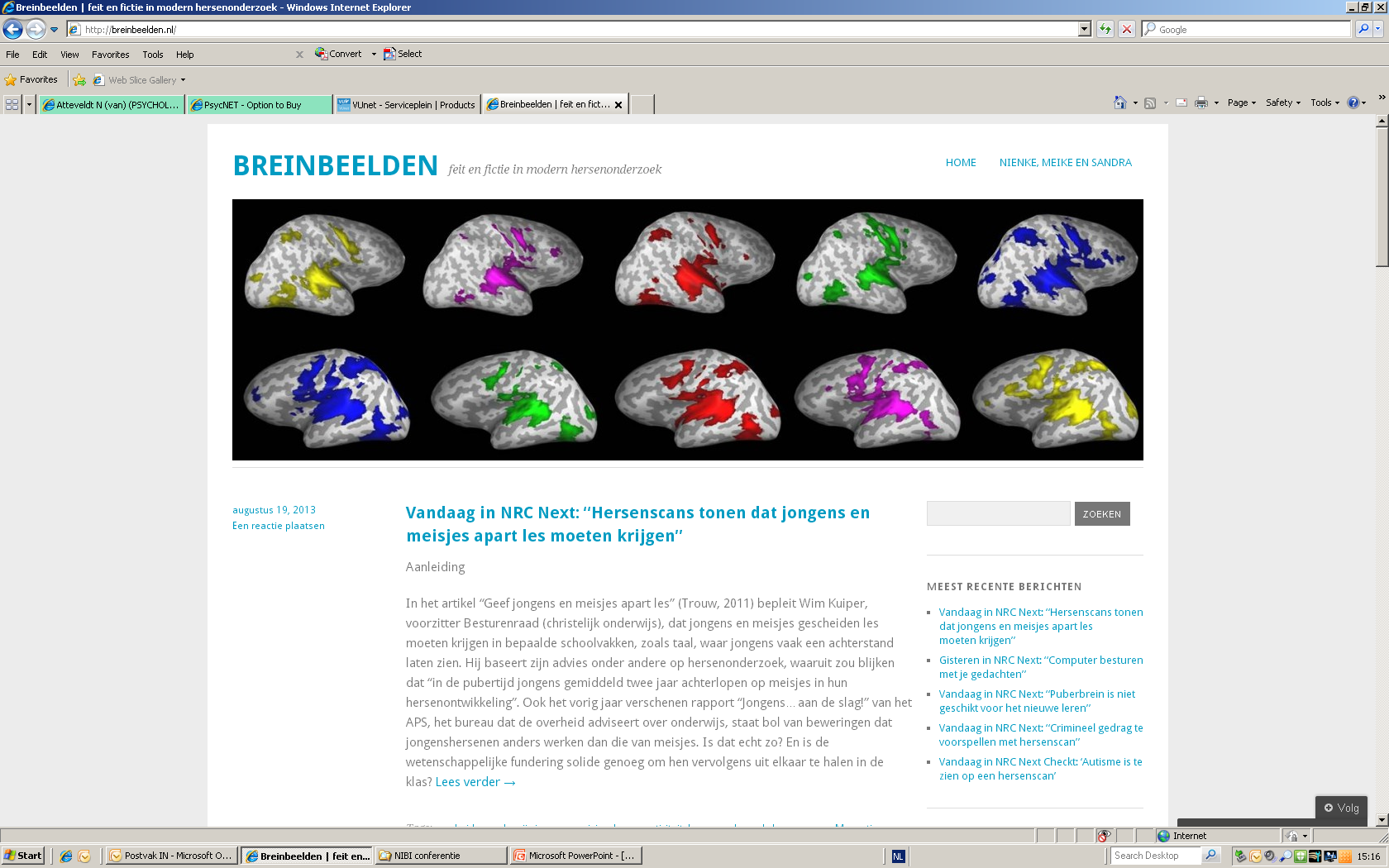 Growth mindset:
Je hebt zelf invloed op je eigen ontwikkeling en intelligentie
Fixed mindset:
Je hebt geen inlvoed op je eigen ontwikkeling en intelligentie

Wat zijn de consequenties van deze mindsets voor leergedrag?
Leerlingen met fixed mindset…
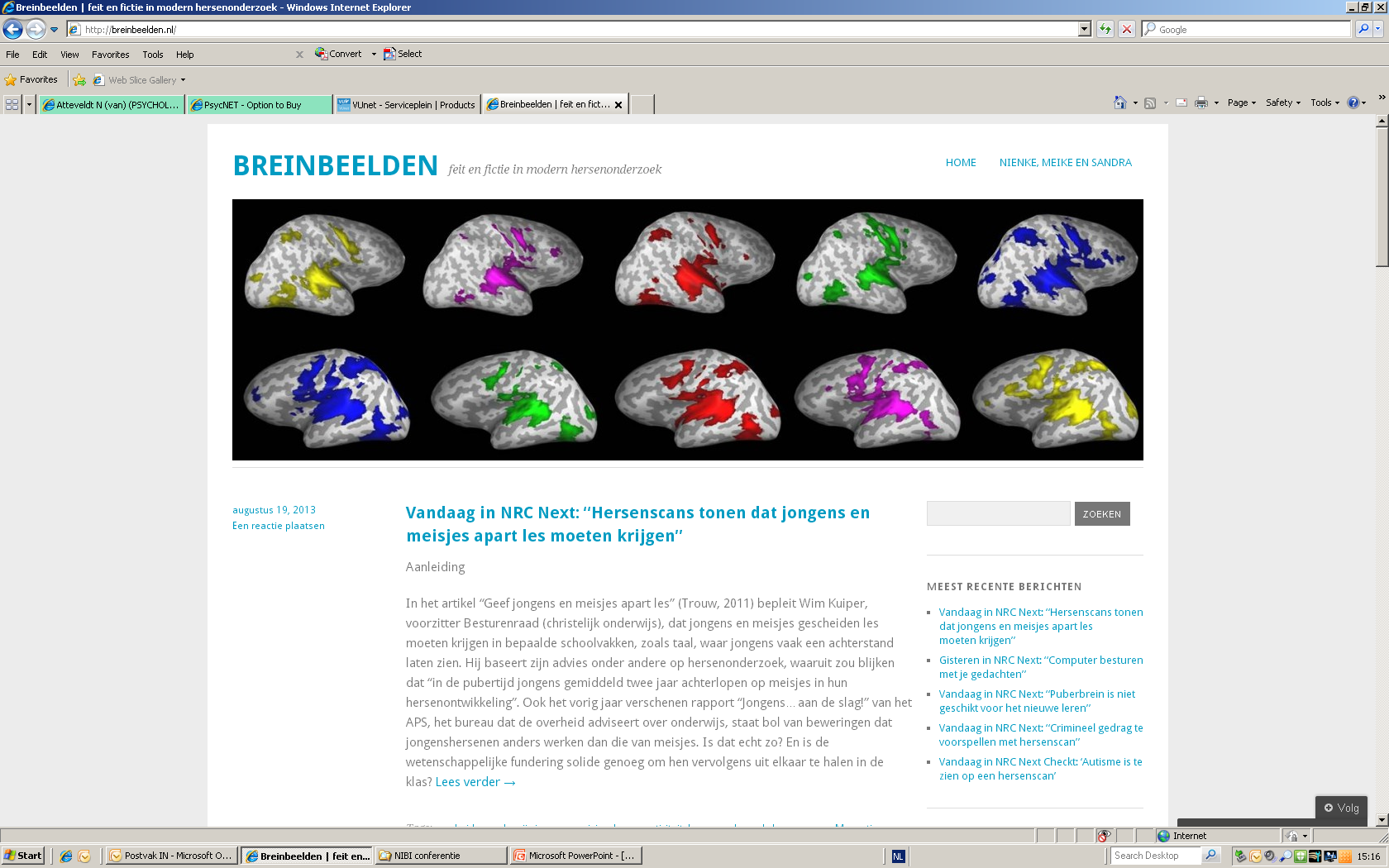 Kiezen voor makkelijk succes (resultaat is belangrijkste)
Willen zich niet inspannen
Negeren nuttige negatieve feedback
Verliezen sneller zelfvertrouwen en motivatie
Geven sneller op en twijfelen sneller aan eigen intelligentie
Gaan uiteindelijk minder presteren
Leerlingen met growth mindset…
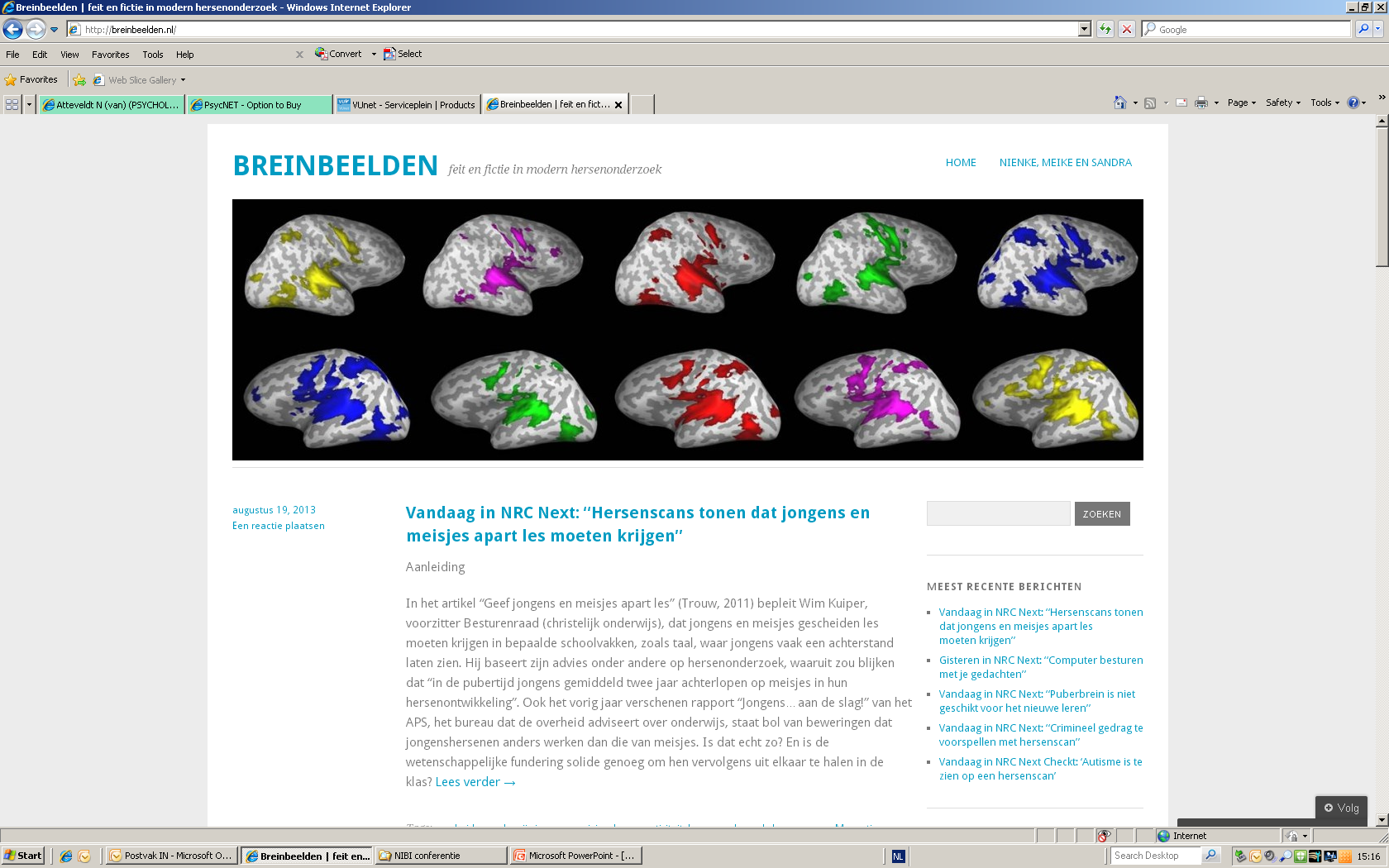 Kiezen voor uitdaging
Spannen zich in om iets te leren
Behouden motivatie en zelfvertrouwen
Gaan voor leerproces, niet voor resultaat
Zullen uiteindelijk beter presteren (Blackwell et al., 2007: mindset heeft voorspellende waarde voor wiskunde scores)
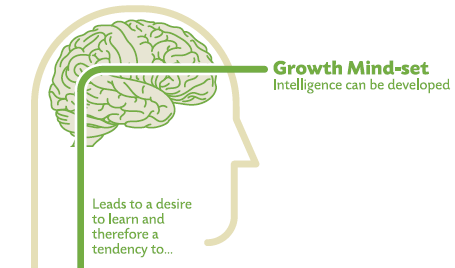 Mindset is veranderbaar
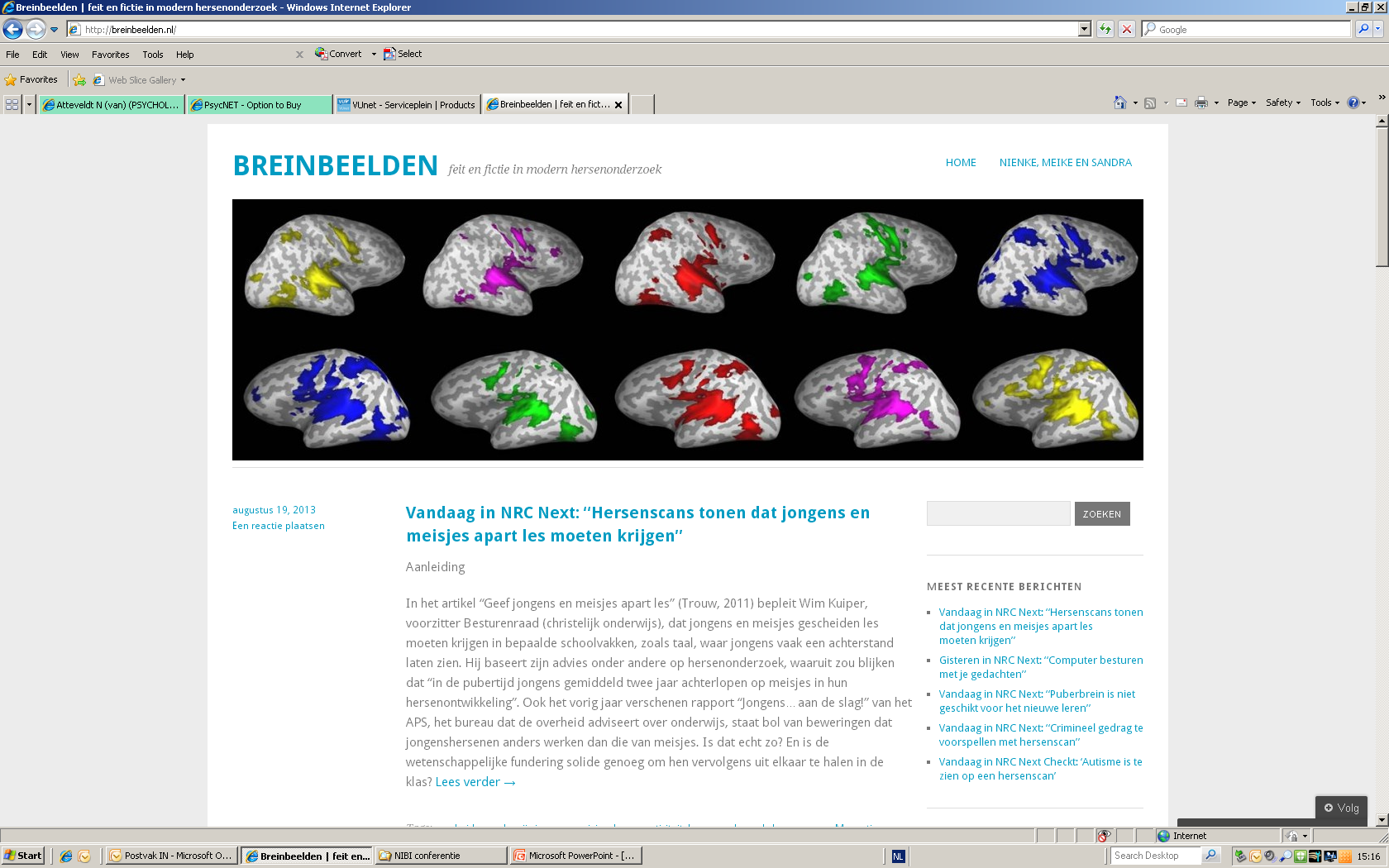 Plasiciteit van de hersenen is basis voor Growth mindset
Mindset is onafhankelijk van
Eerdere prestaties
Zelfvertrouwen
Verschil in mindset komt naar voren in situaties die moeilijk zijn,… of die worden ervaren als moeilijk (= attitude). Bijvoorbeeld bij overgang PO naar VO.
Mindset is veranderbaar door kennis over Hersenen&Leren
Toepassen neurowetenschappen
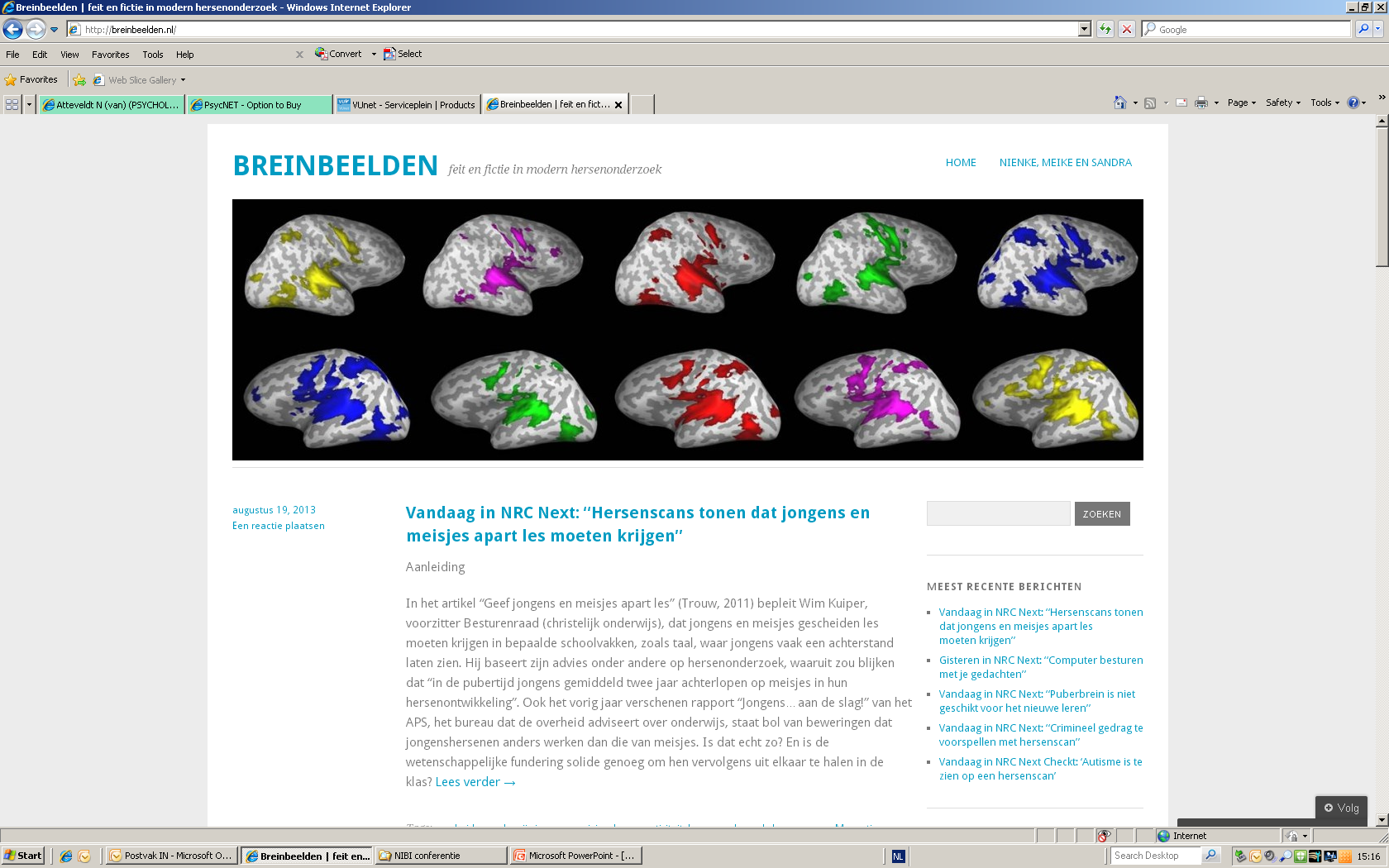 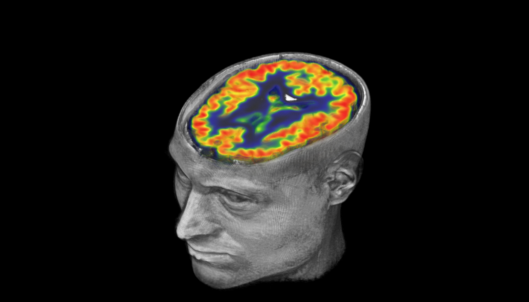 Heb bescheiden verwachtingen
Wees kritisch
Kennis over brein is
geen doel op zich
Dialoog op 
verschillende niveau’s
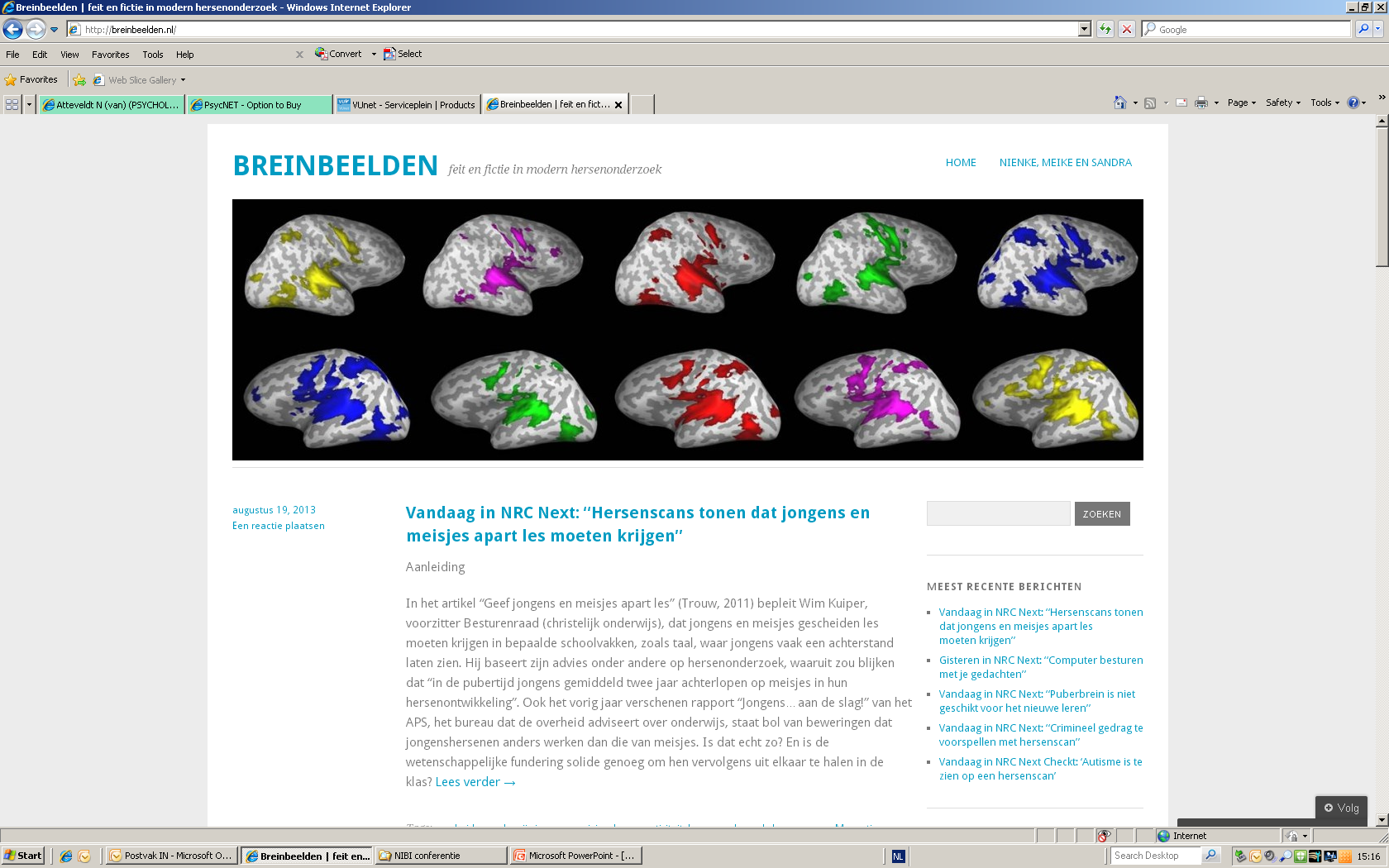 Bedankt voor uw aandacht
Literatuur
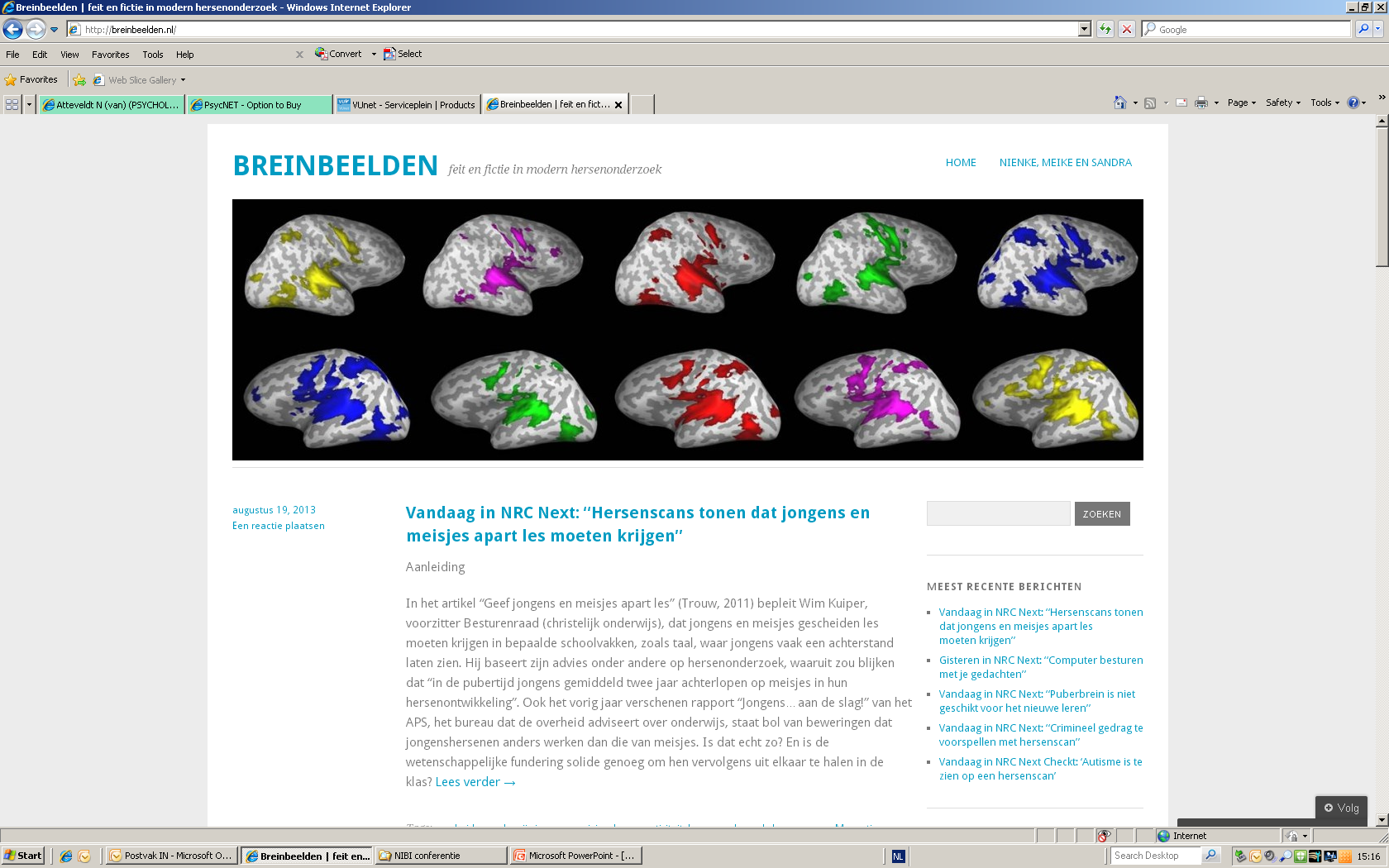 Blakemore and Frith (2005). The learning brain.
Crone, E. (2008). Het puberende brein.
Jolles, J. (2011). Ellis en het verbreinen.
Kalat, J. (1995). Biological psychology, 5th Ed.
Kandel, E., Schwartz, J. en Jessel, T. (1995). Essentials of neural science and behavior.
Zull, J. (2002). The art of changing the brain.
Handige links
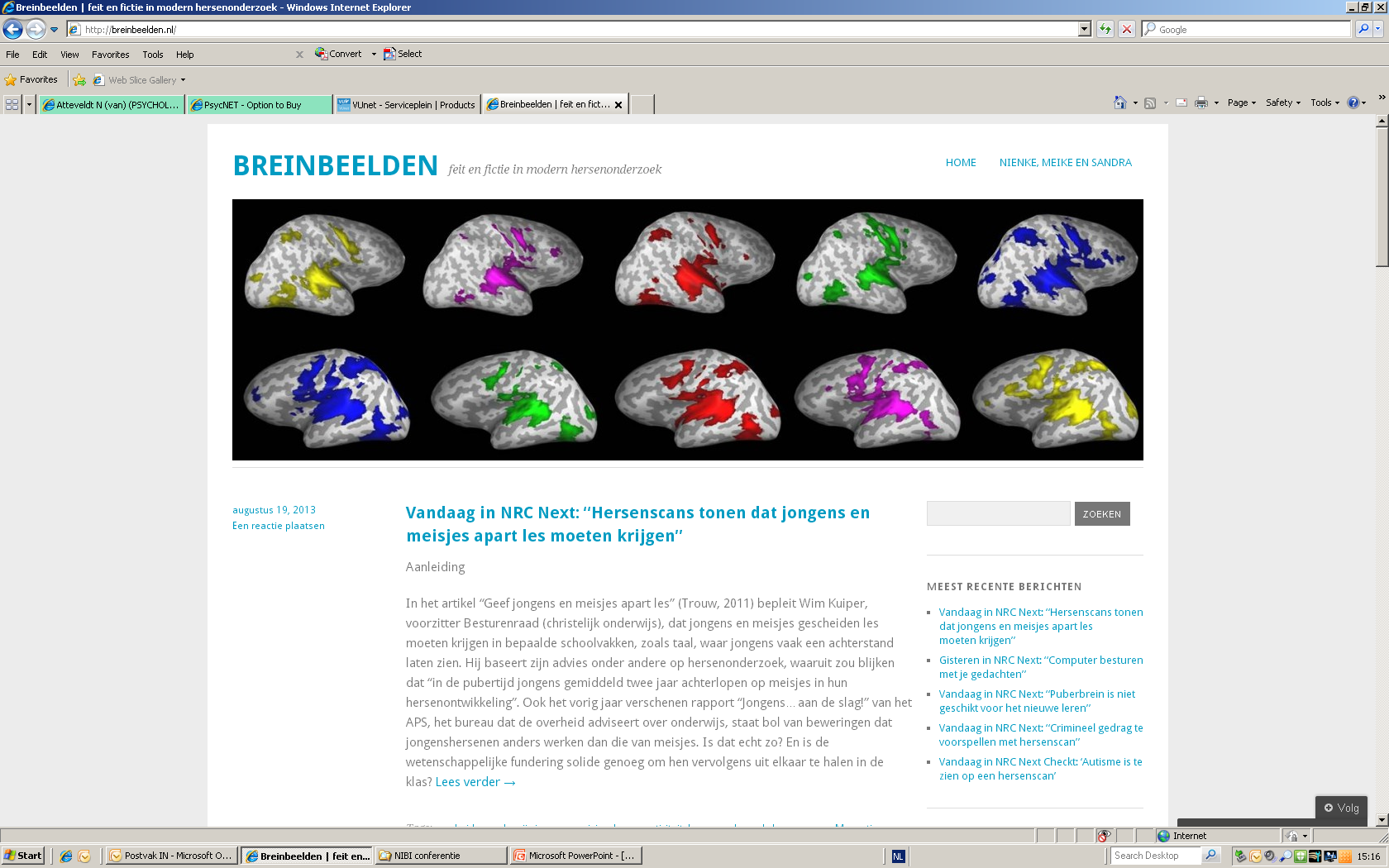 fMRI for newbies: www.fMRI4newbies.com
Kennislink - Hersenspinsels over hersenscans: 
	http://www.kennislink.nl/publicaties/hoe-feit-fictie-wordt-in-het-hersenonderzoek


Volgend jaar: boek “help, mijn foetus heeft dyslexie! – feit en fictie in hersenonderzoek”
	(Van Aalderen, van Atteveldt, Grol)